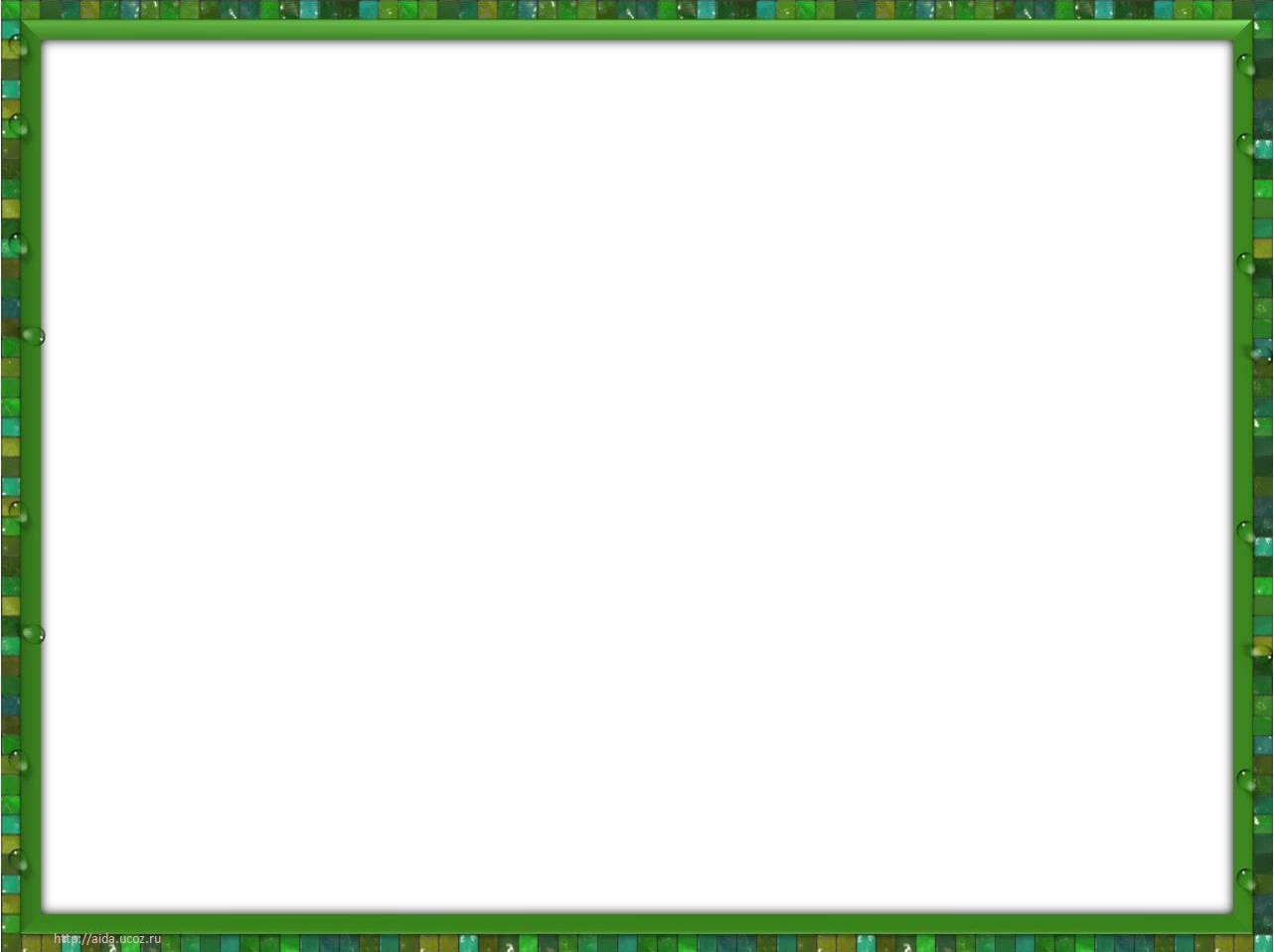 Путешествие по континенту Химия
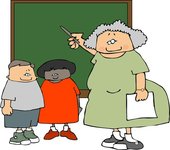 Y4Y.РФ
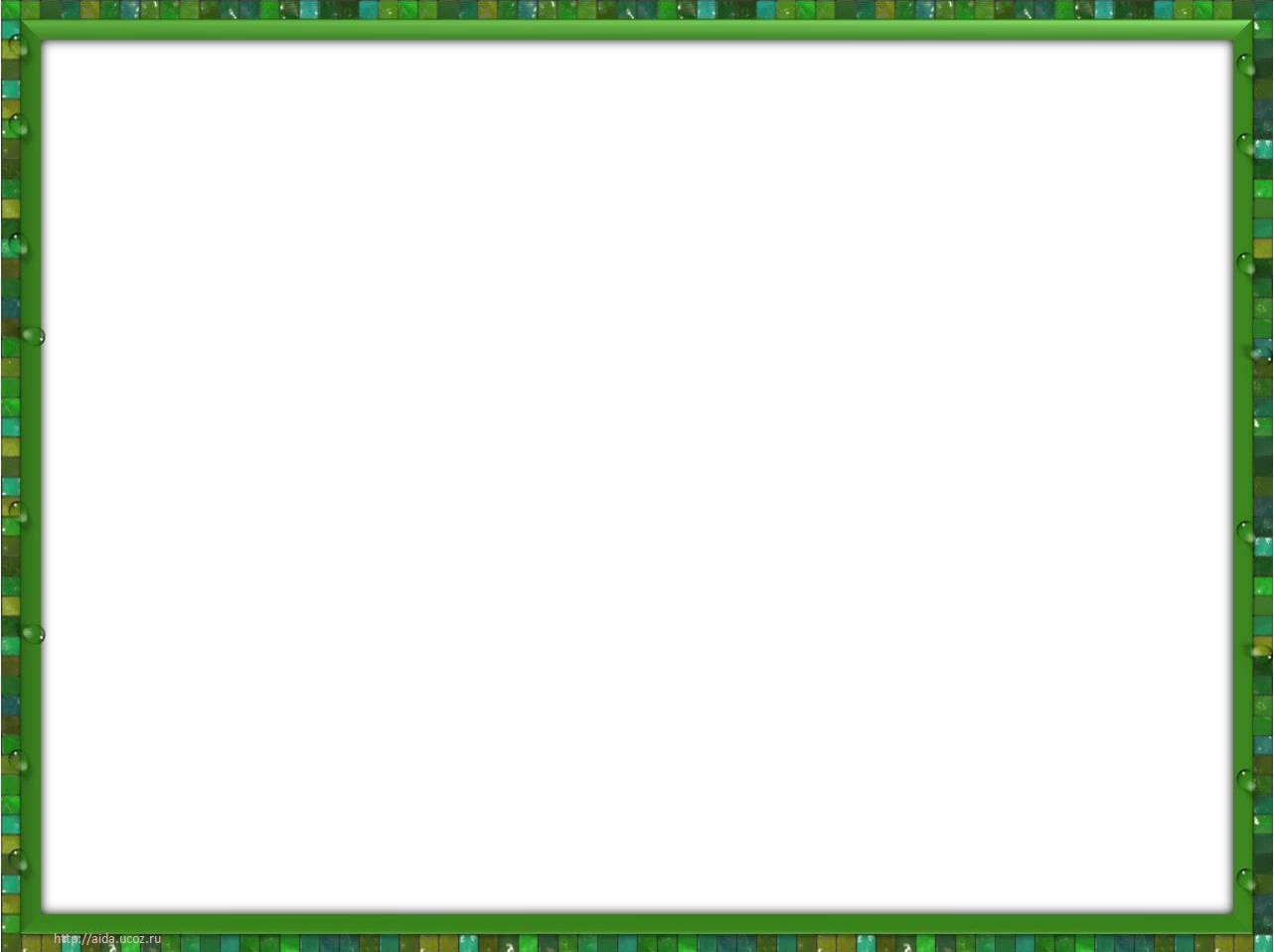 Мотивация
Уважаемые участники!
Вы начали изучать интересную и сложную науку химия. Химии принадлежит ключевая роль в ряду других наук (математика, физика, биология), объясняющих устройство мира. Помните, знания любят упорных и настойчивых. Ленивым и нелюбопытным знания в руки не даются. Пришло время показать ваши знания.
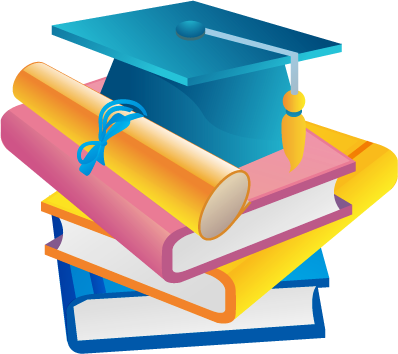 Успехов вам!
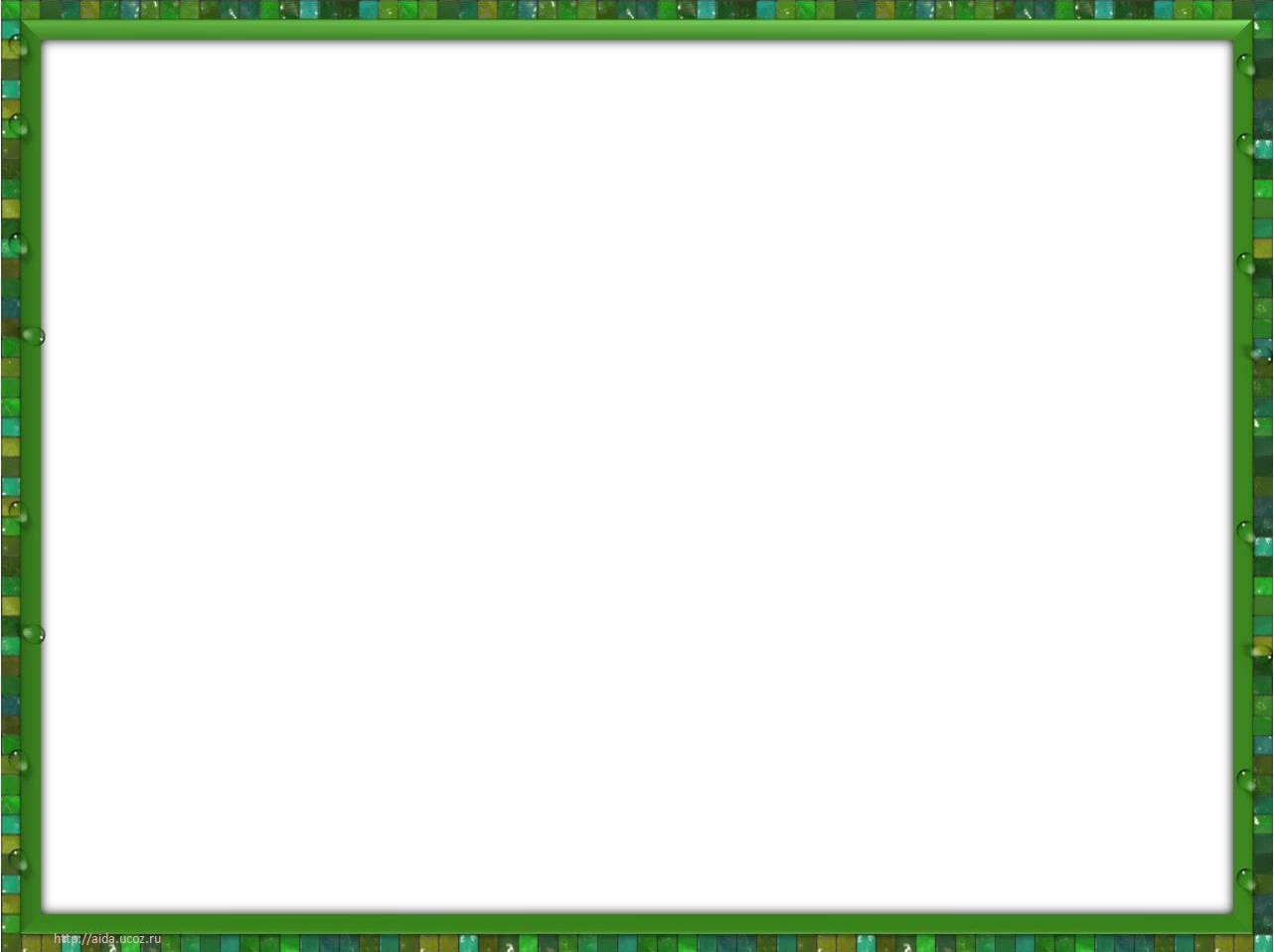 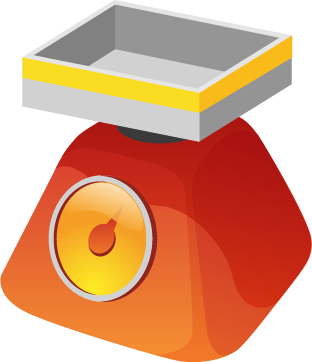 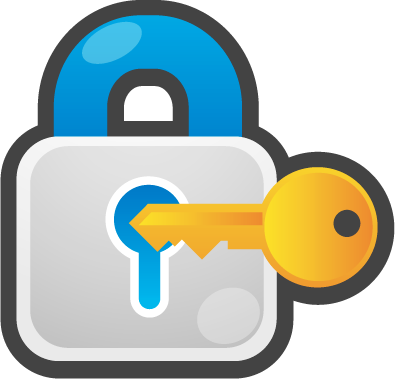 Государство Веществ 2
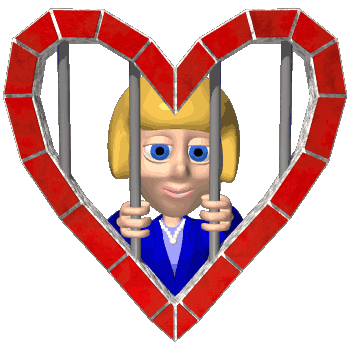 Город поваров
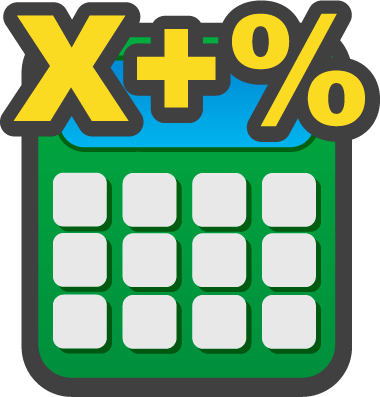 Страна Чудес
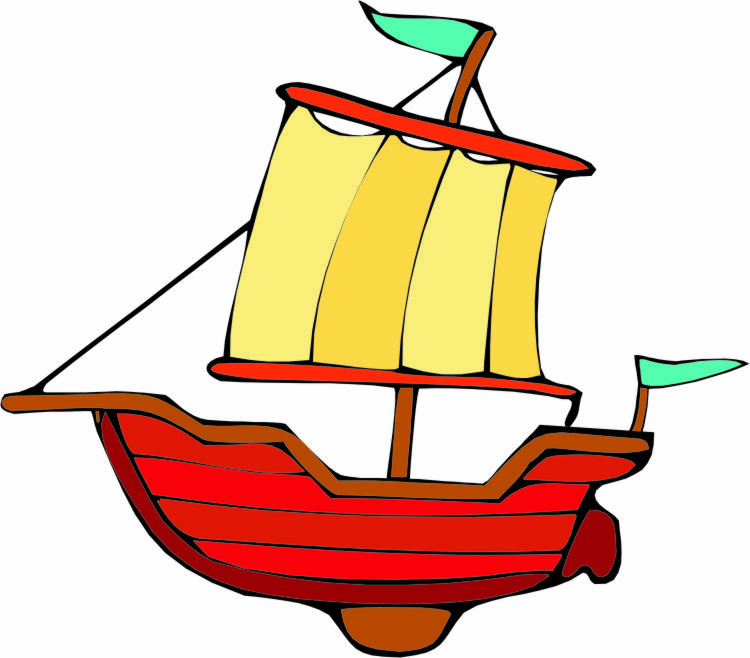 Государство Веществ 1
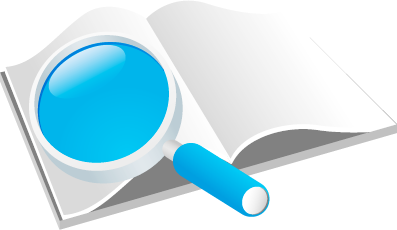 Кроссворды
Провинция Формул
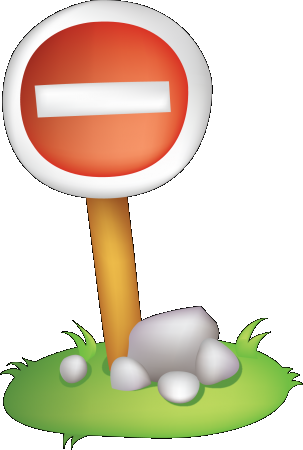 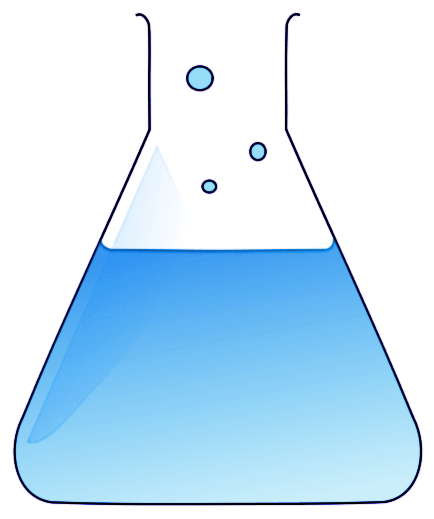 Метаграммы
1
2
3
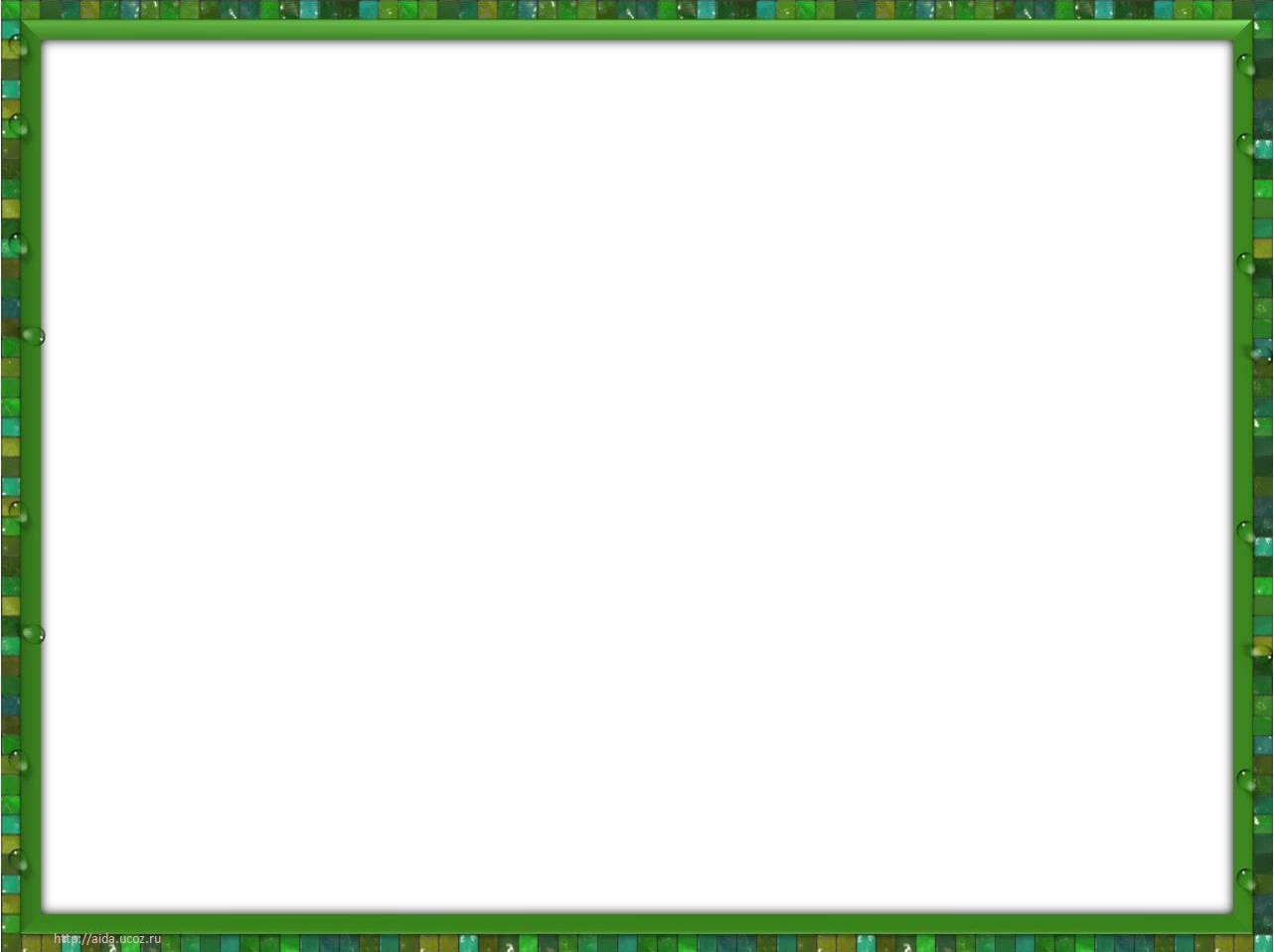 Врата учености
Be
N
Si
Элементы одного периода
Al
Na
C
Подсказка
Cl
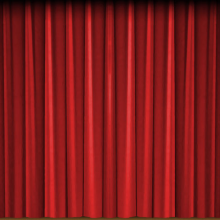 Mg
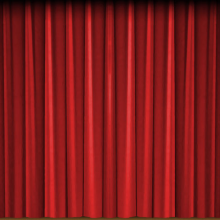 P
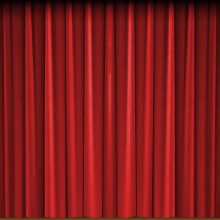 Задание
Ответ
В каких окошках погаснет свет?
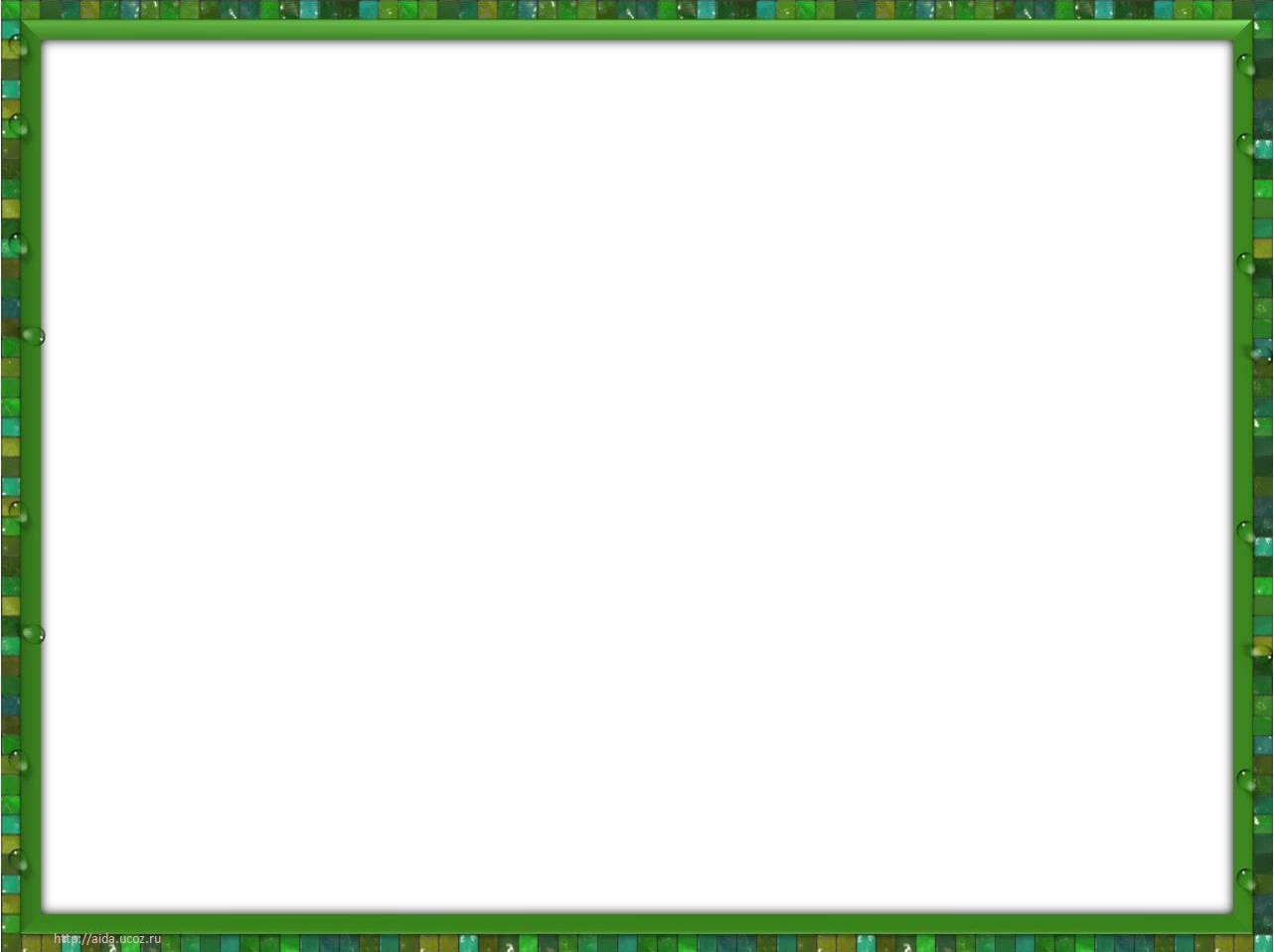 Врата учености
Zn
Cl
Al
Элементы одной подгруппы
Be
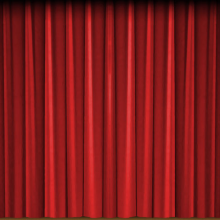 Mg
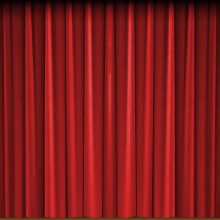 Ca
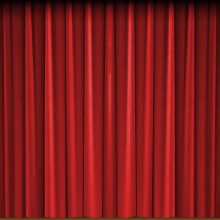 Подсказка
Si
S
Na
Задание
Ответ
В каких окошках погаснет свет?
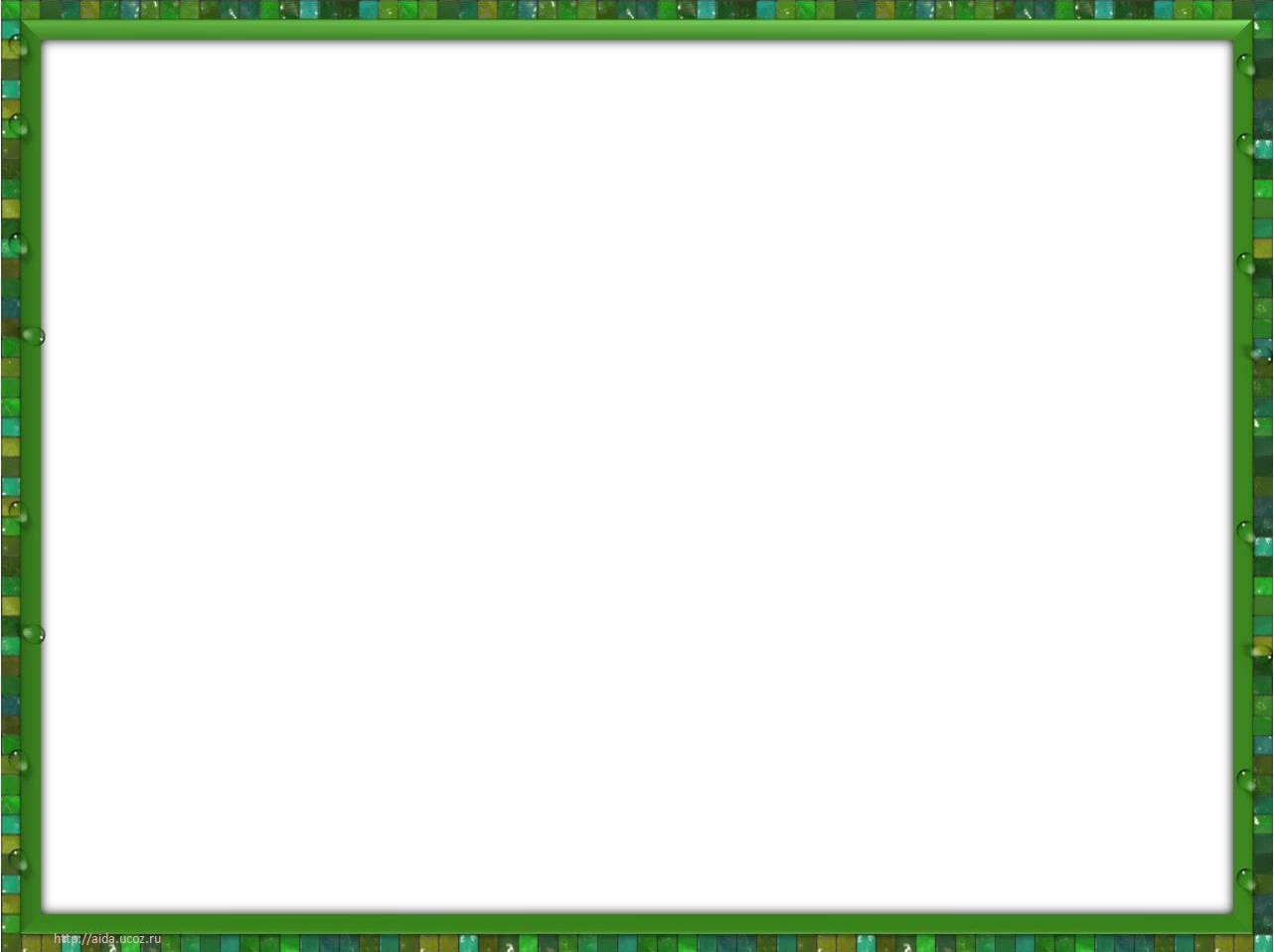 Врата учености
Mg
Ar
Fe
Элементы, находящиеся рядом в ПСХЭ
Na
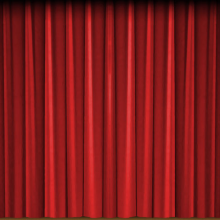 K
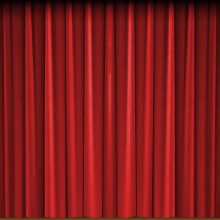 Li
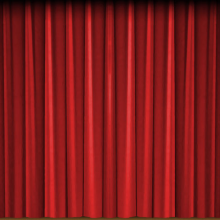 Подсказка
Cl
Ca
O
Задание
Ответ
В каких окошках погаснет свет?
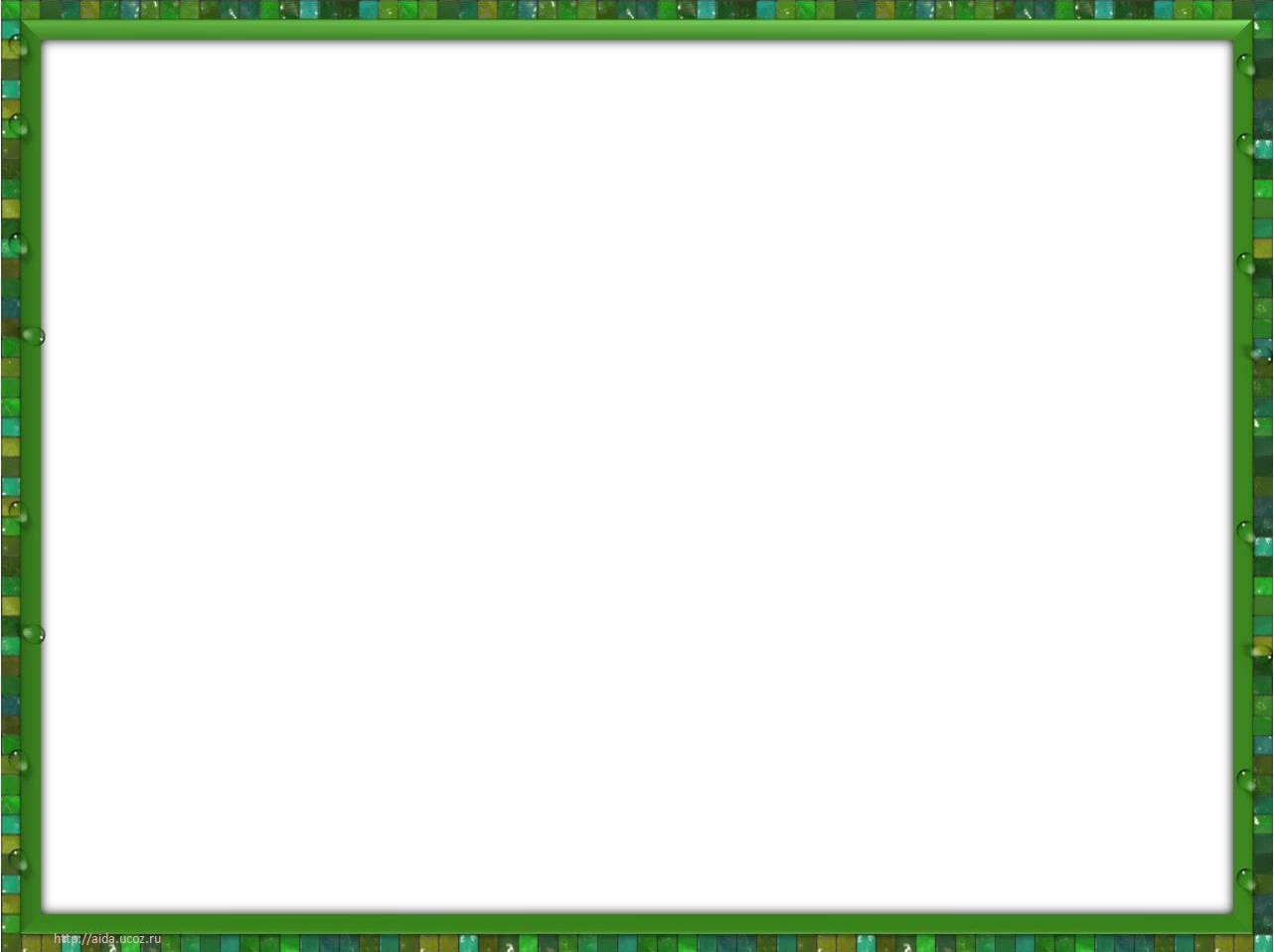 Страна чудес
Не упусти свои деньги!
Лови ошибку!
Плохая видимость!
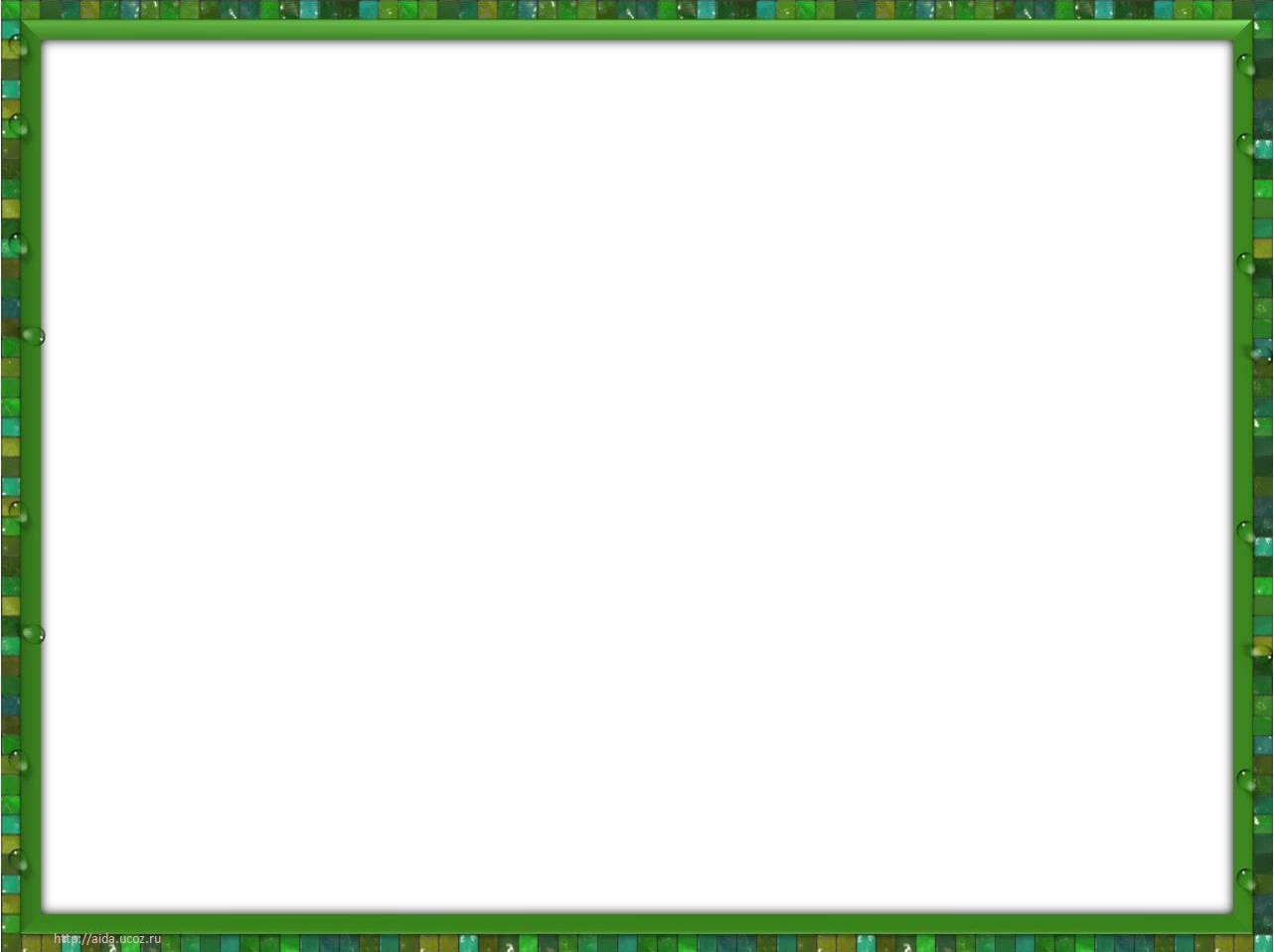 Лови ошибку!
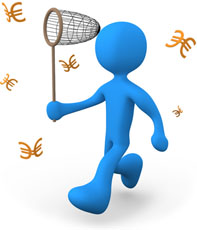 Выбери символы химических элементов
H
Б
O
Яр
Mg
Tr
Cl
Au
w
uT
Бr
Og
Ca
Ce
Tal
Ag
Вр
Na
Bu
Al
Ak
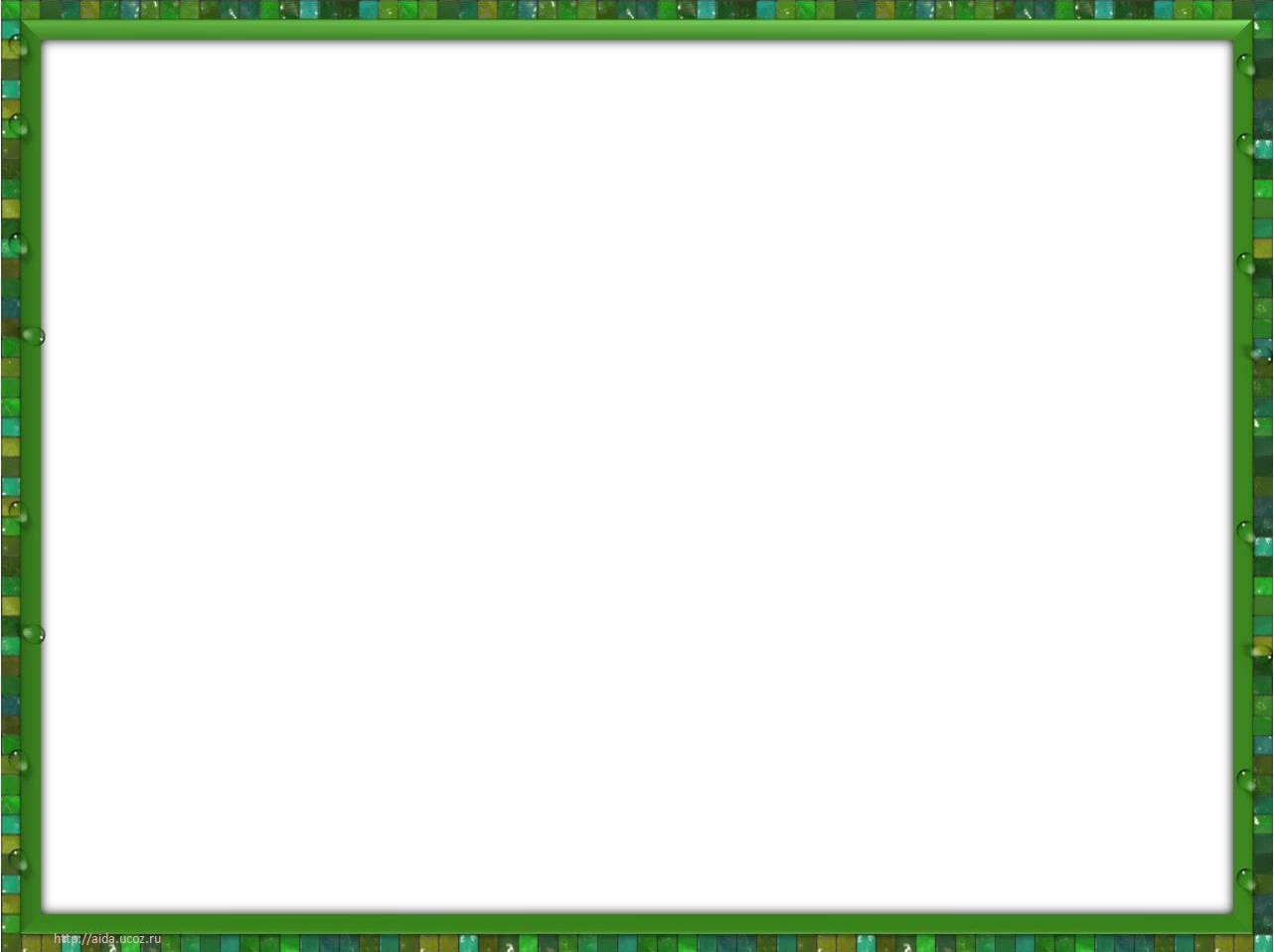 Плохая видимость!
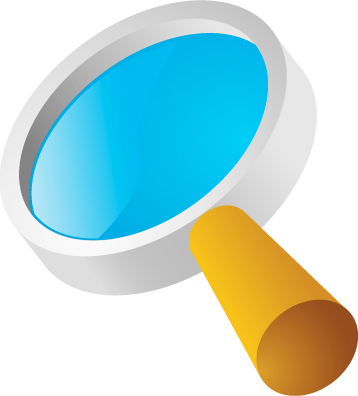 Определи порядок, по которому выписаны в ряд символы химических элементов, и заполни пропуски
1. Li, Be, B, C, N, O, F, Ne
1. Li, Be, B, …, …, O, …, Ne
2. Na, Mg, Al, Si, P, S, Cl, Ar
2. …, …, Al, …, …, S, Cl, …
Ответ 1
Ответ 2
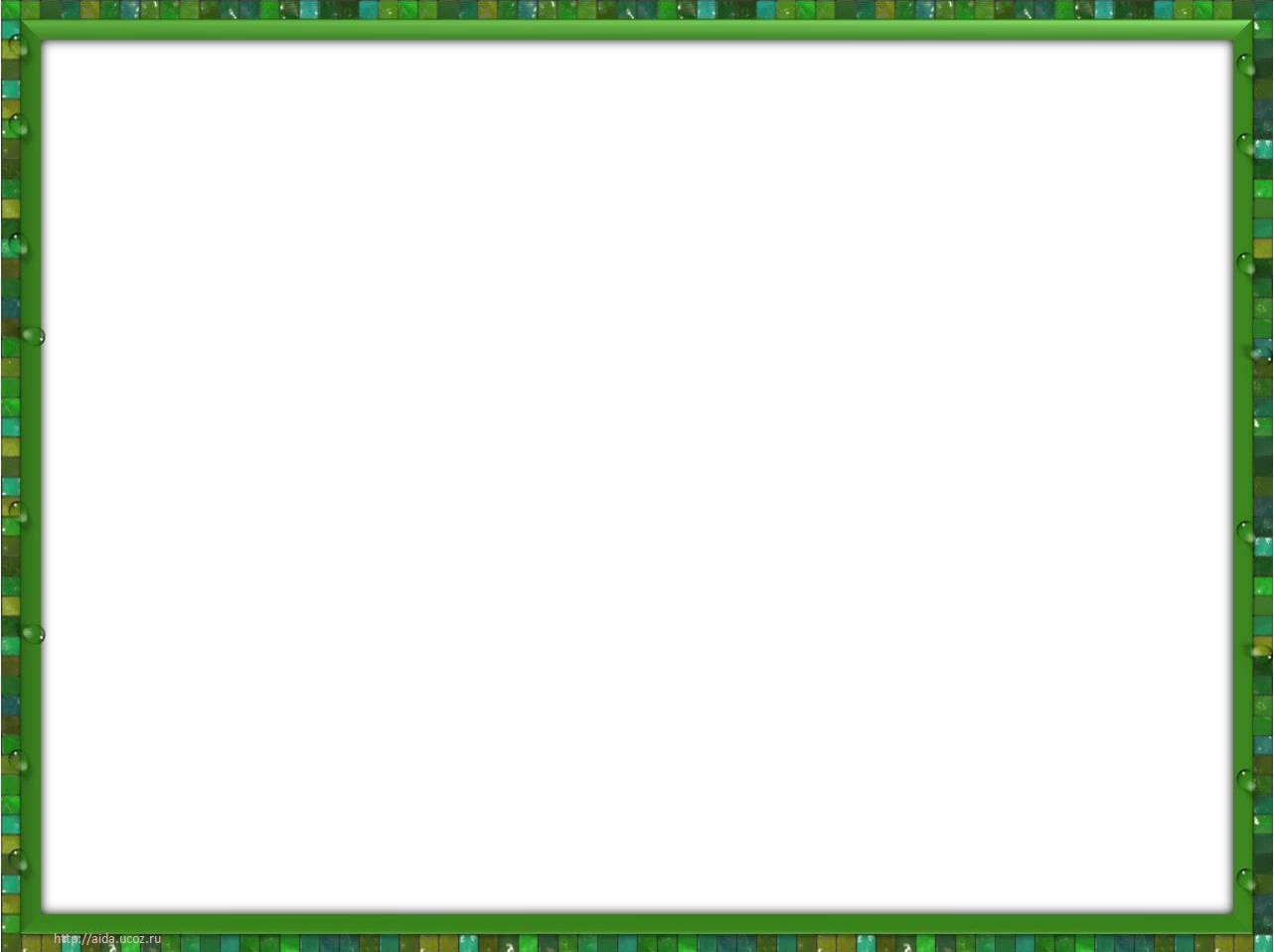 Не упусти свои деньги!
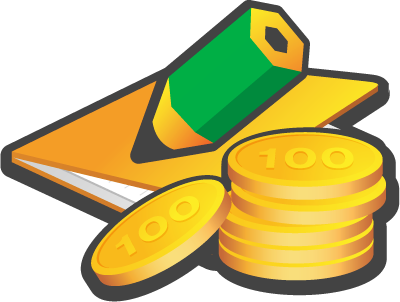 бор
кислород
Начать игру
магний
фосфор
азот
водород
гелий
золото
калий
фтор
кремний
углерод
литий
алюминий
бром
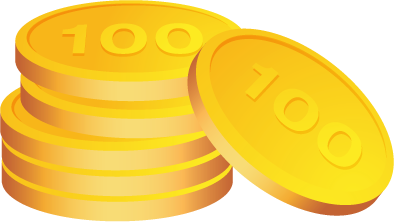 кислород
медь
свинец
железо
натрий
йод
сера
кальций
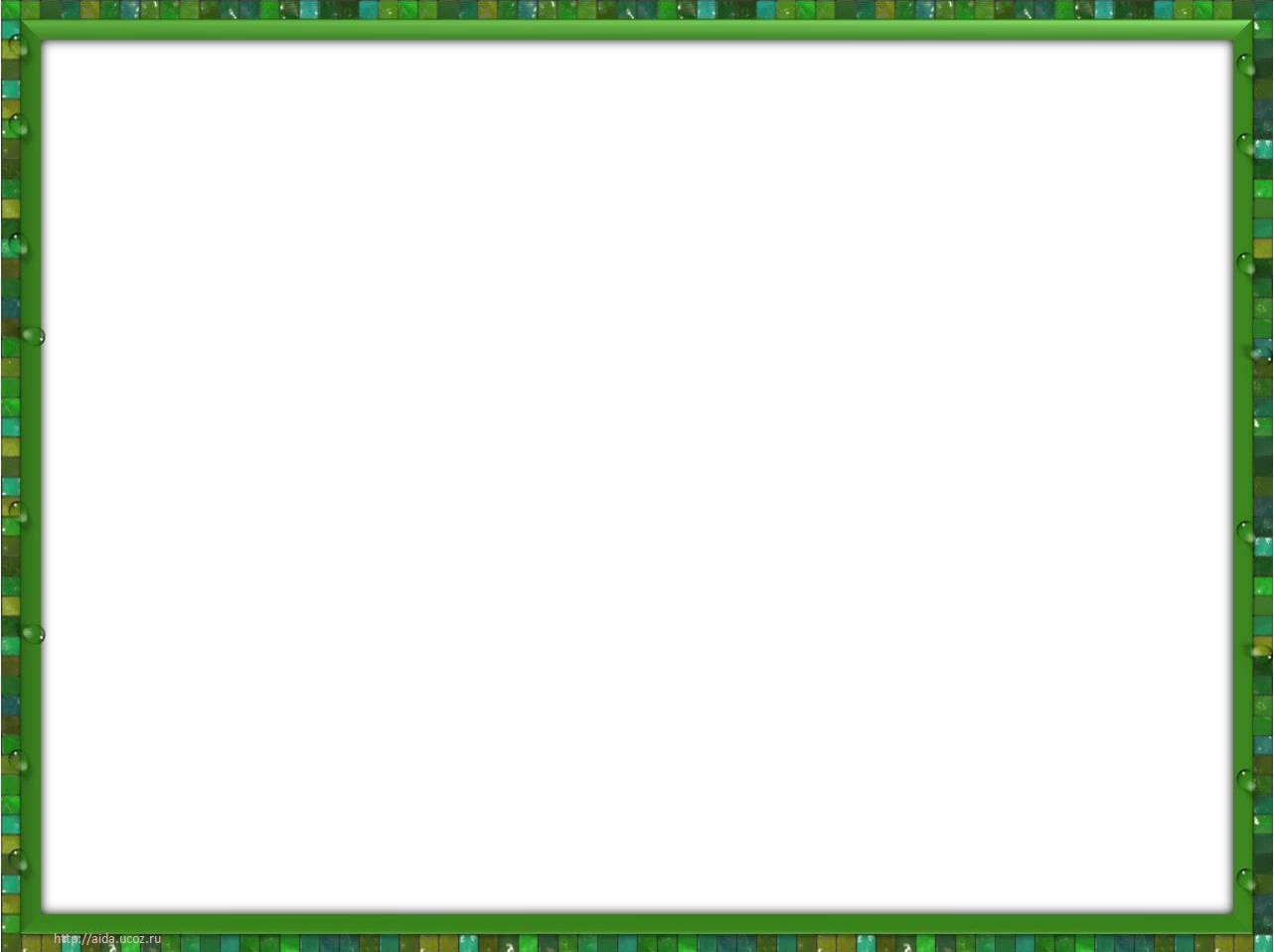 Город поваров
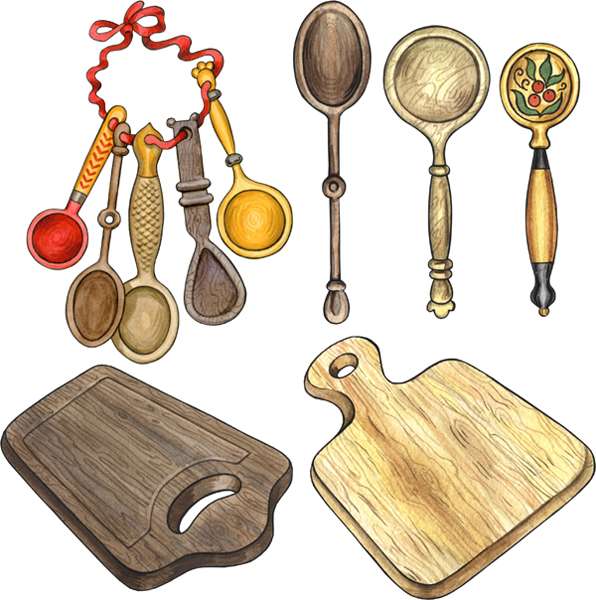 Все окружающие нас предметы – это физические тела
Выбери порцию заданий
То, из чего состоит физическое тело, называют веществом
1
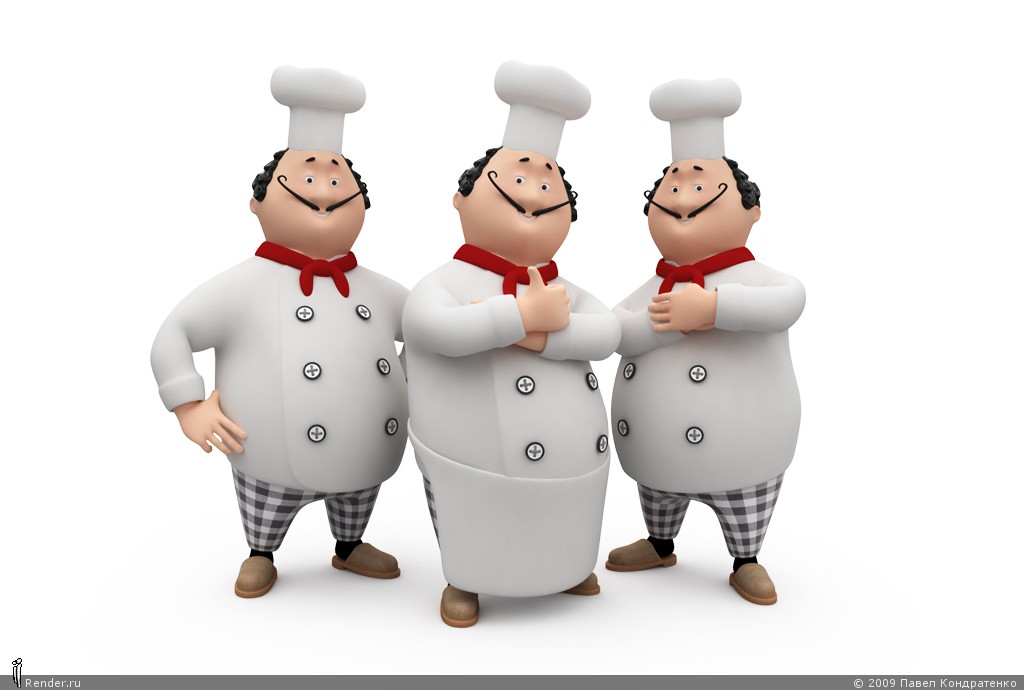 2
3
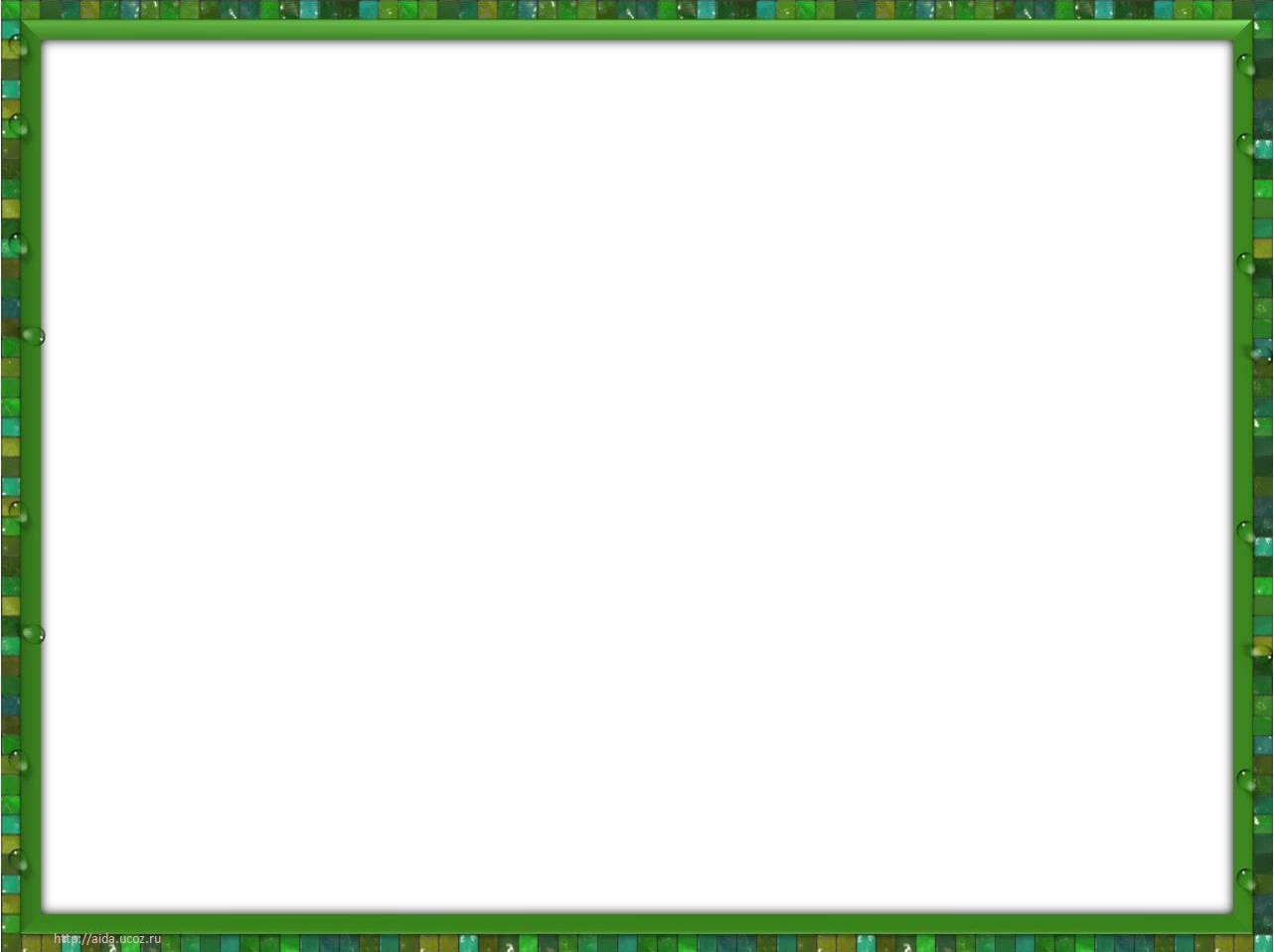 Город поваров
гвоздь
графит
плуг
воронка
карандаш
кружка
железо
крахмал
медь
стакан
резина
алюминий
линейка
проволока
стекло
Найди слова, обозначающие вещества
1
Ответ
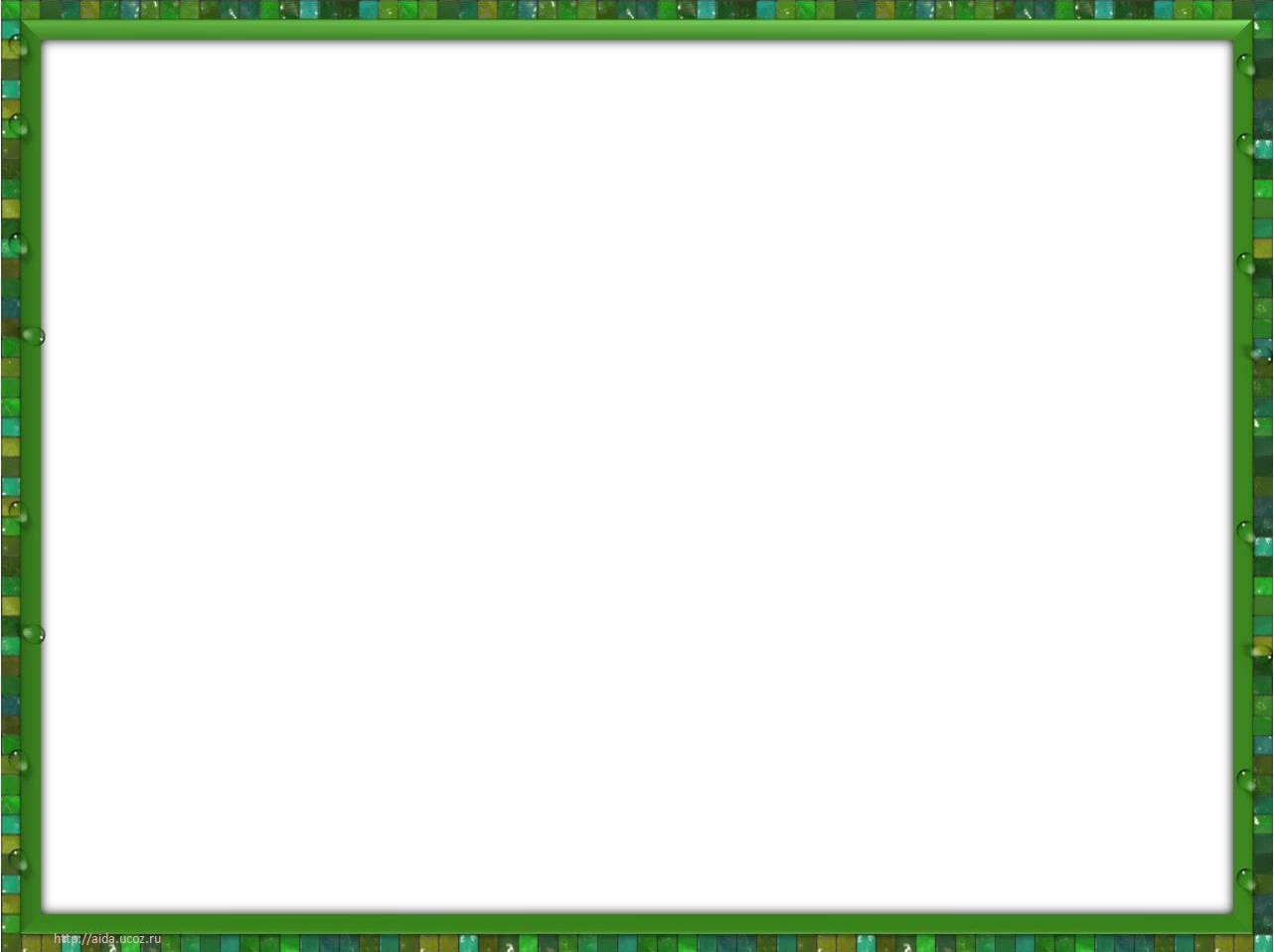 Золото-кольцо
Город поваров
2
Моток проволоки-медь
Банка-стекло
Какое из слов, входящих в пару, обозначает тело, а какое вещество
Капрон-колготки
Капля-вода
Медь-колокол
Рессора-сталь
Резина-автопокрышка
Ответ
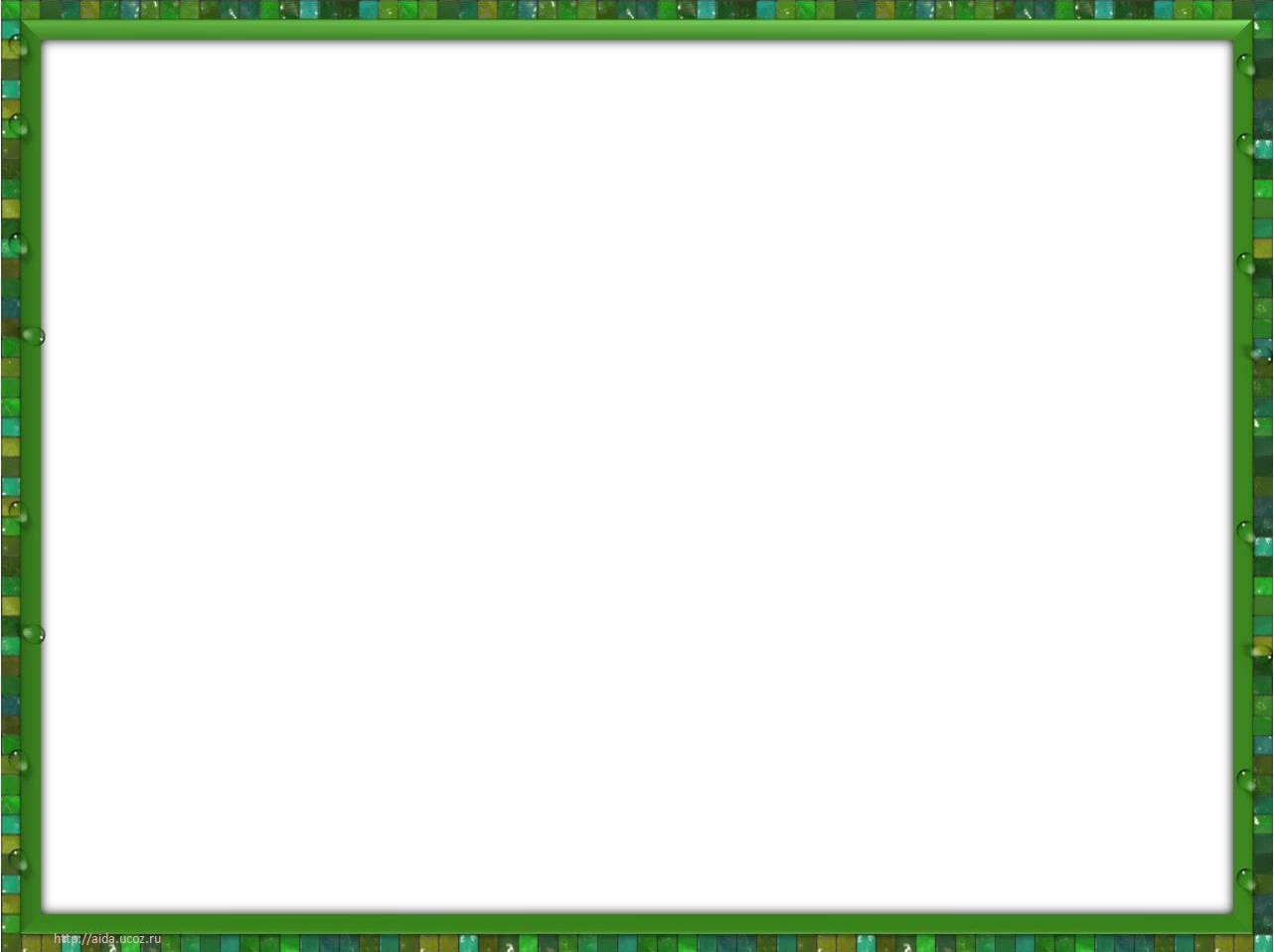 Проверь себя!
Кольцо
Моток проволоки
Банка
Колготки
Капля
Колокол
Рессора
Автопокрышка
Золото
Медь
Стекло
Капрон
Вода
Сталь
Резина
Тела
Вещества
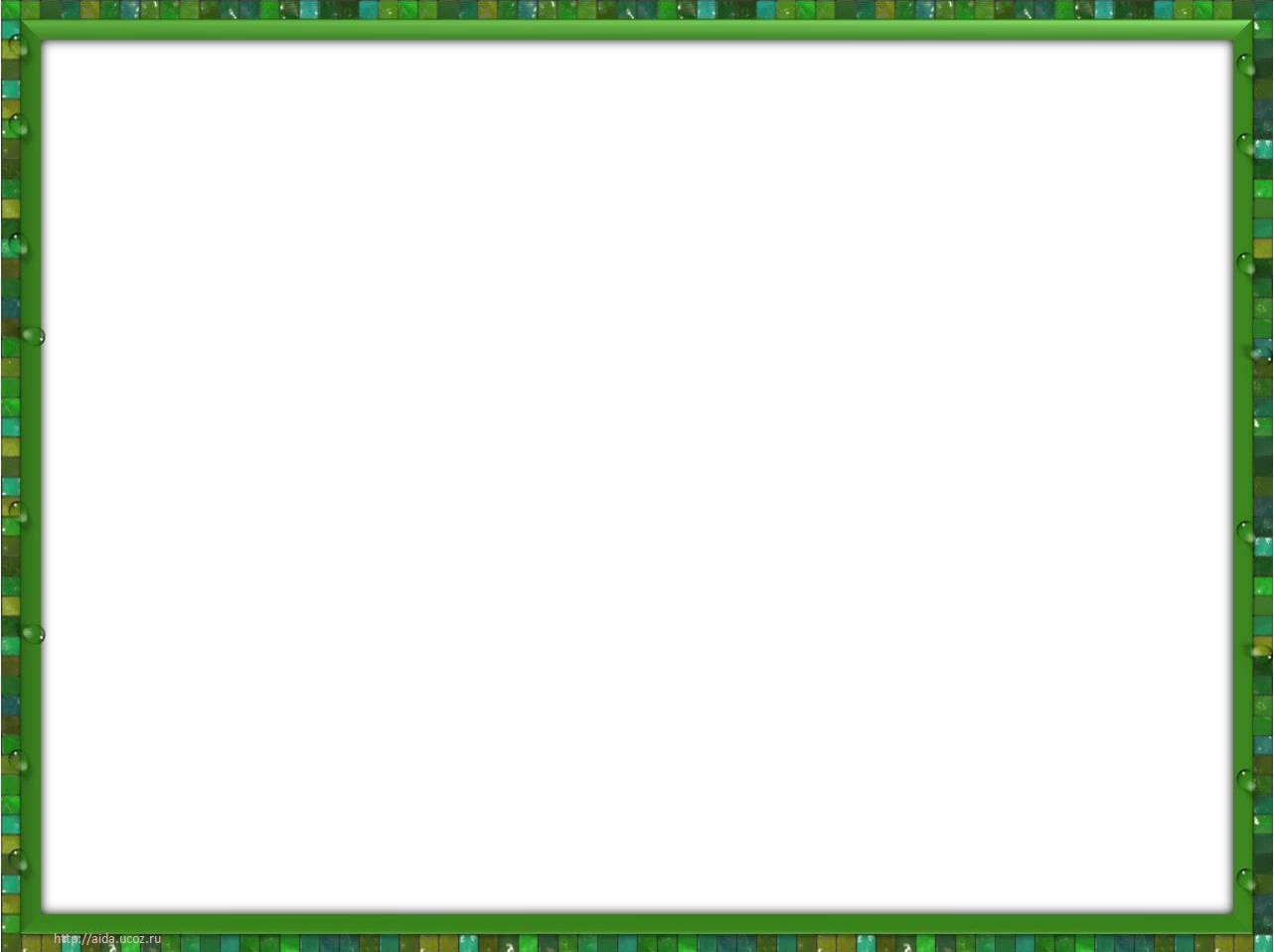 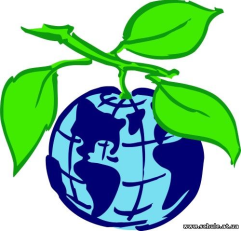 твердое
В парниках и теплицах
Для хранения пищевых продуктов
прочное
прозрачное
неядовитое
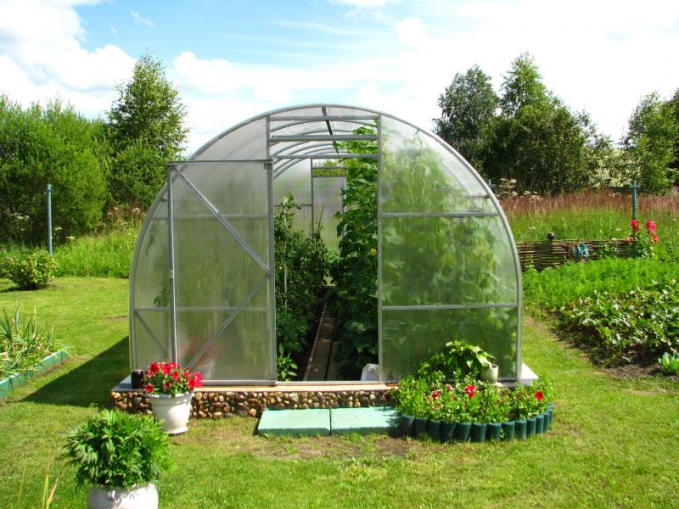 эластичное
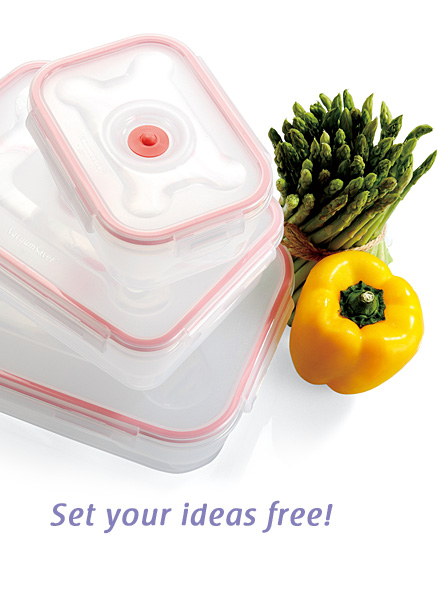 хрупкое
газонепроницаемое
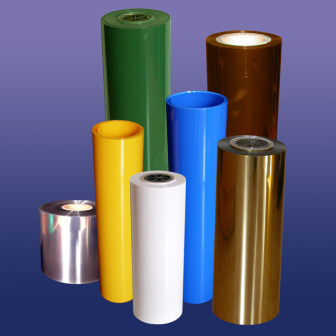 светопроницаемое
растворяется в воде
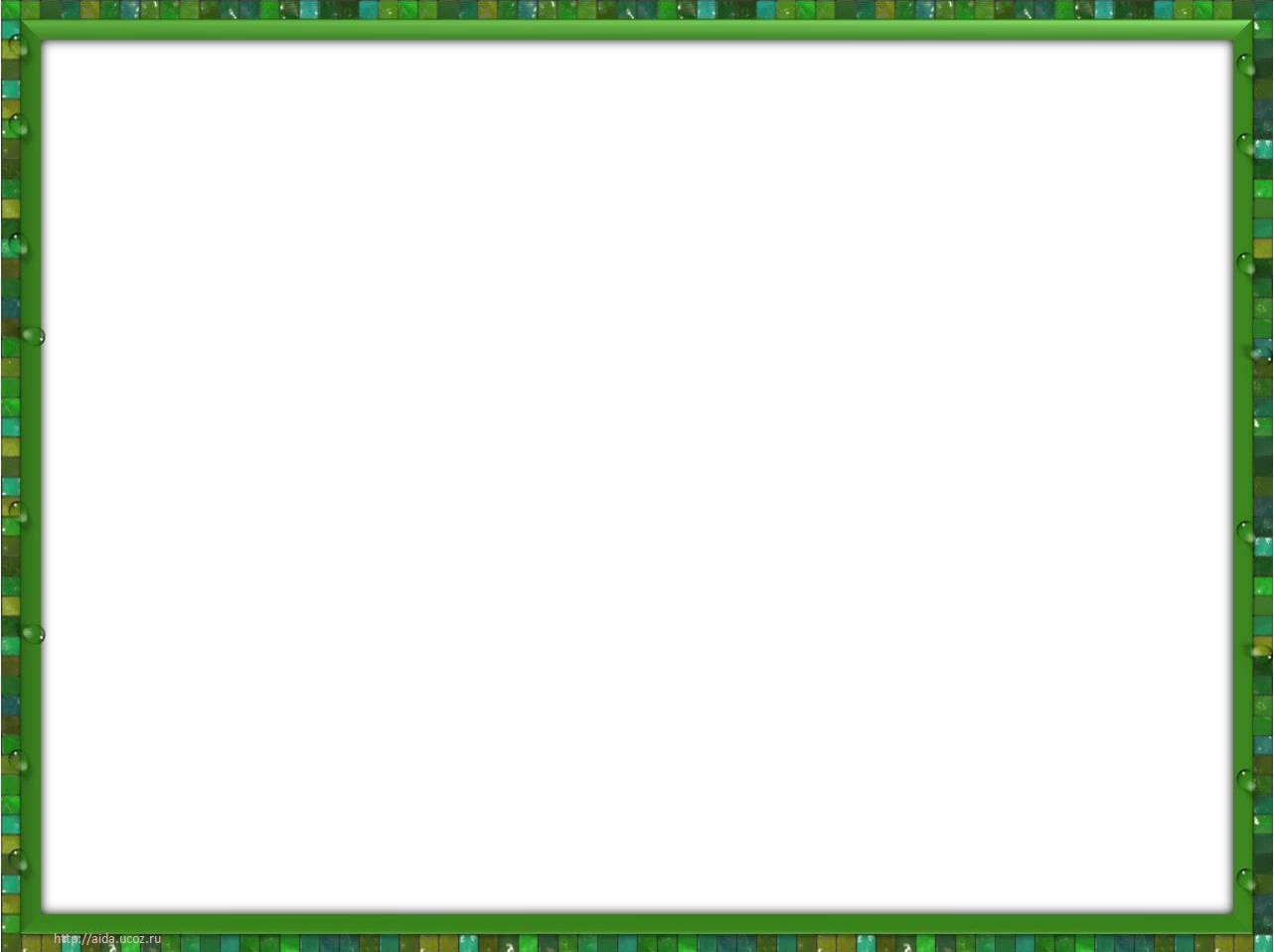 Проблемы экологии
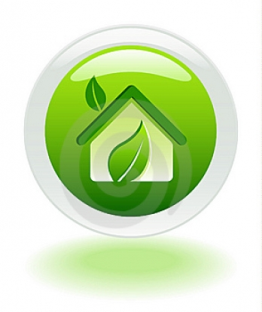 Дешевизна пакетов и простота их оборота приводит к тому, что многие пакеты используются лишь очень короткое время
Покупки в магазине укладываешь в пакет, приносишь домой и отправляешь в контейнер для мусора
Твоя позиция
4 триллиона пакетов в год используется в мире
Они убивают 100 тыс. морских обитателей
6 млн. 300 тыс. тонн сбрасывается в Мировой океан в год
Они убивают 1 млн. птиц
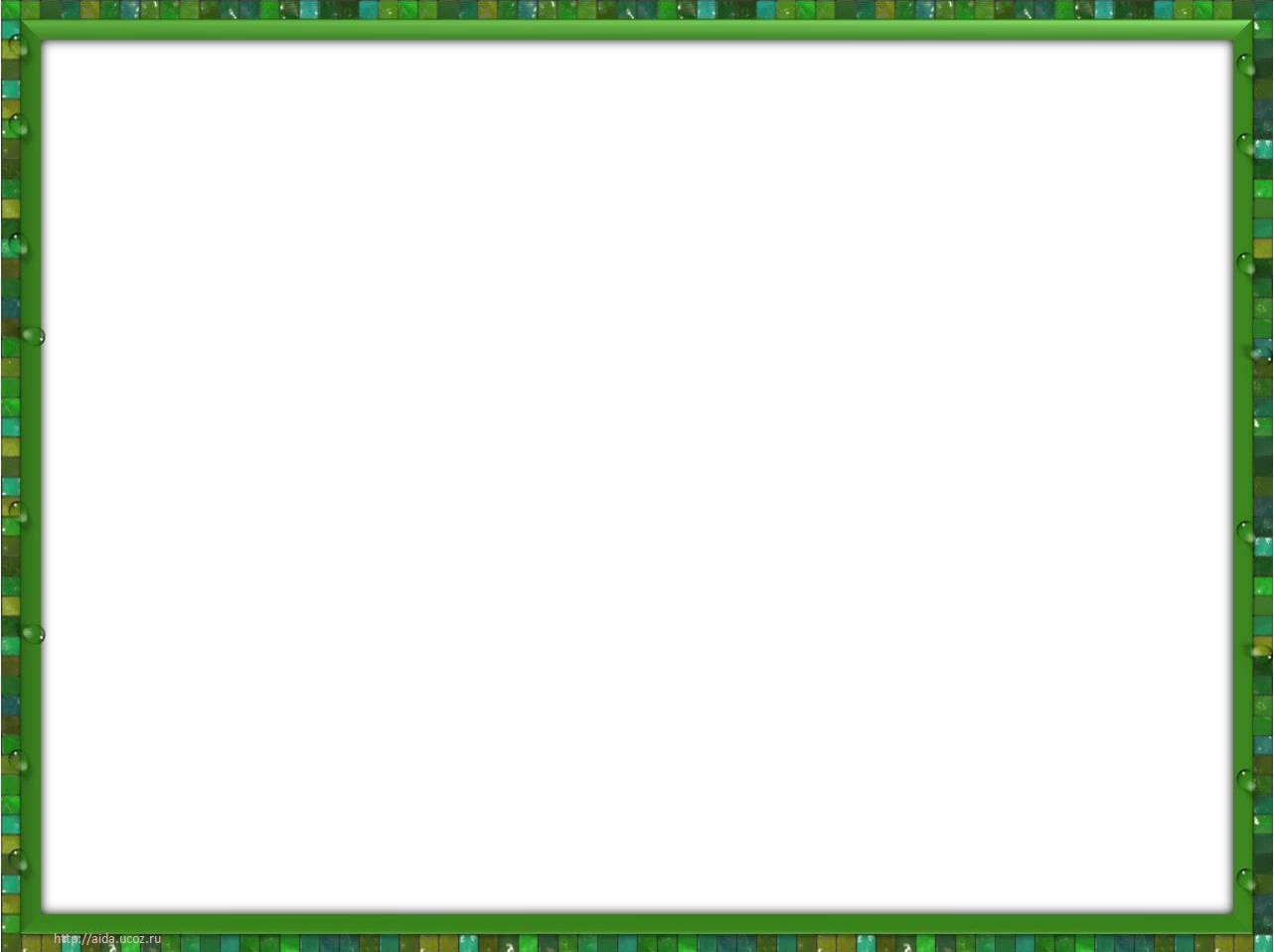 Кто может следовать дальше?
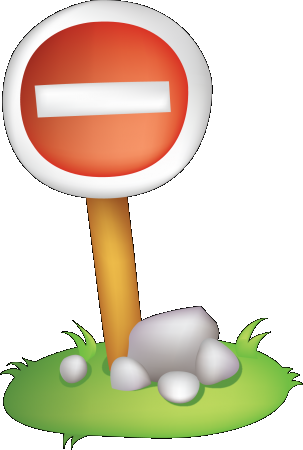 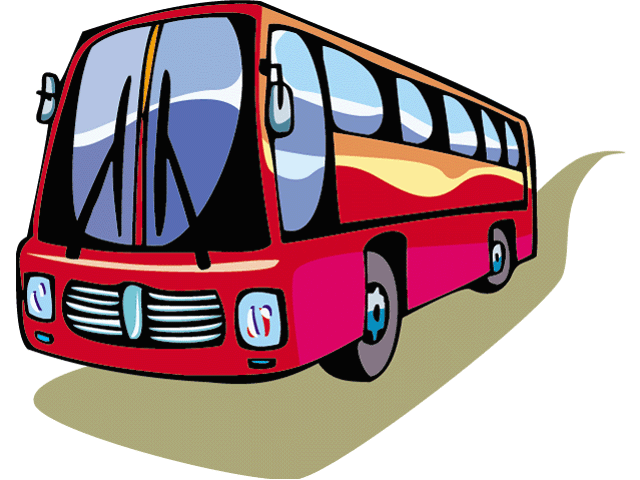 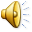 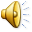 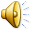 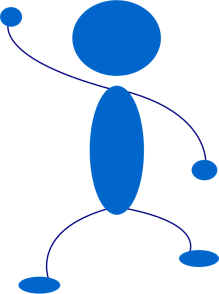 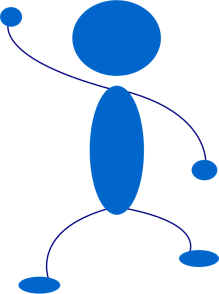 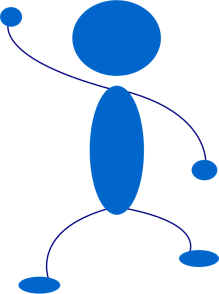 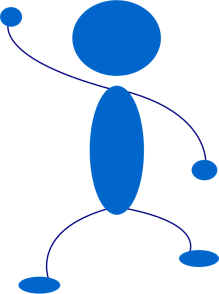 Ответ
HCl
NaBr
Br2
Ca(OH)2
Нажми на каждую формулу
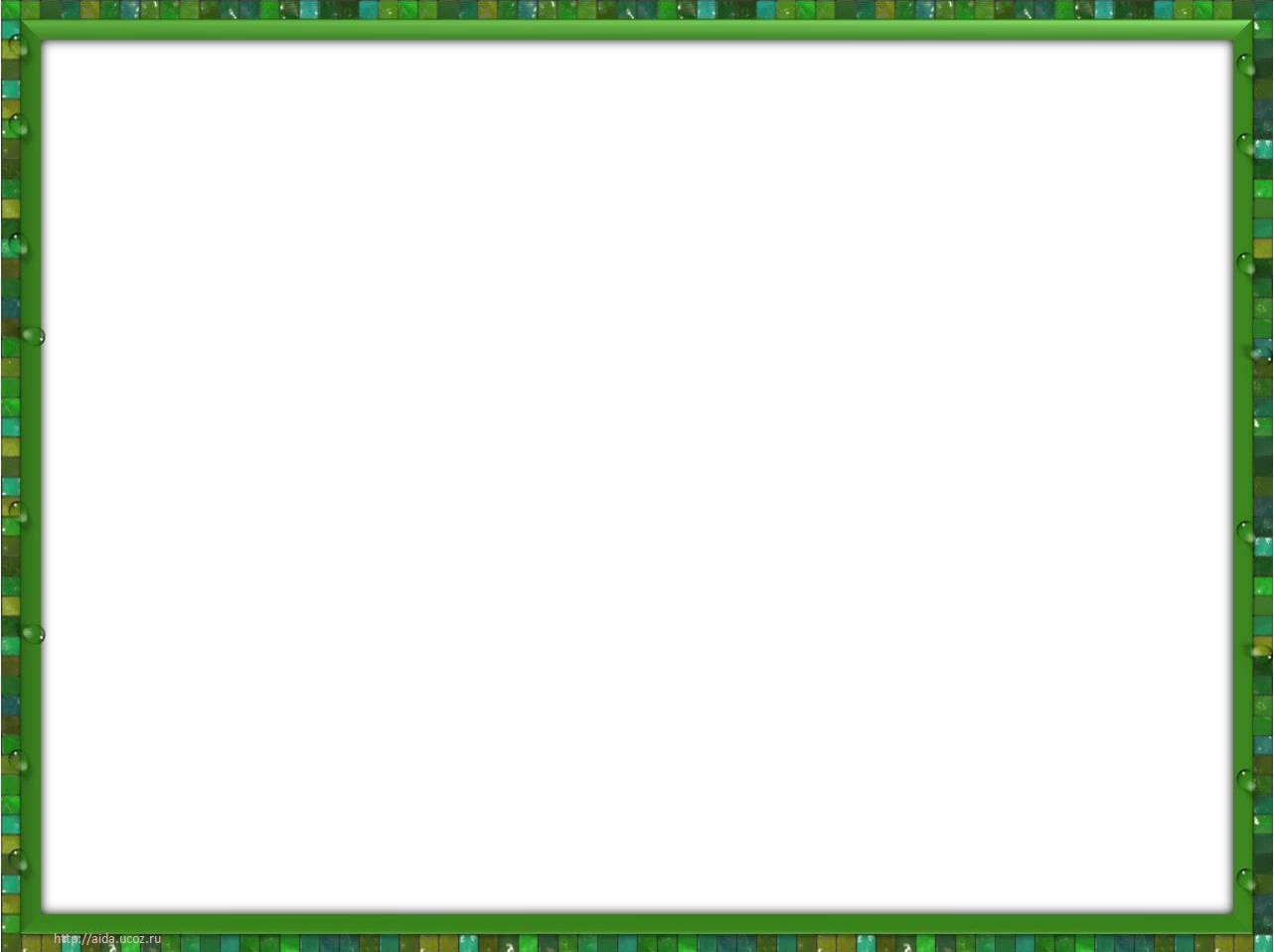 Кто может следовать дальше?
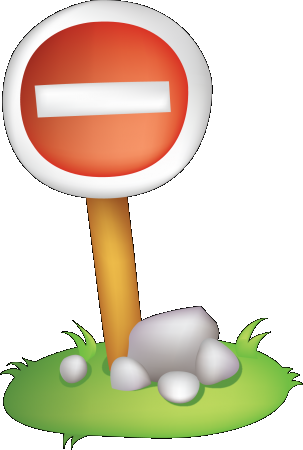 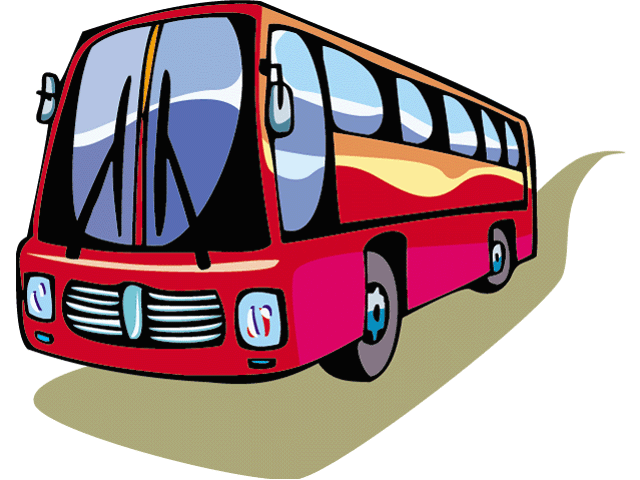 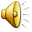 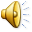 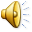 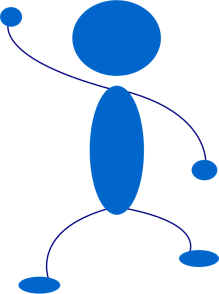 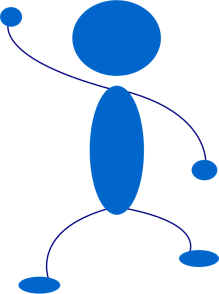 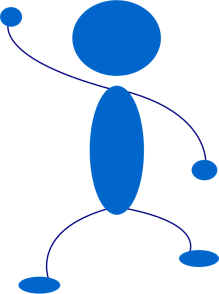 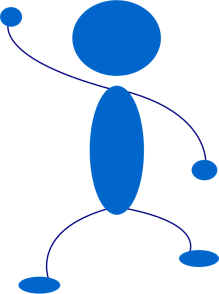 Ответ
N2
HCl
O3
HBr
Нажми на каждую формулу
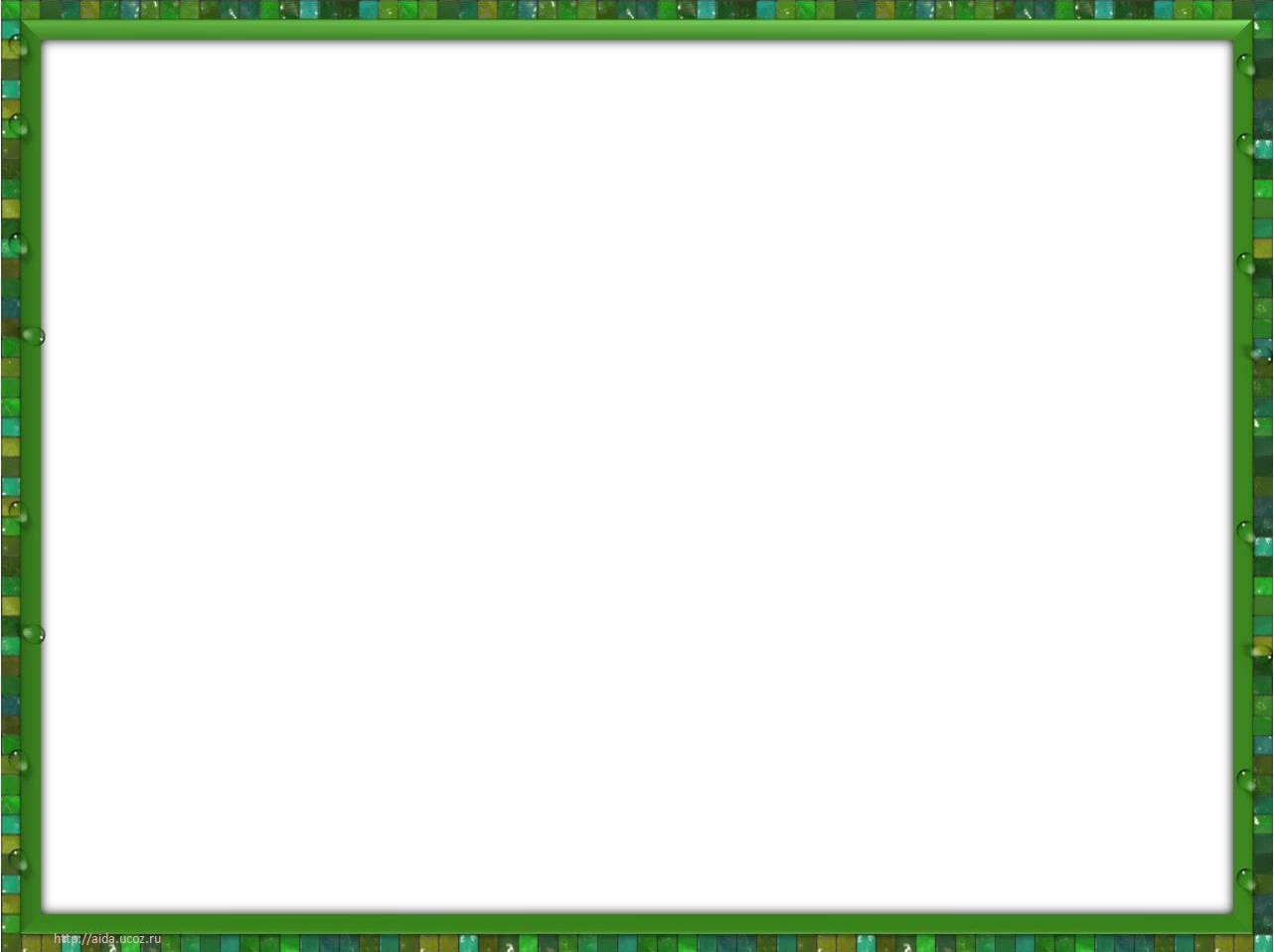 Кто может следовать дальше?
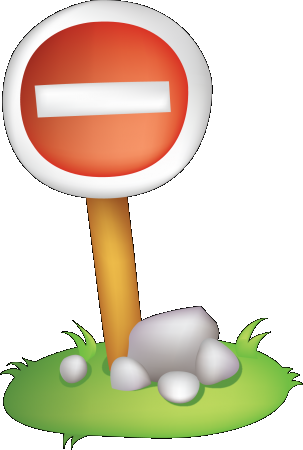 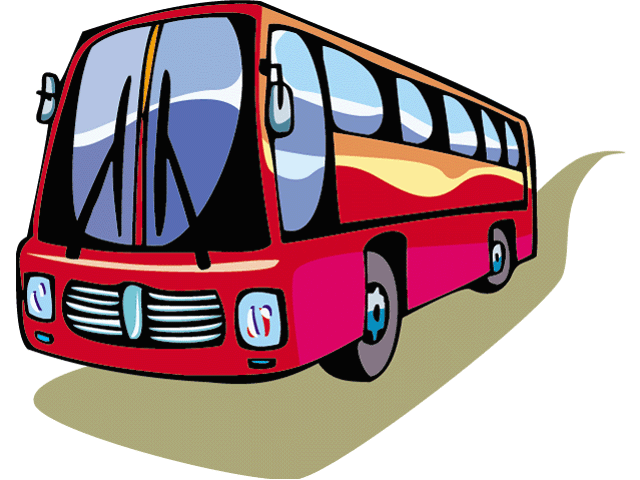 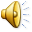 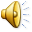 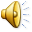 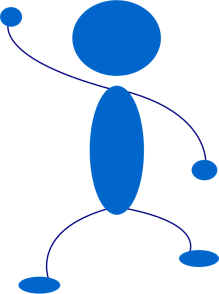 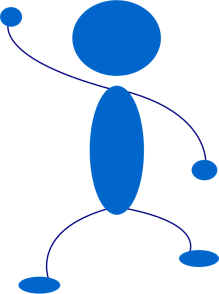 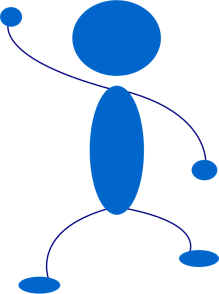 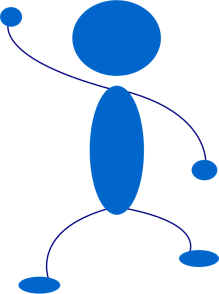 Ответ
H2O2
H2
H2O
O3
Нажми на каждую формулу
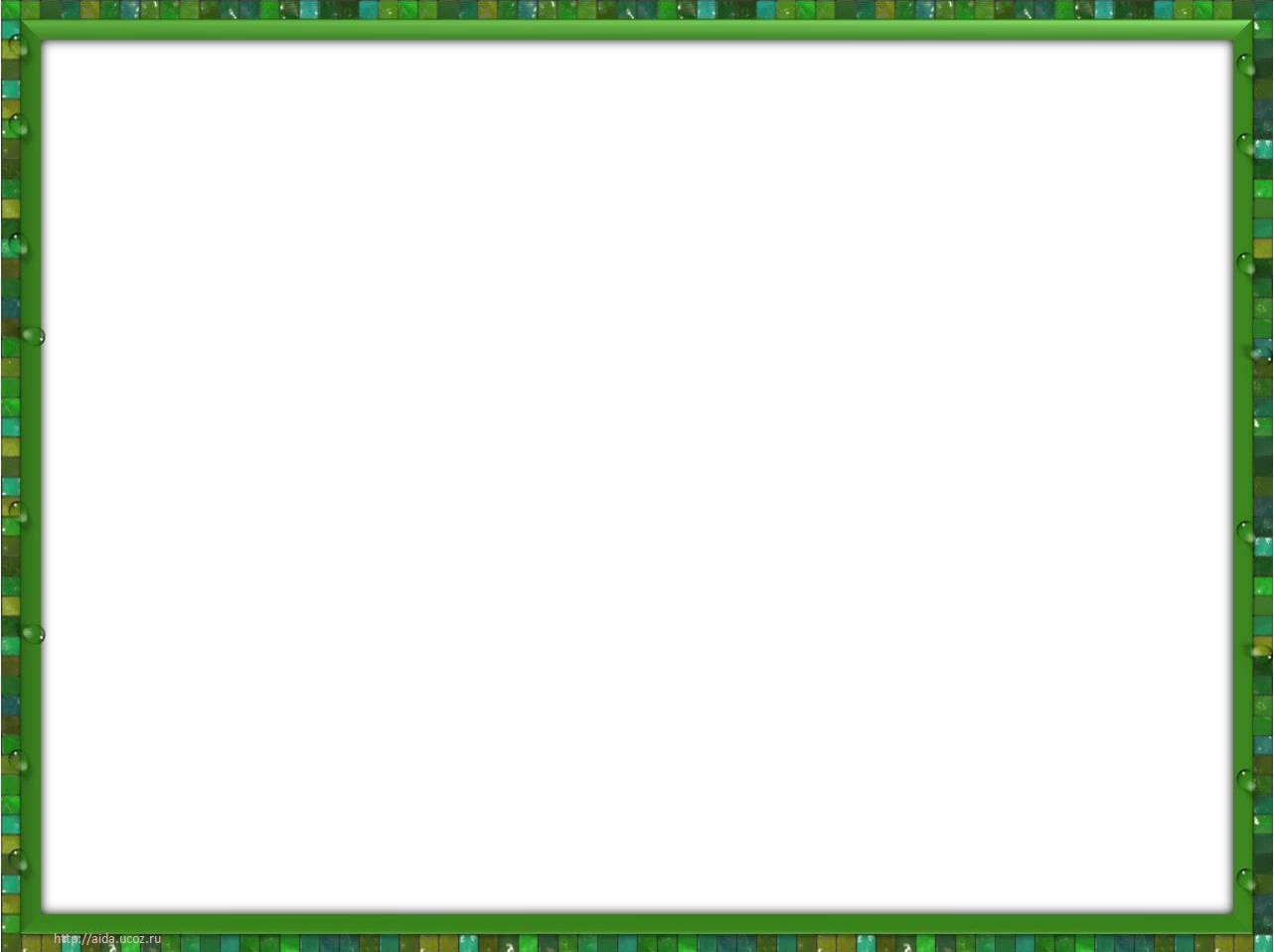 Государство веществ
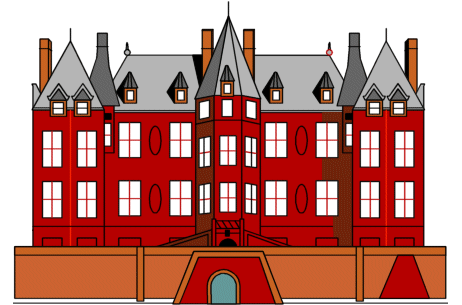 Иди по ступенькам вверх!
Ca
Выбирай металлы!
S
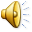 O2
SO2
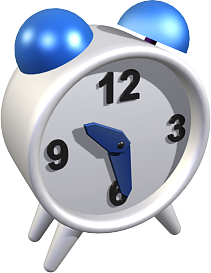 Zn
H2
Al
Fe
Ответ
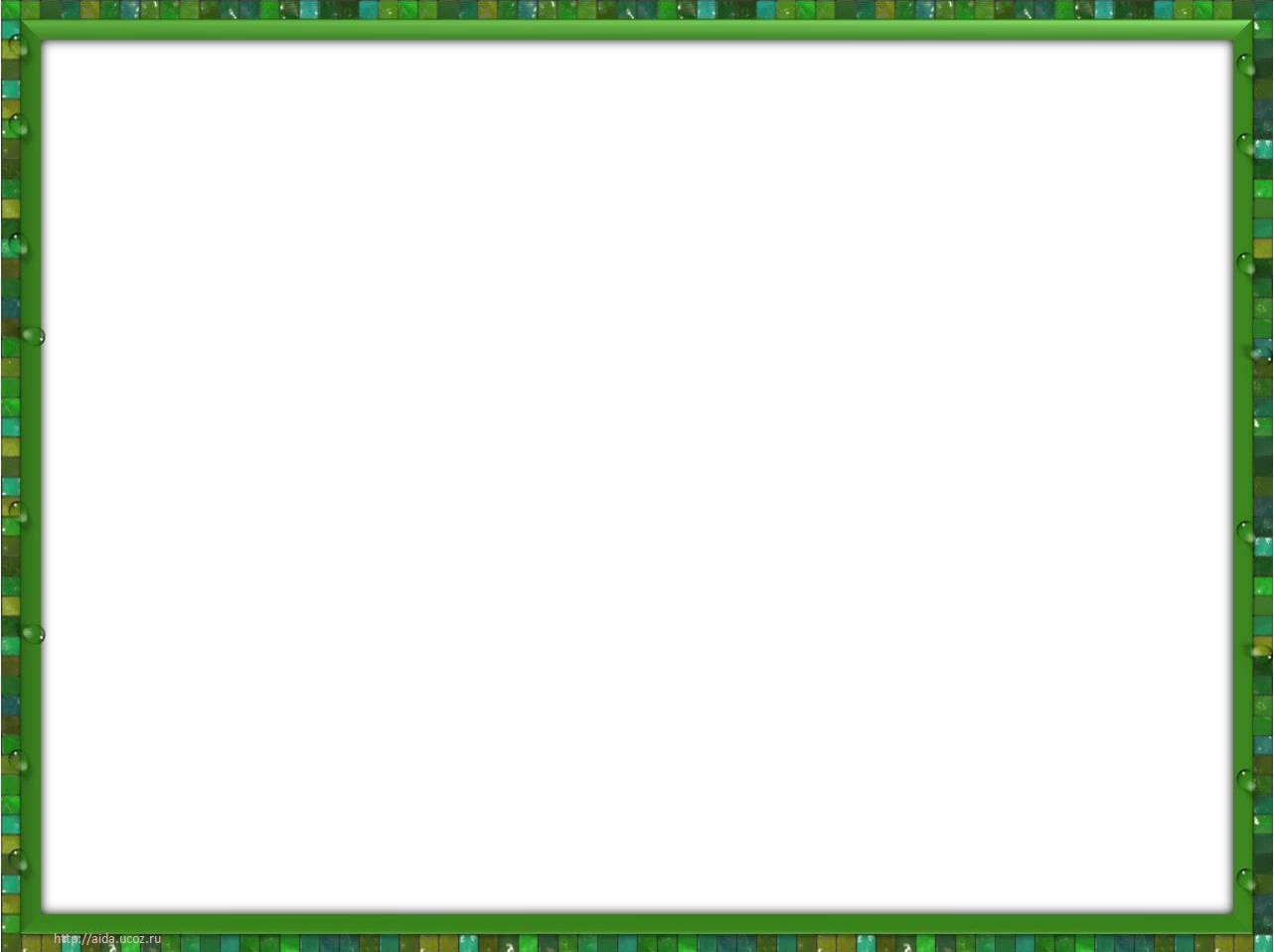 Государство веществ
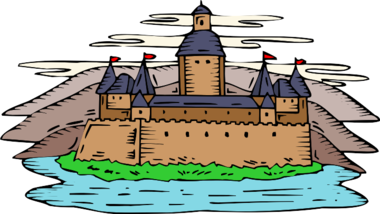 Иди по ступенькам вверх!
C
Выбирай металлы!
Zn
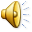 N2
Co
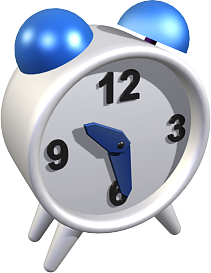 Ba
O2
Li
Ne
Ответ
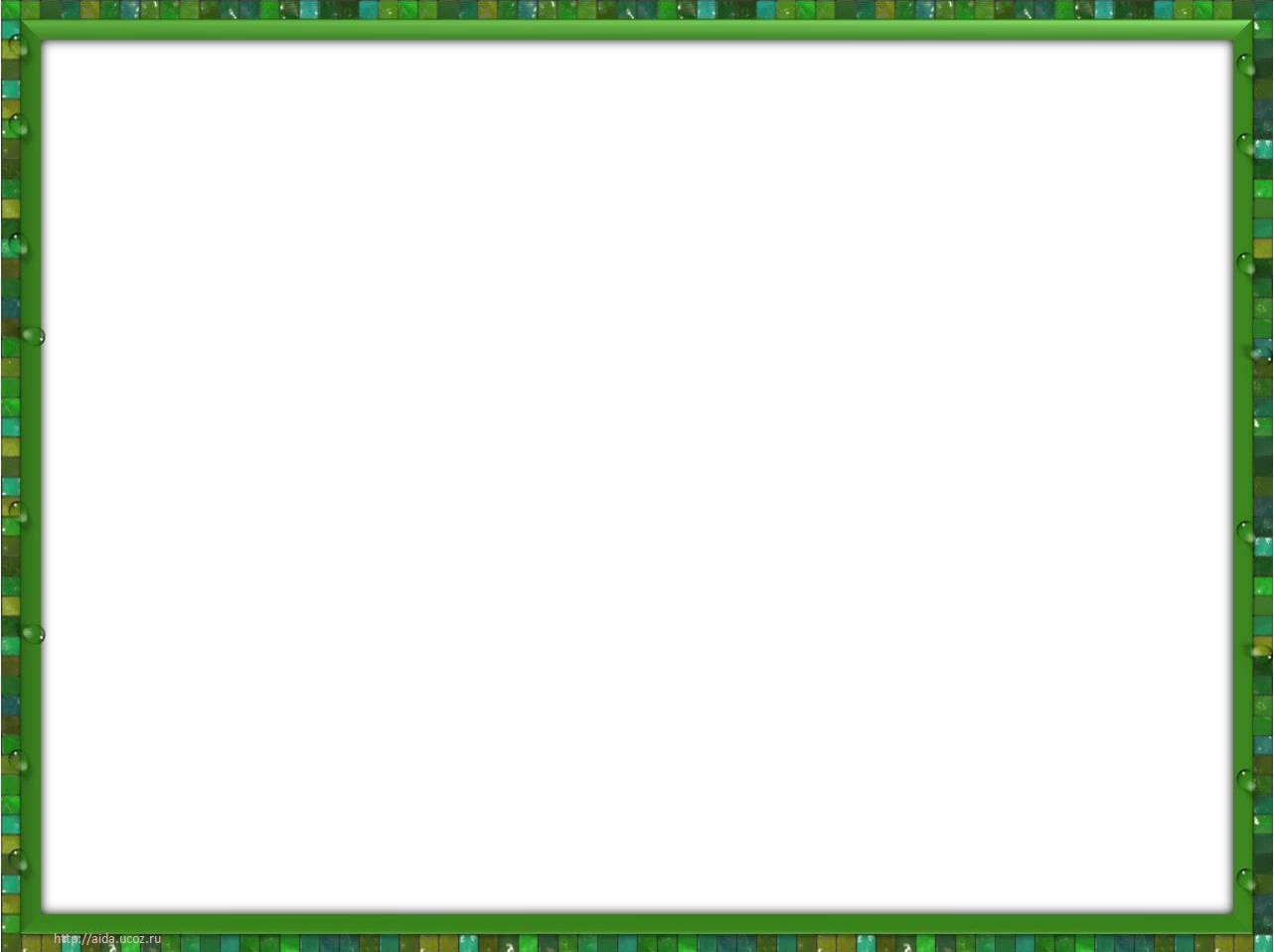 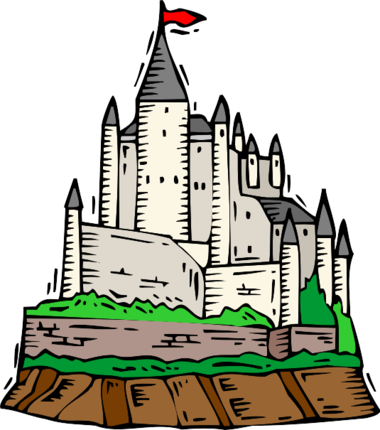 Государство веществ
Иди по ступенькам вверх!
Cl2
Выбирай неметаллы!
Pb
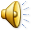 H2
C
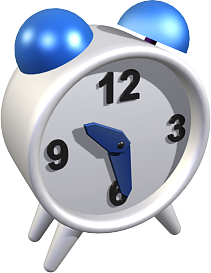 Pt
Ar
Ca
Ne
Ответ
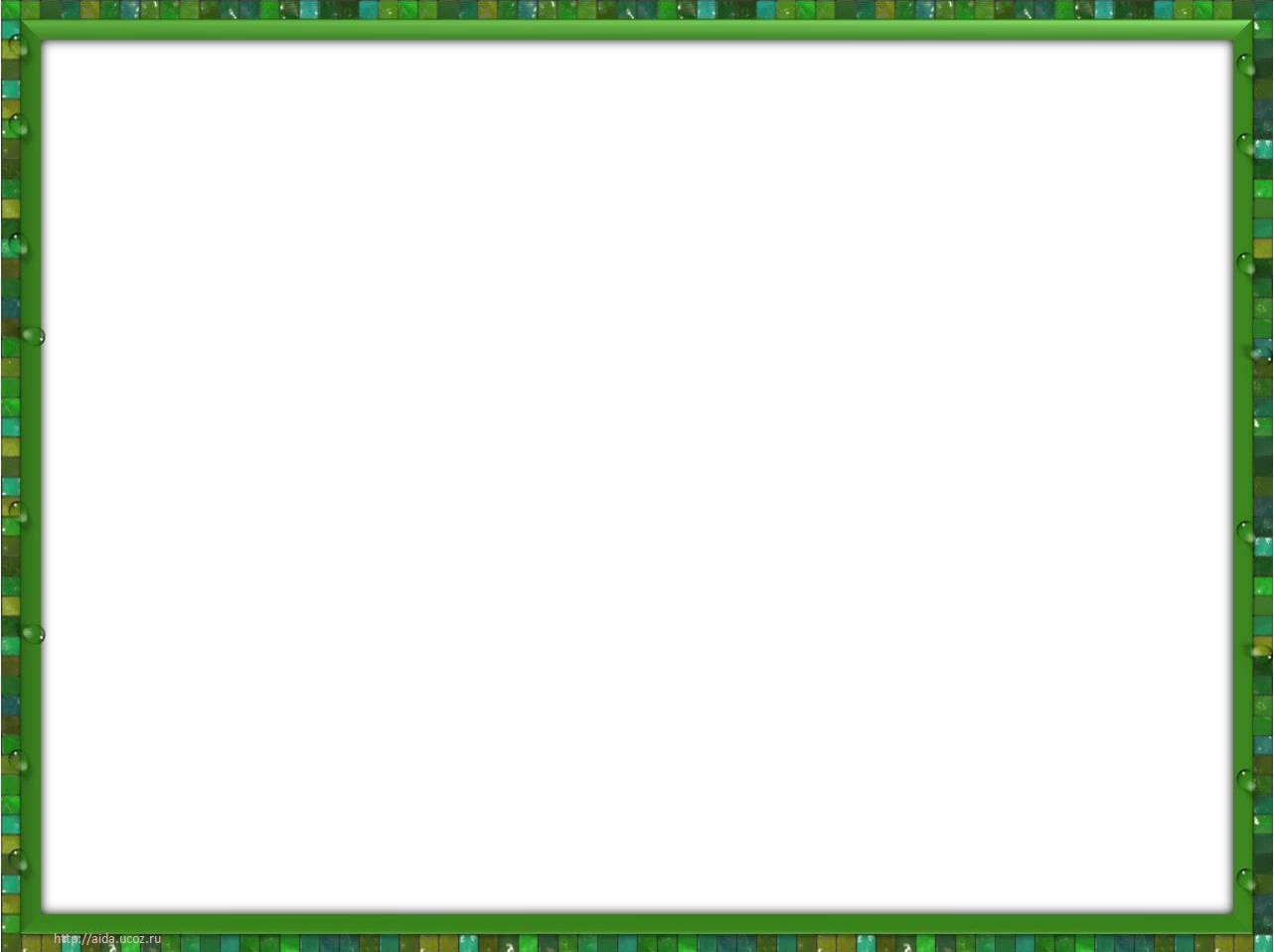 Государство веществ
Выбери вещества, содержащие кислород. 
Определи, к какому классу веществ они относятся
S
CuO
K2O
Задание
Выбери дорожку!
Начать игру
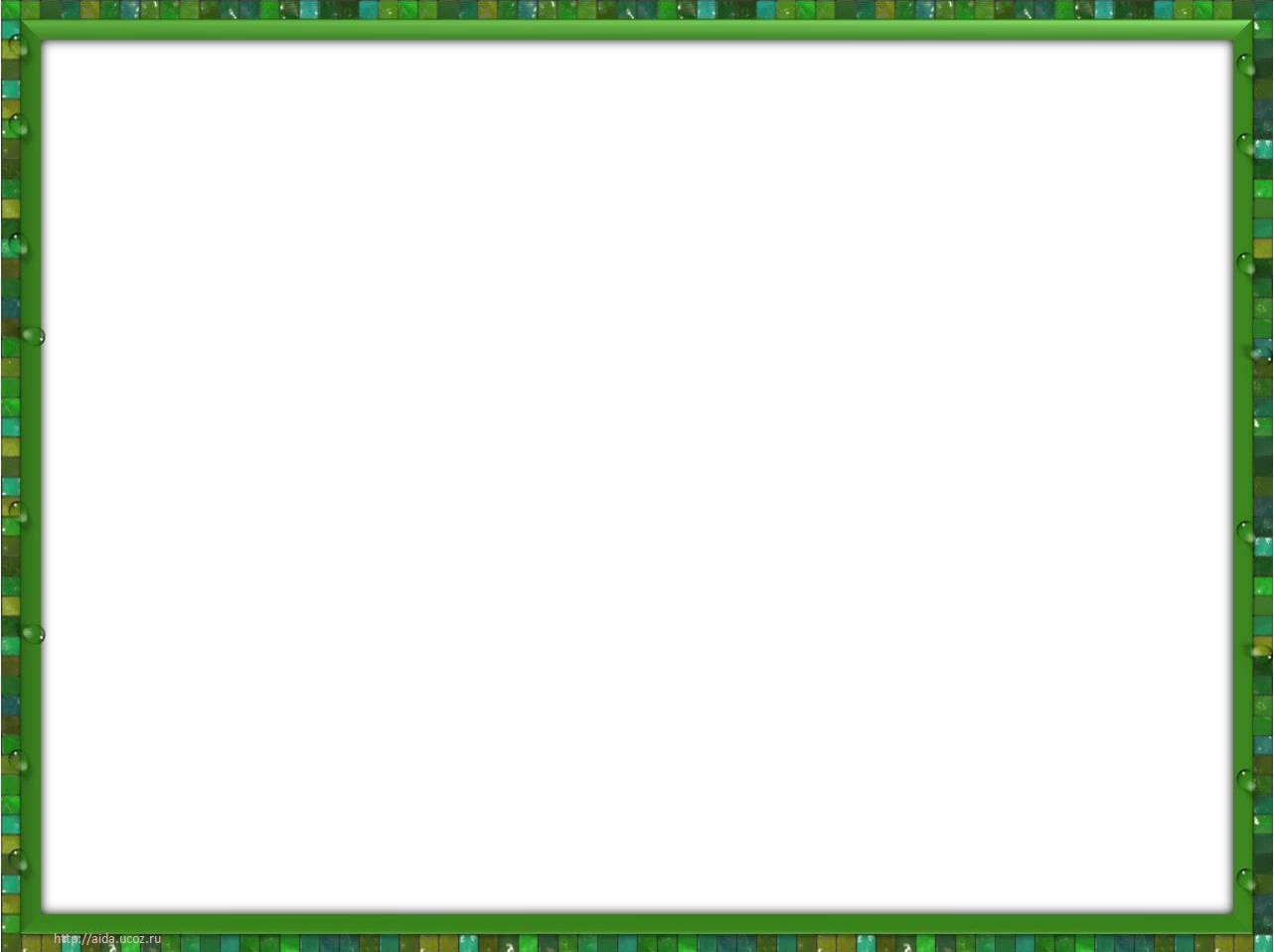 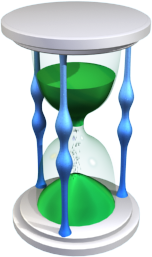 Государство веществ
S
Fe
P2O5
KOH
BaO
H2SO4
KNO3
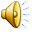 CuO
H2S
Zn
N2O3
NaOH
AlCl3
P
K2O
HCl
KNO3
LiOH
Ca
As
SiO2
Проверка
Проверка
Проверка
Стоп игра
Начать игру
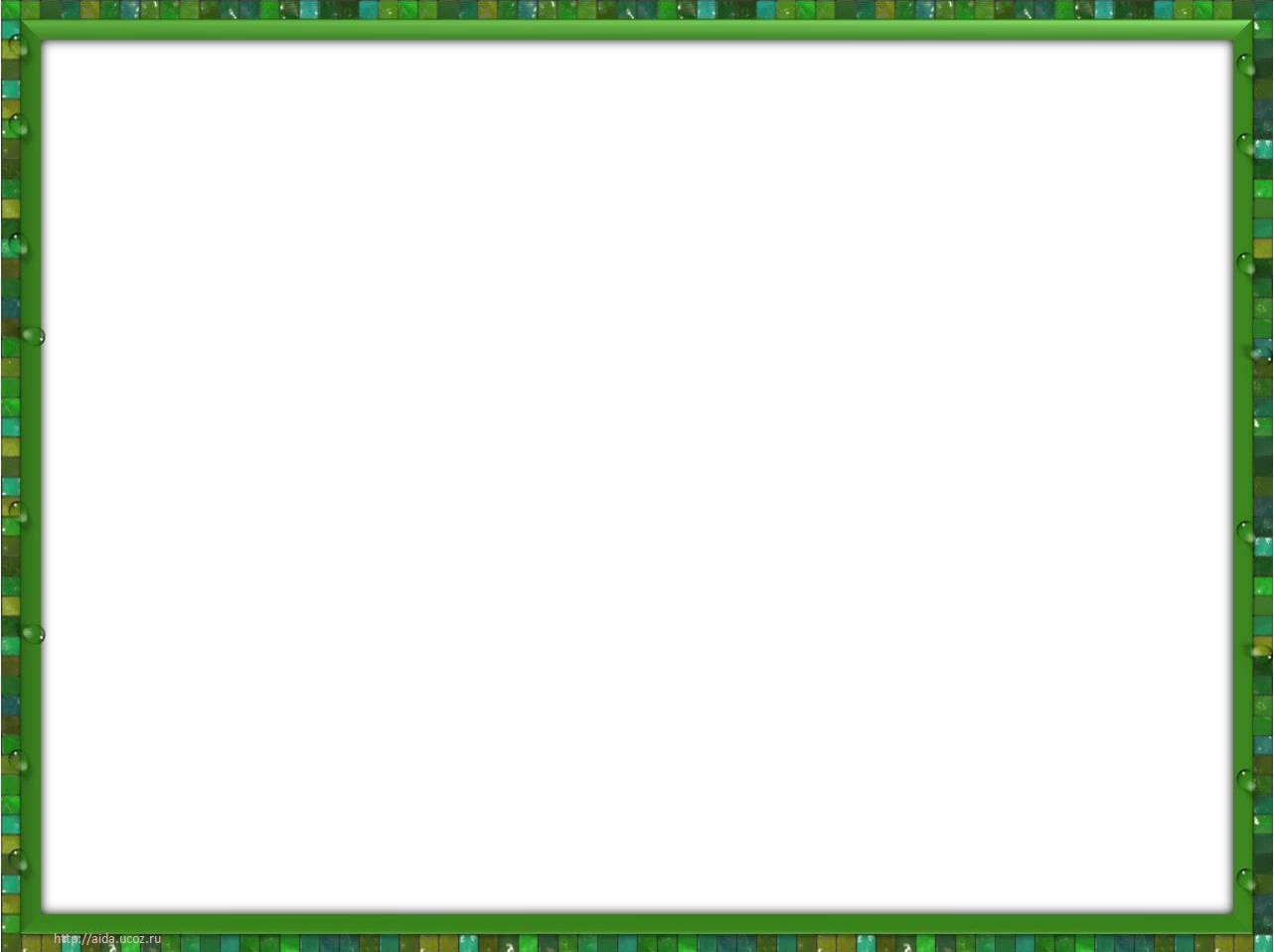 Государство веществ
Выбери формулы веществ с наибольшим числом атомов в молекуле
?
3
3
3
1
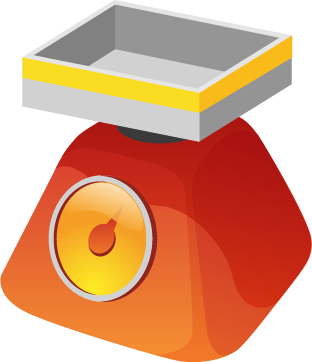 H2S
SO2
HClO
2
CaCl2
NaCl
AlCl3
Ответ
3
2
4
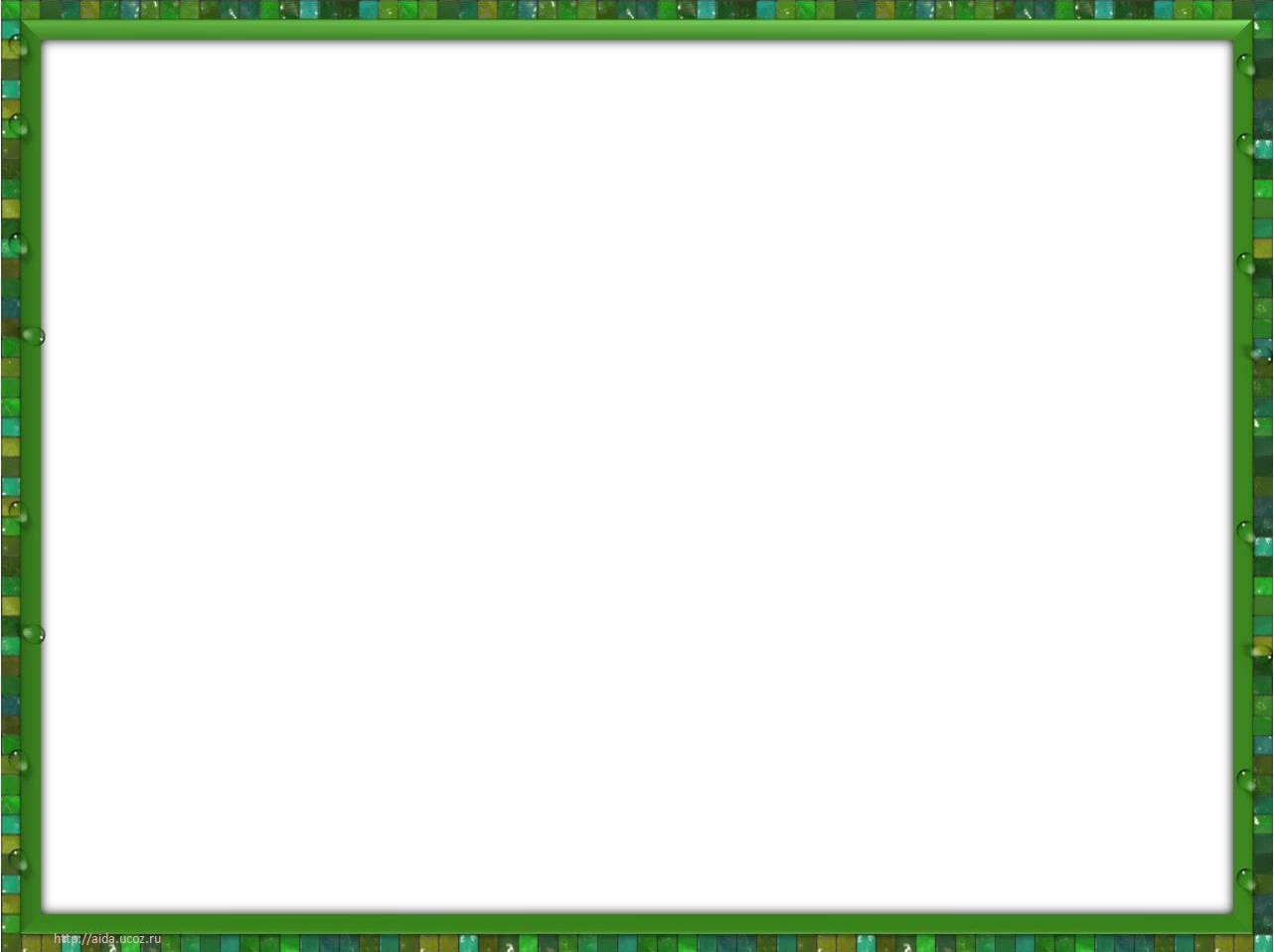 Государство веществ
Выбери формулы веществ с наибольшим числом атомов в молекуле
?
8
7
5
1
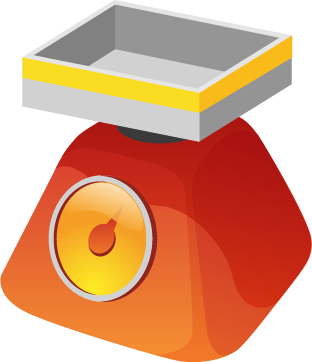 CH3COOH
C3H4
CH4
NH4OH
Fe(OH)3
H3PO4
2
Ответ
7
7
8
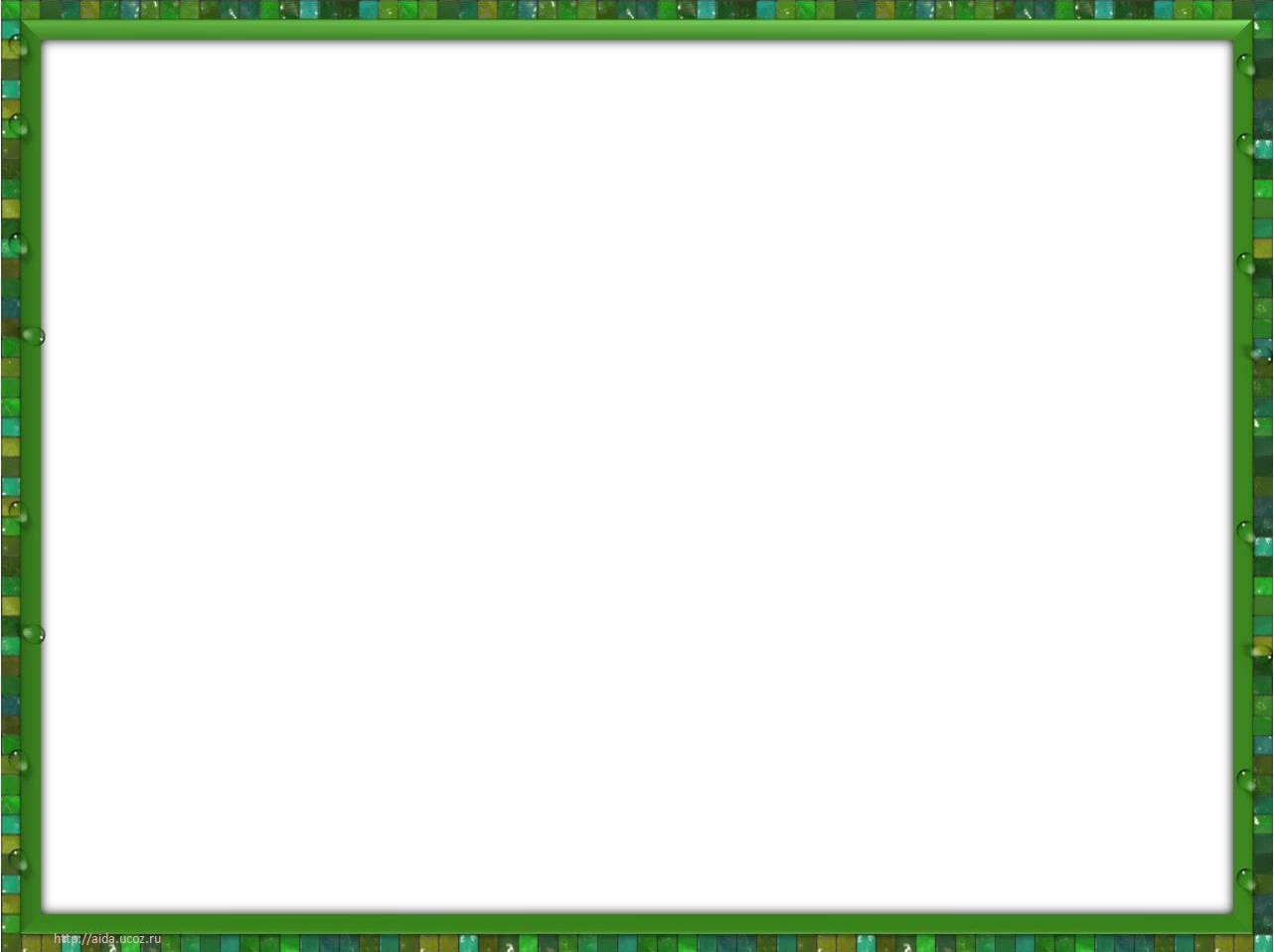 Государство веществ
Выбери формулы веществ с наибольшим числом атомов в молекуле
?
6
7
5
1
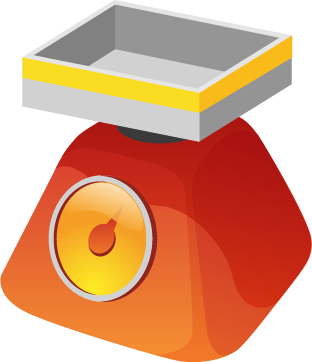 NaNO3
NaHCO3
Fe(OH)2
H2SO8
H2SO7
H2SO6
2
Ответ
11
10
9
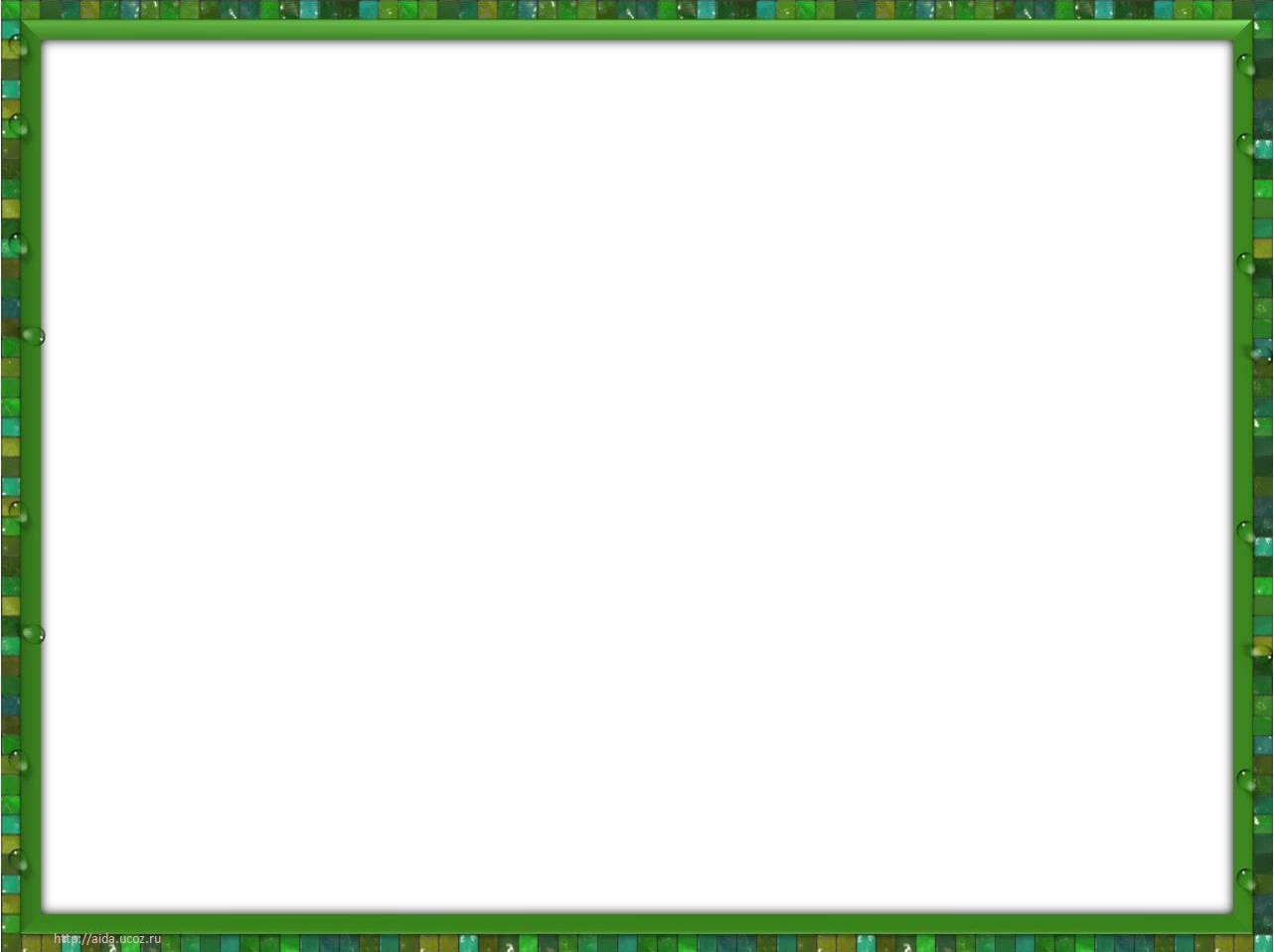 Отправь в плавание
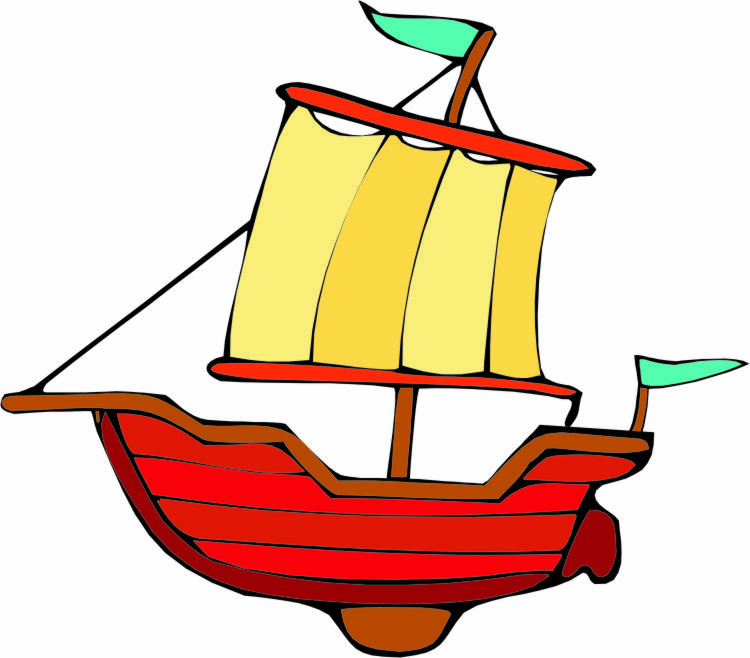 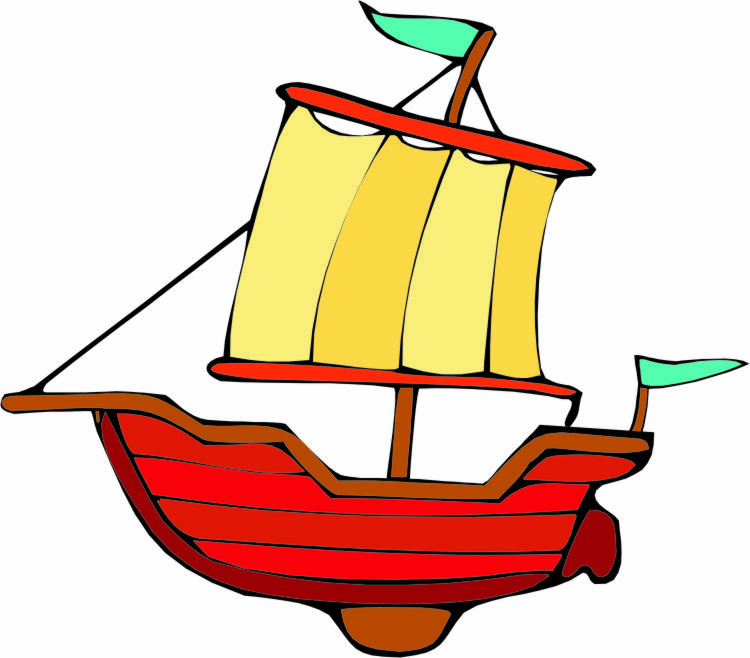 Простые вещества
1 группа
Сложные вещества
2 группа
H2
Ag2O
HClO2
He
O3
HBr
NaOH
HNO2
H2S
N2
Подсказка
Ответ
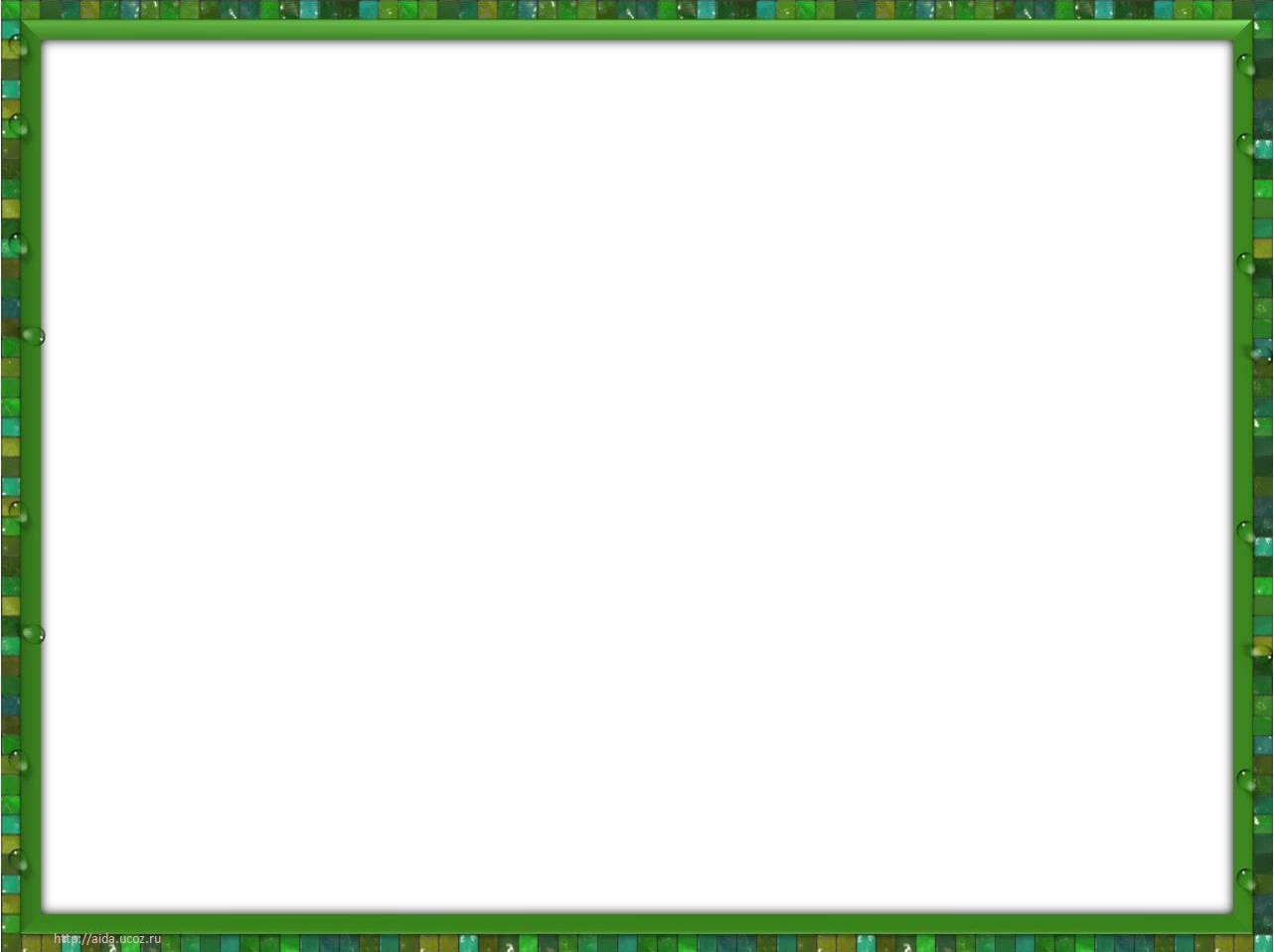 Отправь в плавание
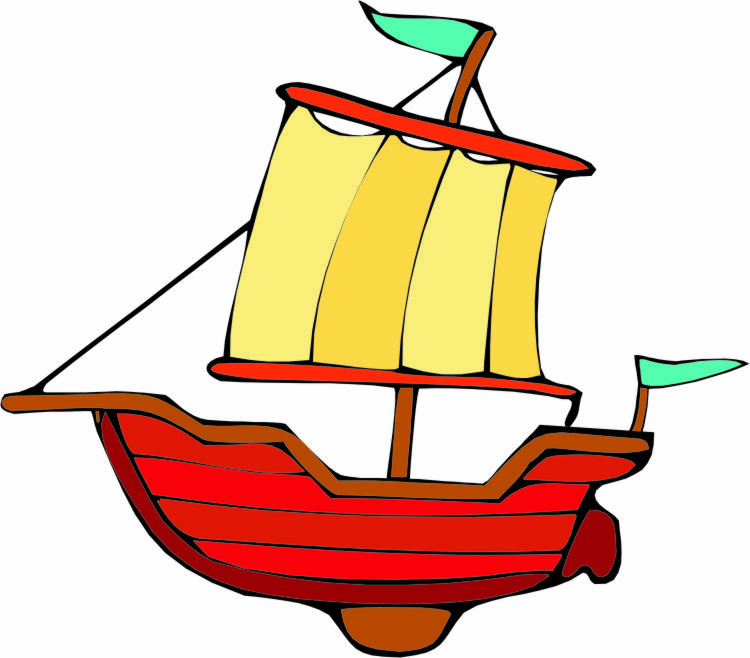 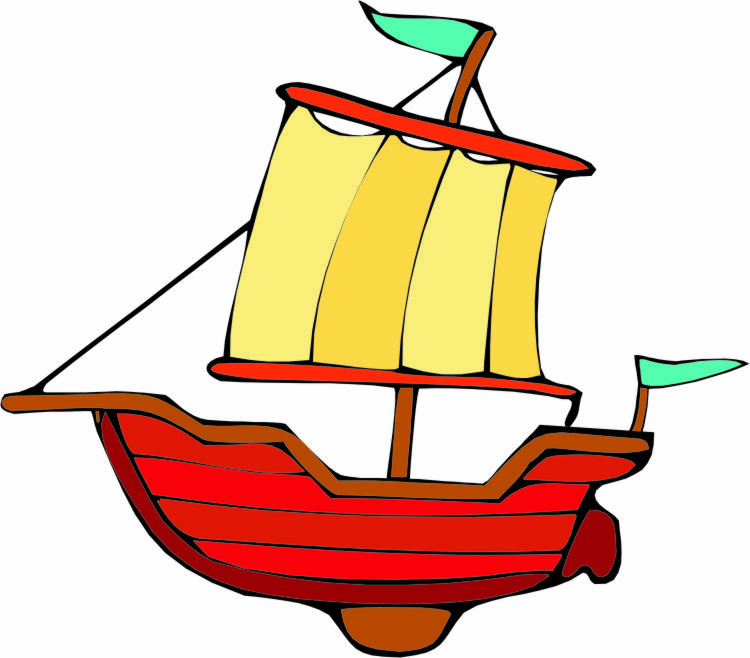 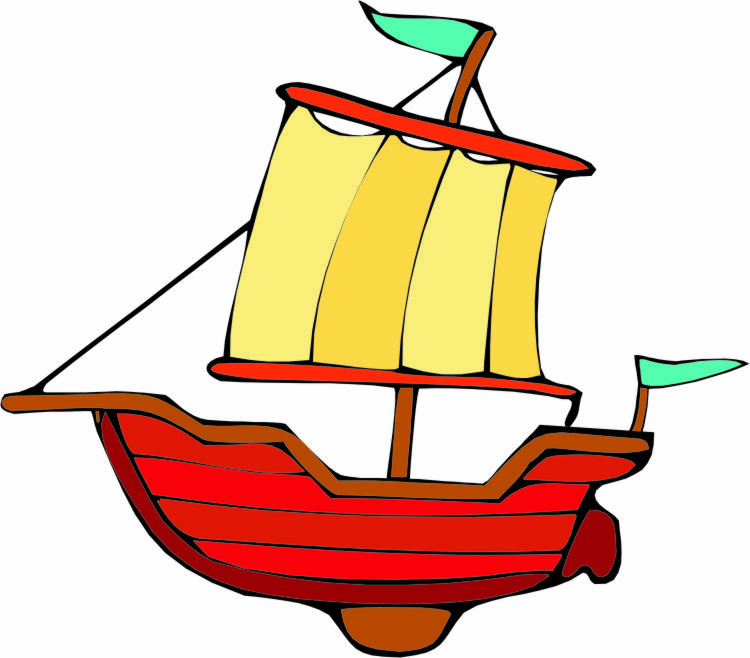 1 группа
2 группа
3 группа
H2
Ag2O
HClO2
He
O3
HBr
NaOH
HNO2
H2S
N2
Ответ
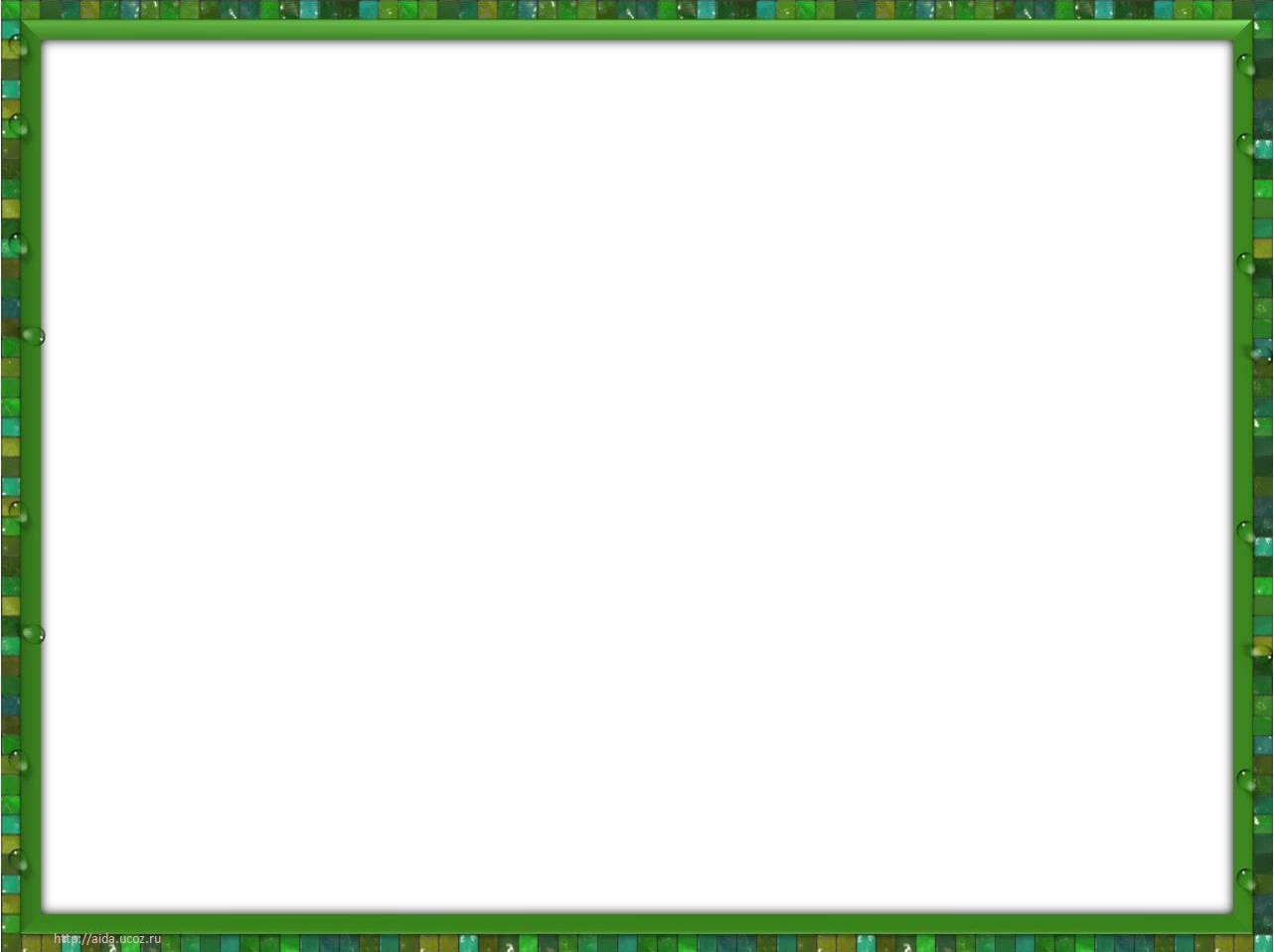 Отправь в плавание
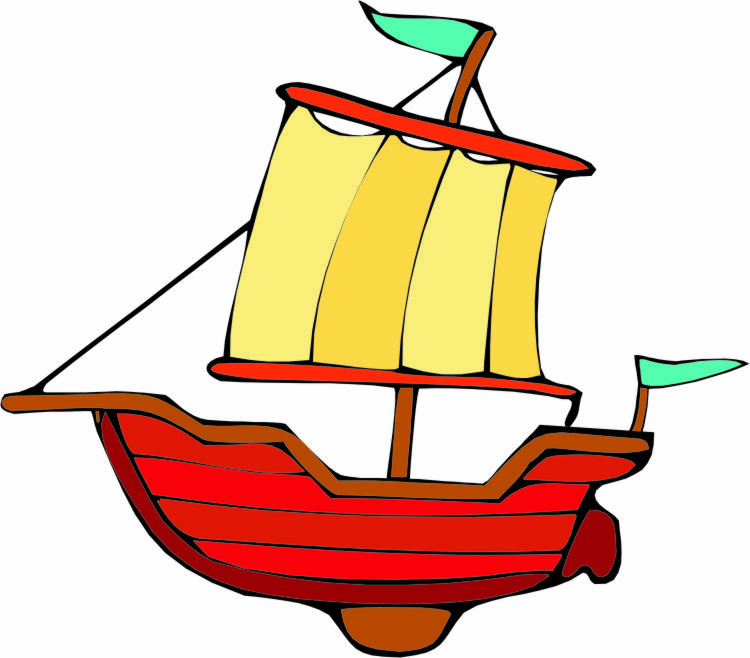 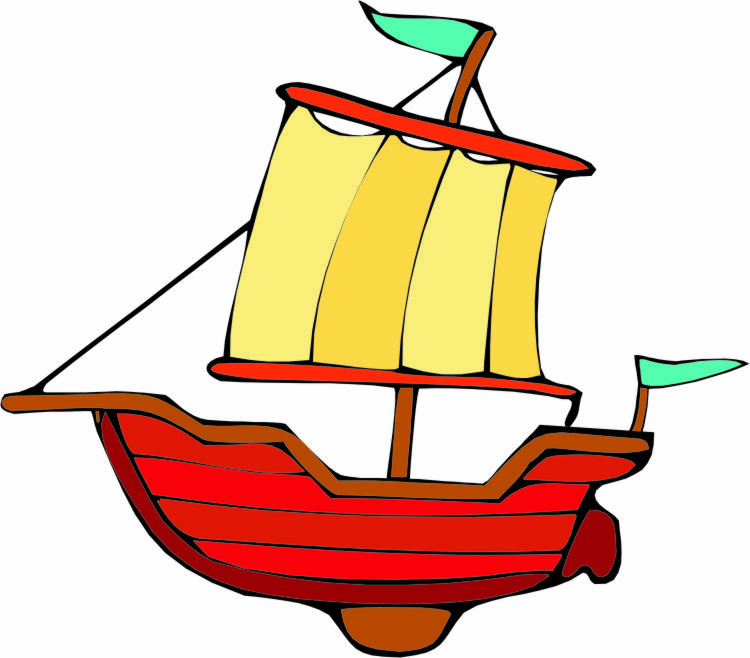 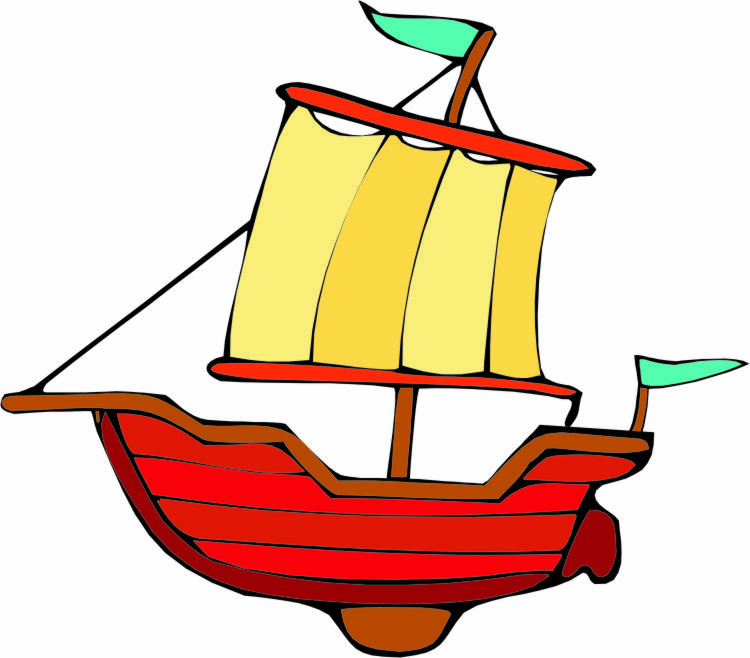 1 группа
2 группа
3 группа
H2
Ag2O
Cl2O7
He
O3
HBr
Na2O
N2O5
H2S
N2
Ответ
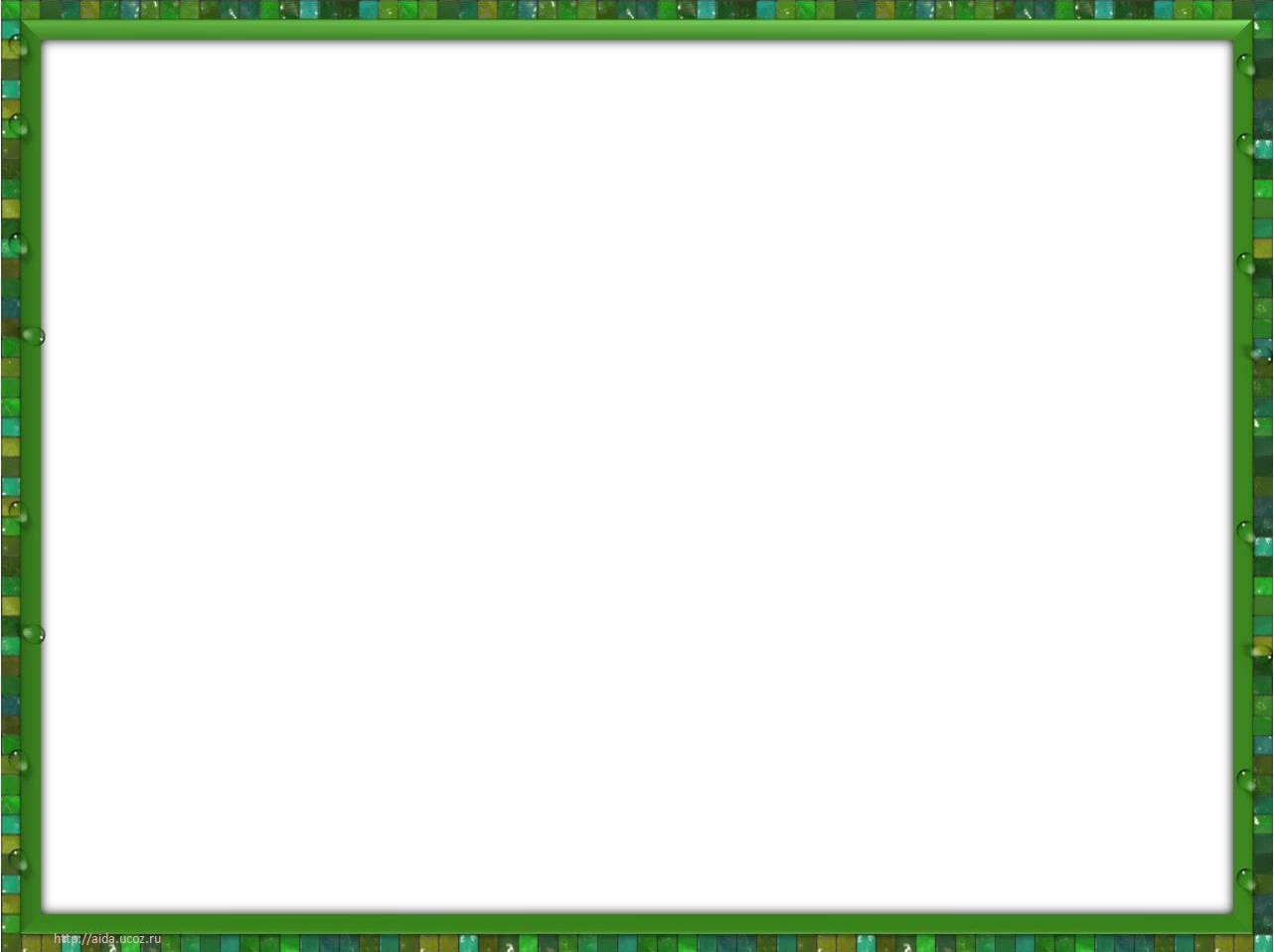 Город умений
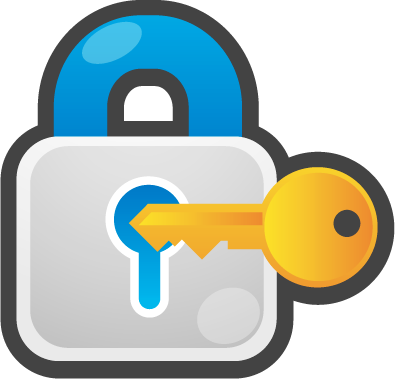 Подбери ключ к замку
SO3
SO2
H2SO3
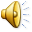 H2SO4
+4
Na2SO4
ZnSO4
H2S
S
MgSO4
Начать игру
Ответ
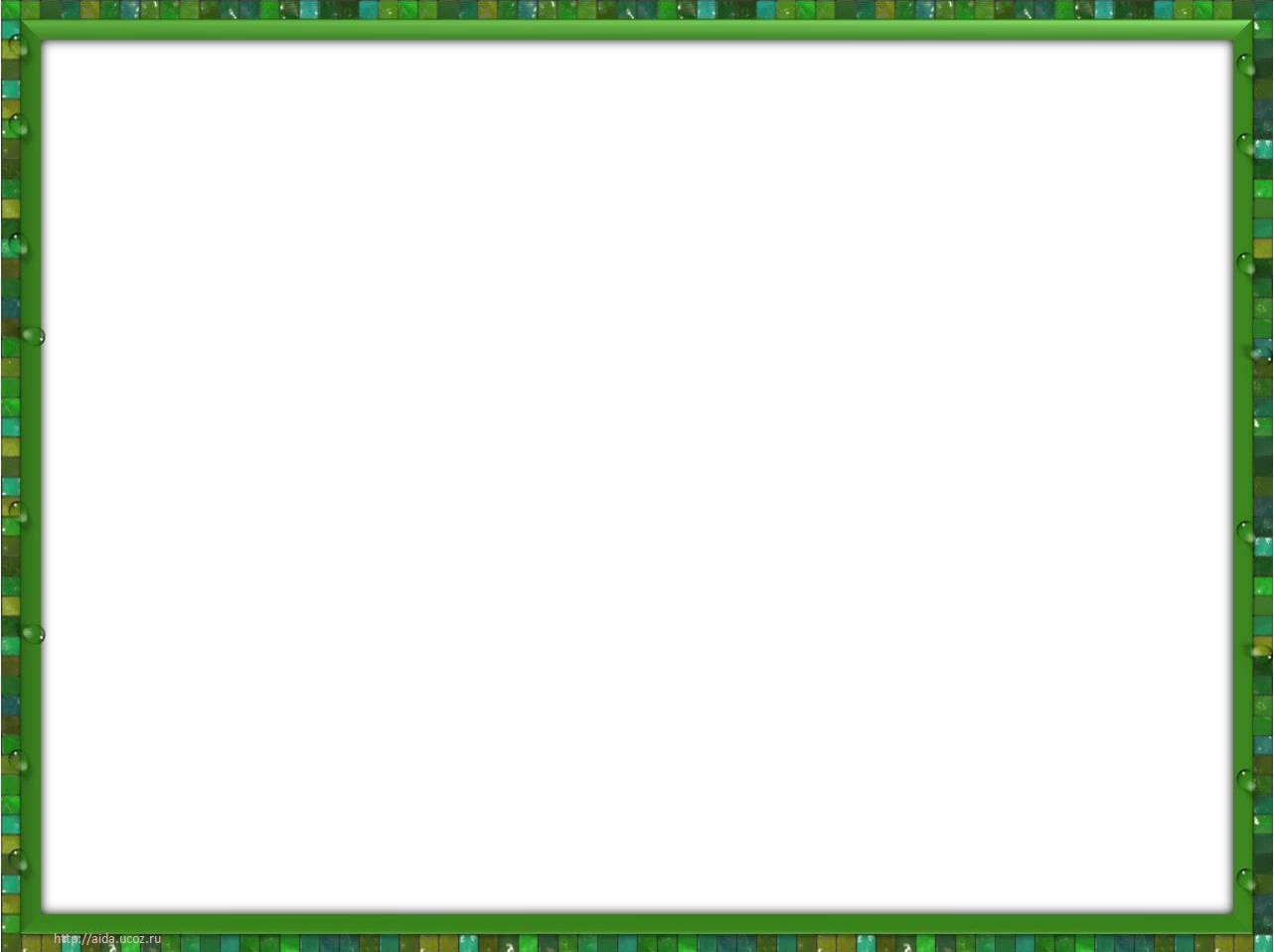 Город
следопытов
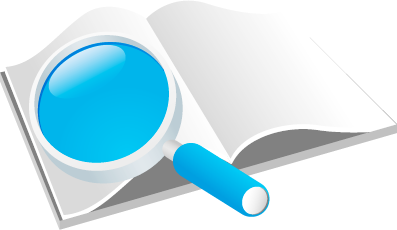 Выбери ящик
Ящик № 1
Ящик № 2
Ящик № 3
В ящиках № 1, № 2, № 3 в разных колбах находятся разные вещества. Определи в какой банке находится каждое вещество
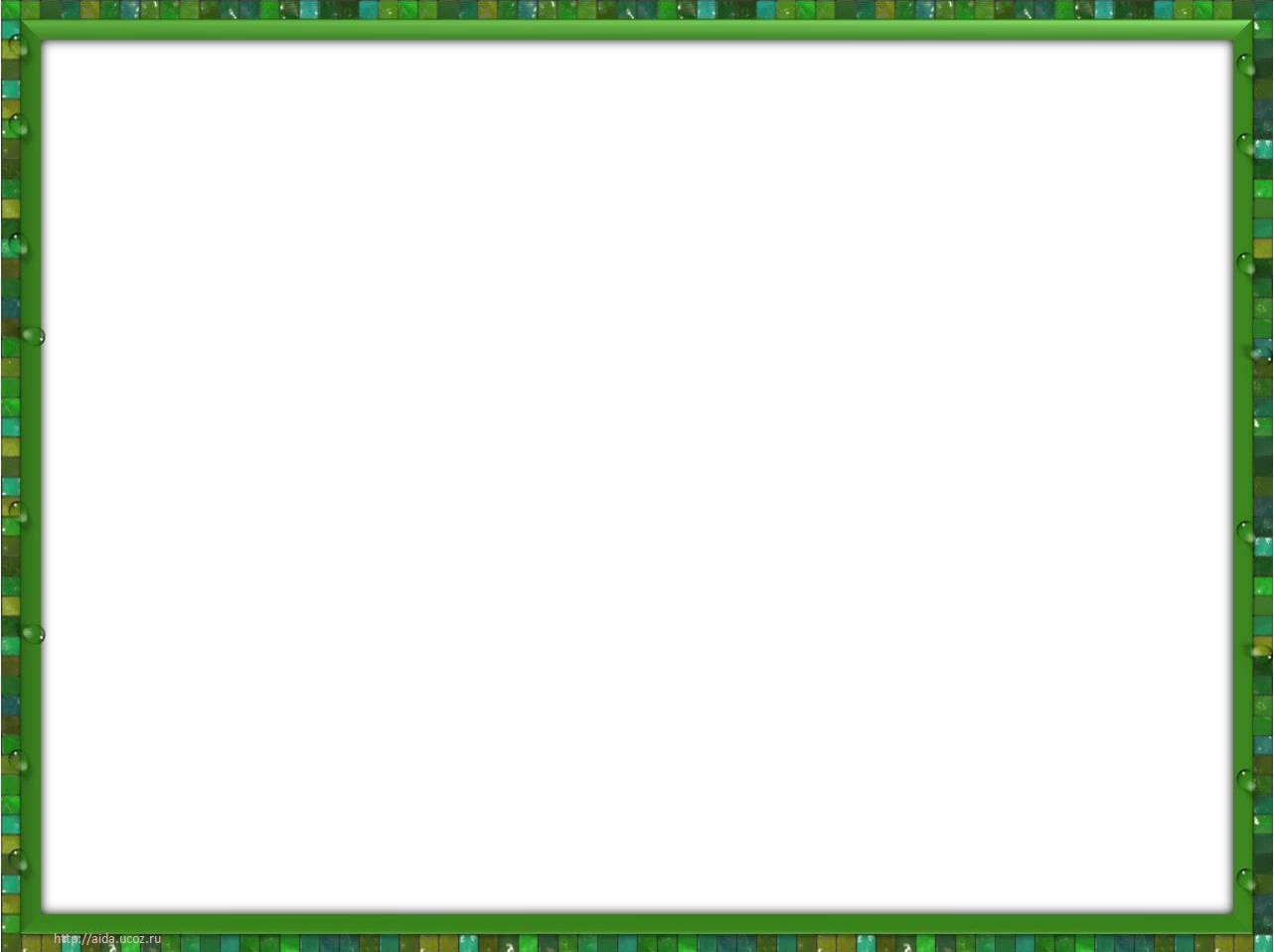 Город
следопытов
Ящик № 1
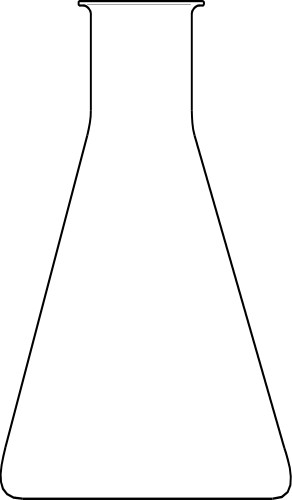 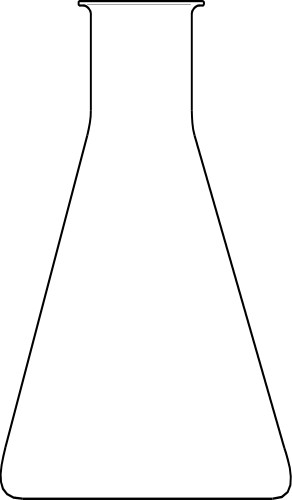 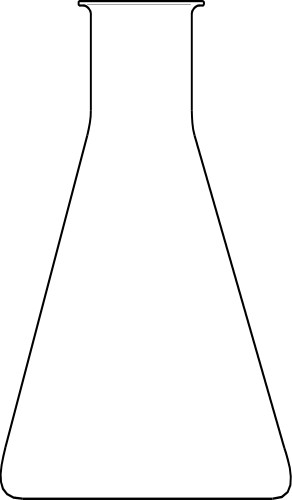 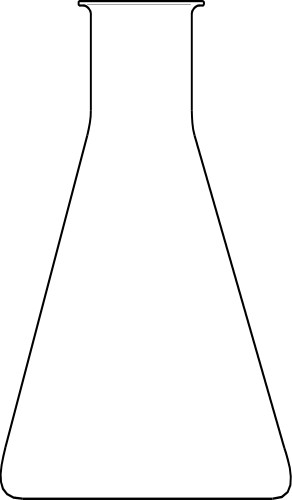 сахар
медь
сера
уголь
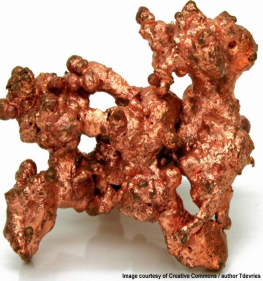 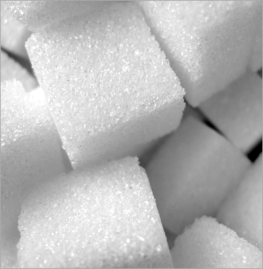 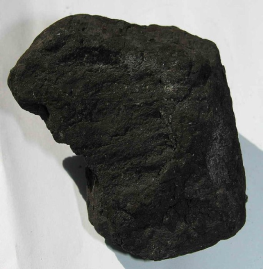 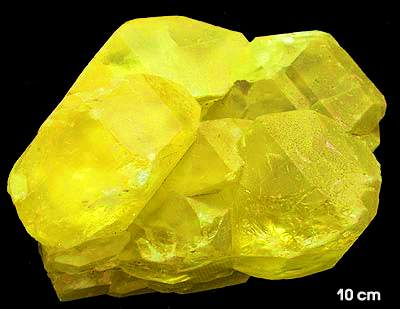 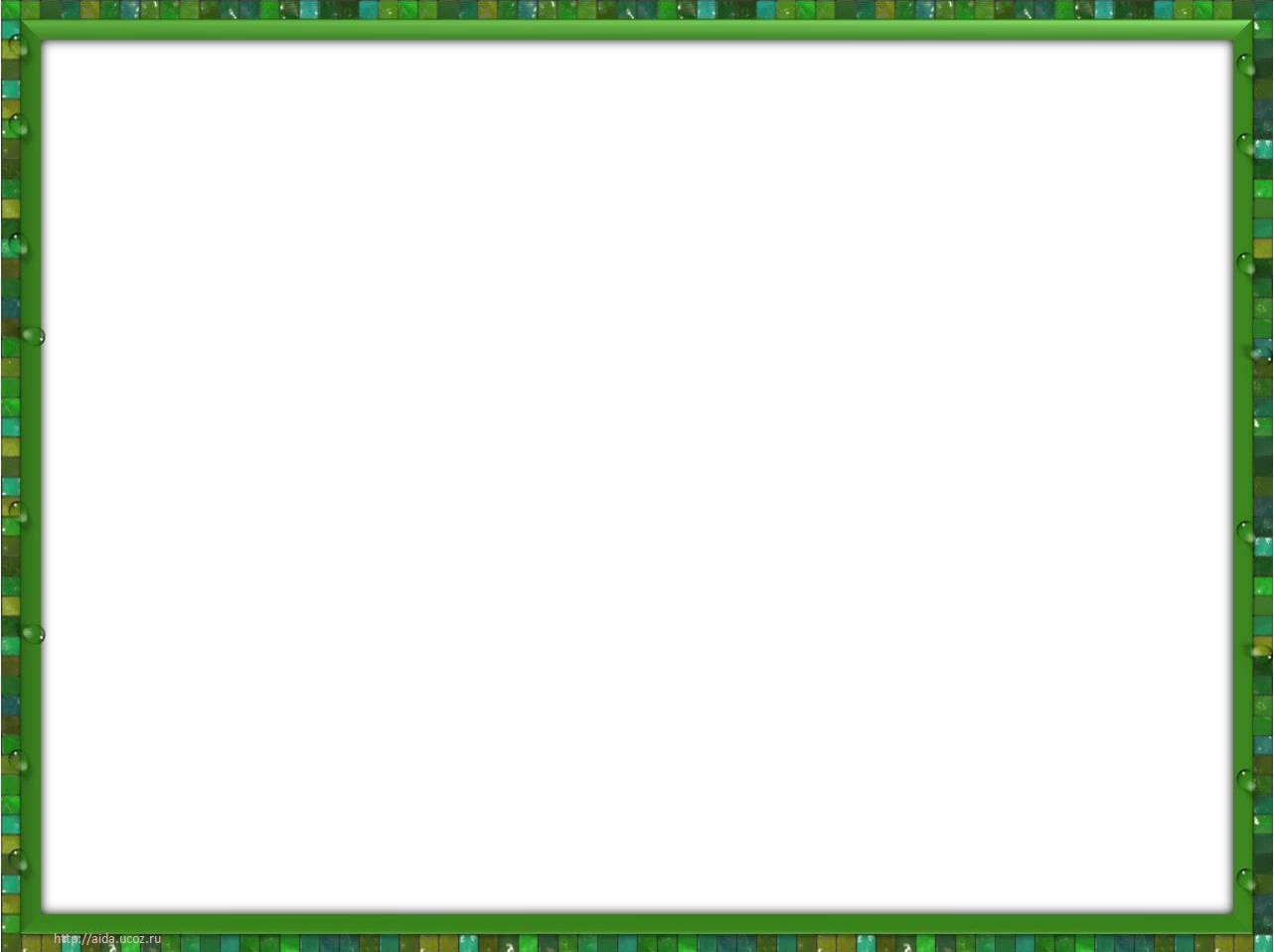 Город
следопытов
Ящик № 2
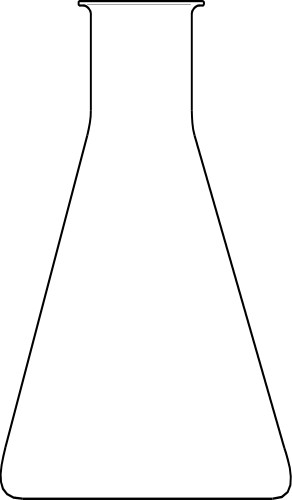 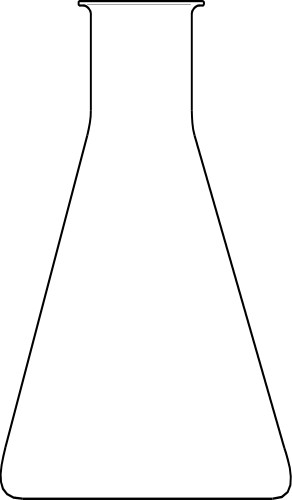 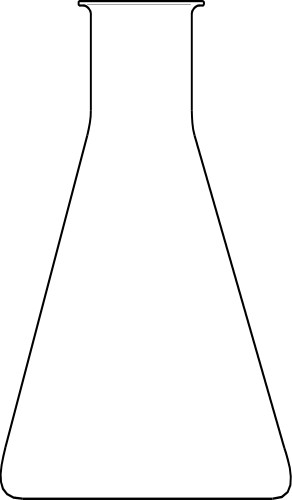 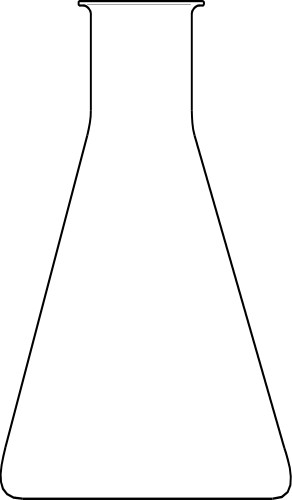 сахар
соль
сода
крахмал
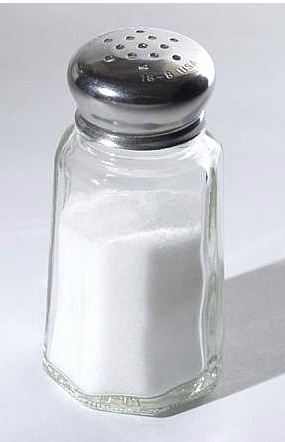 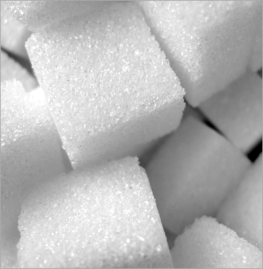 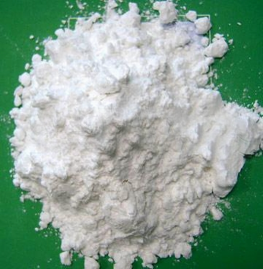 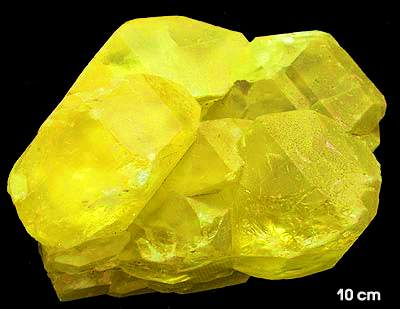 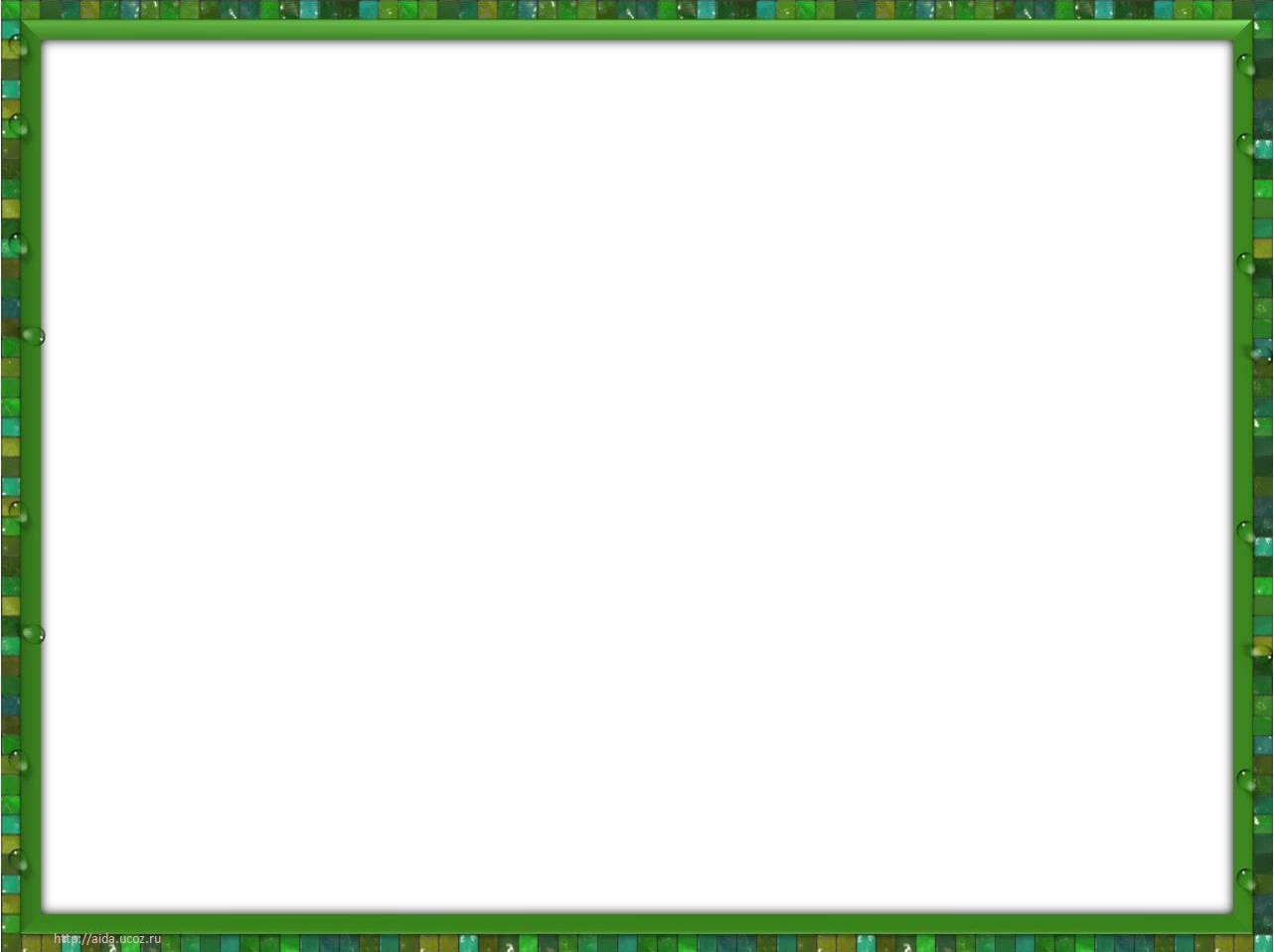 Город
следопытов
Ящик № 3
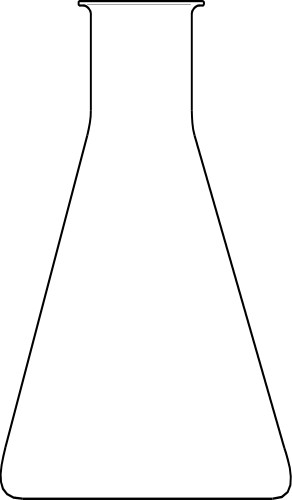 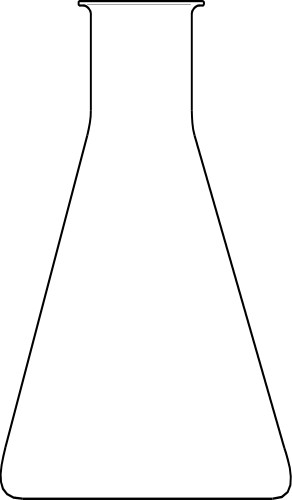 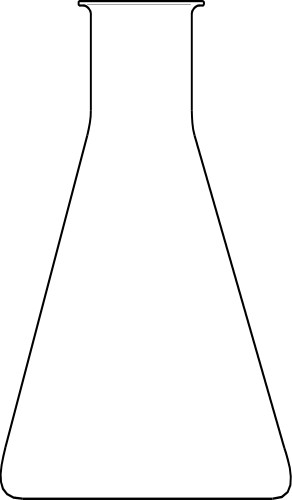 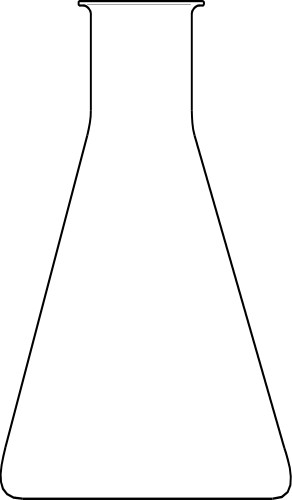 нашатырный спирт
нафталин
уксусная кислота
вода
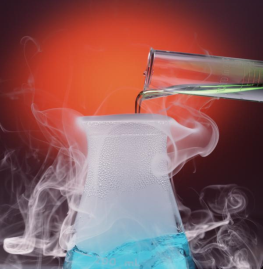 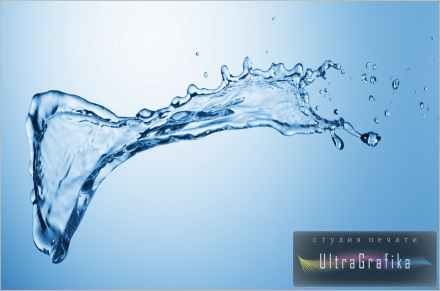 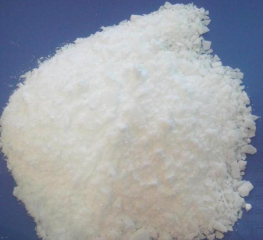 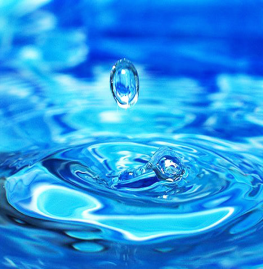 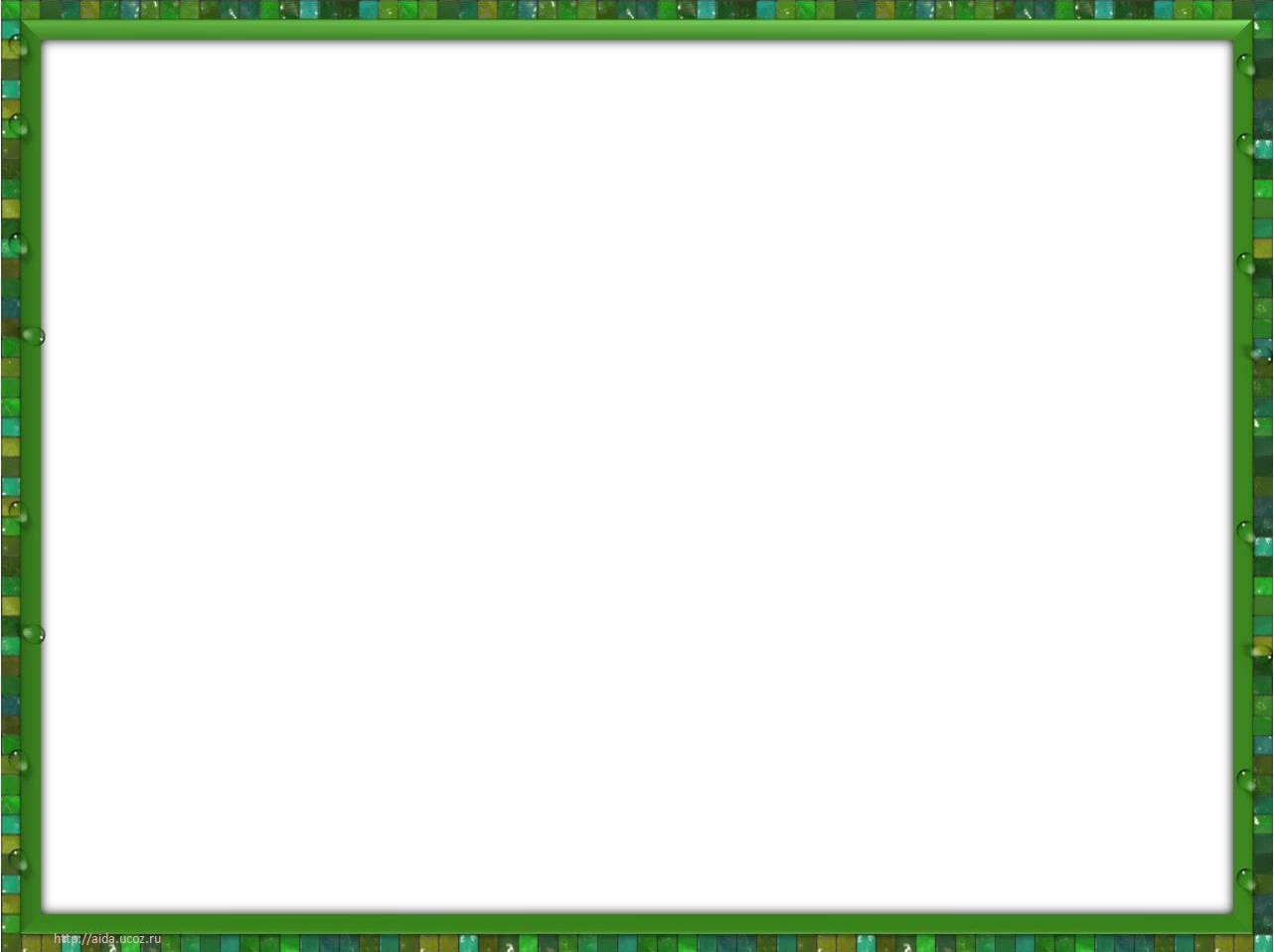 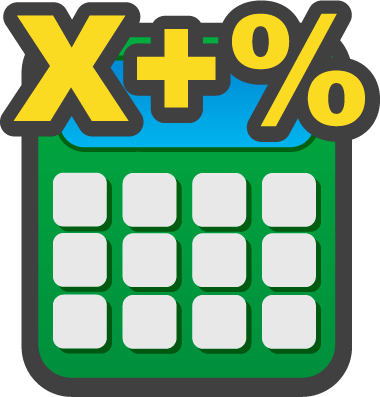 Ва-банк
Задания на массовую долю
SCl4
S2Cl2
SCl2
Cl2O 
Cl2O7 
ClO2
SCl4
S2Cl2
SCl2
Cl2O7 
Cl2O 
ClO2
Запиши формулы в порядке уменьшения массовой доли хлора и серы
Не производя расчеты
Ответ
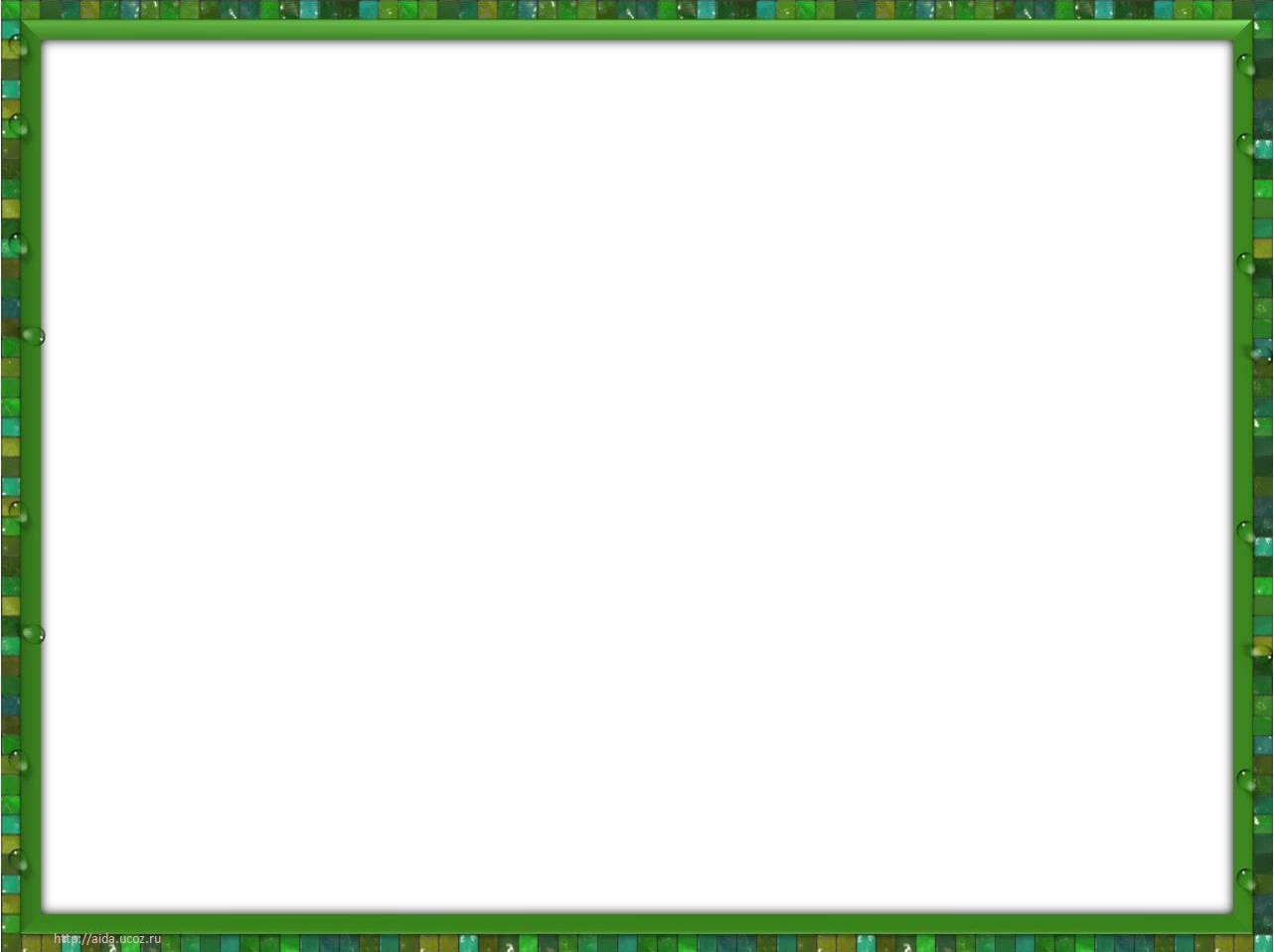 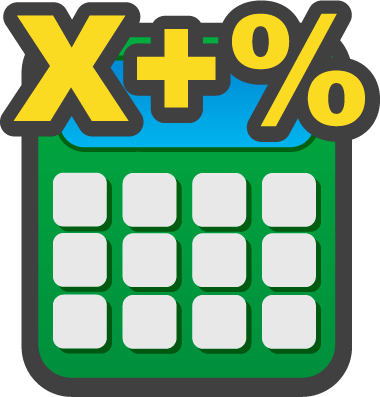 Ва-банк
Задания на массовую долю
P2F4
PF3
PF5
CH4
C2H2
C2H4
P2F4
PF5
PF3
C2H4
C2H2
CH4
Запиши формулы в порядке уменьшения массовой доли углерода и фтора
Не производя расчеты
Ответ
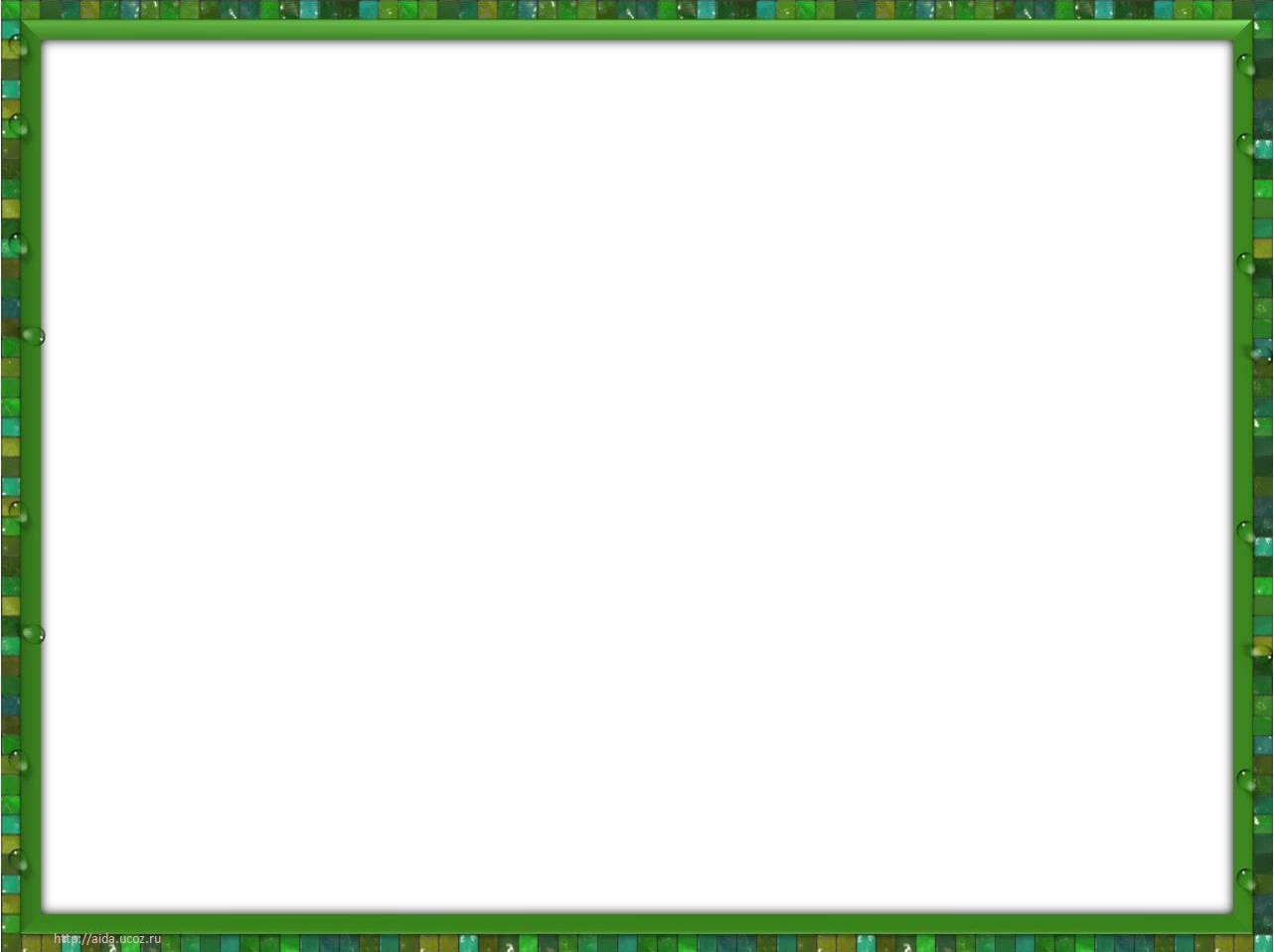 Ва-банк
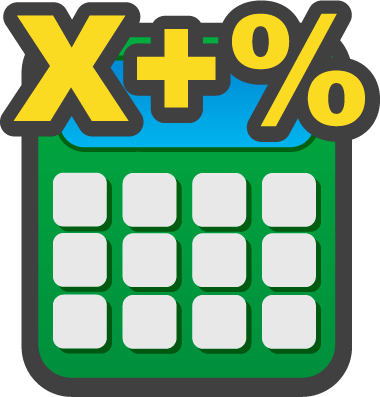 Задания на массовую долю
CH4
C6H6
C3H8
C2H4
H2CO3
CO
CO2
Na2CO3
C6H6
C3H8
C2H4
CH4
Na2CO3
H2CO3
CO2
CO
Запиши формулы в порядке уменьшения массовой доли водорода и углерода
Не производя расчеты
Ответ
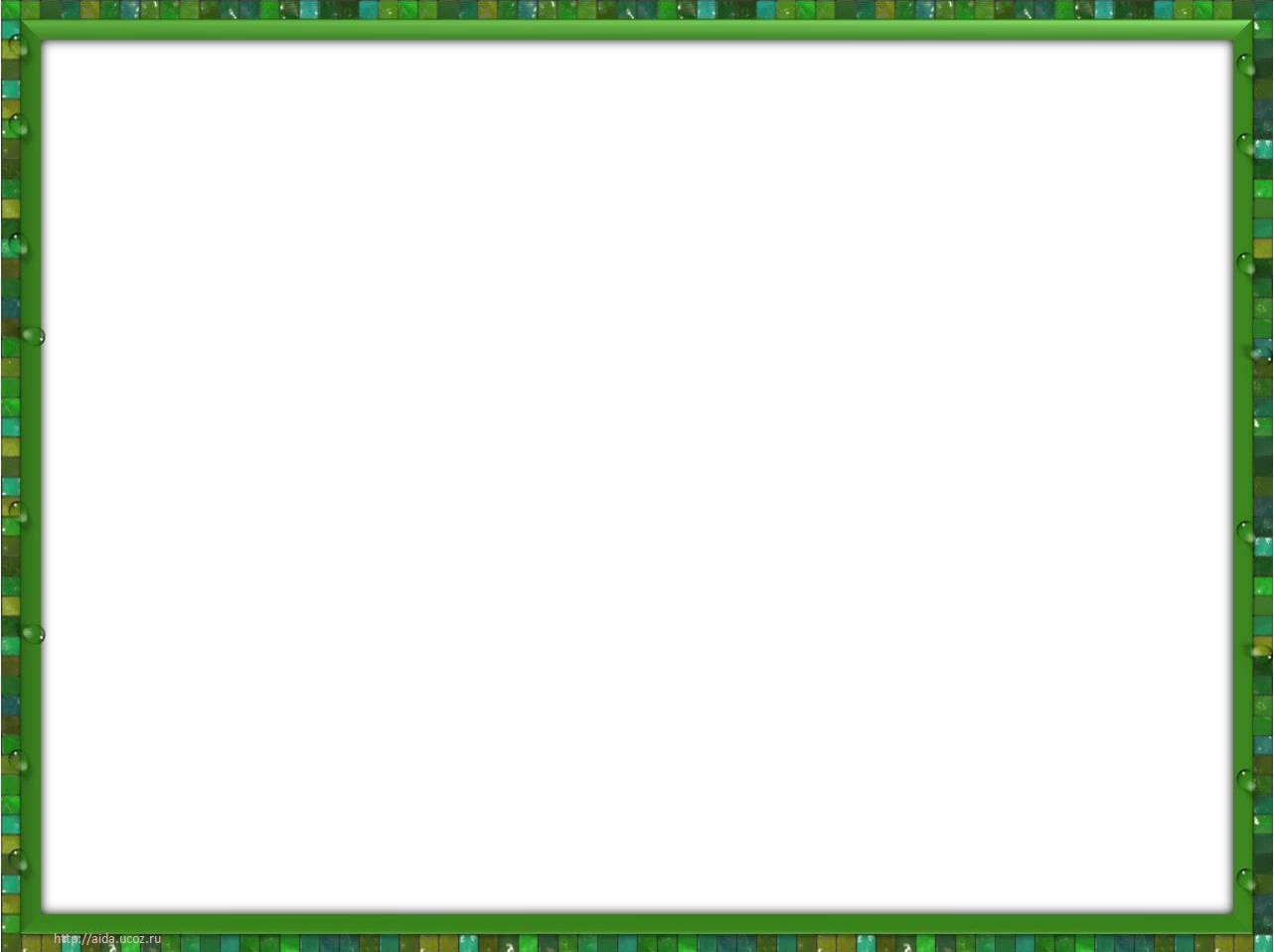 Подземелье испытаний
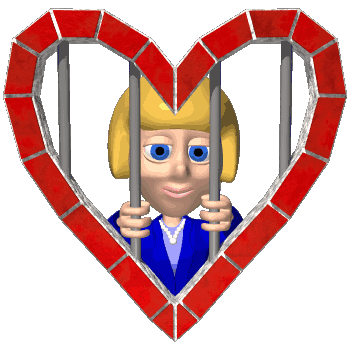 М-к.о
В подземелье томятся узники, у вас есть возможность освободить только одного узника. Нажми на ключ и узнай пароль
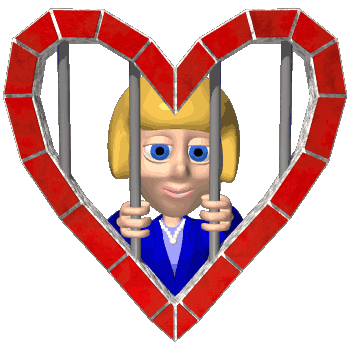 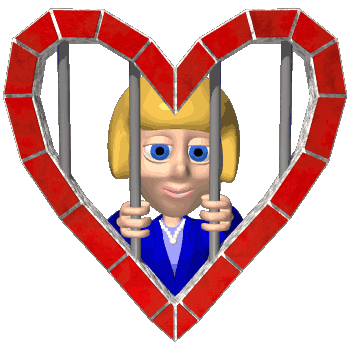 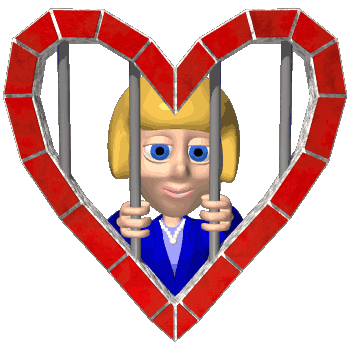 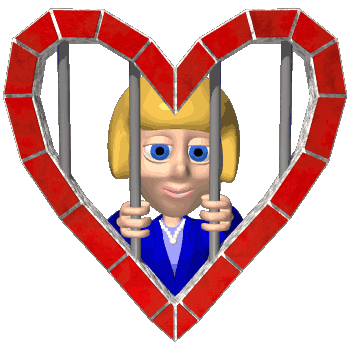 H2S
K2SO4
H2SO3
HClO4
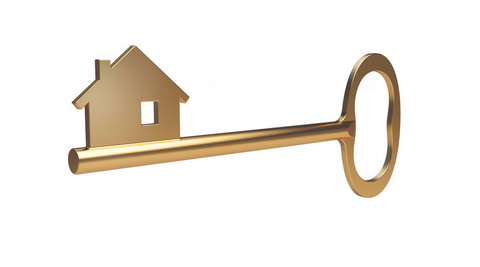 Задание
Ответ
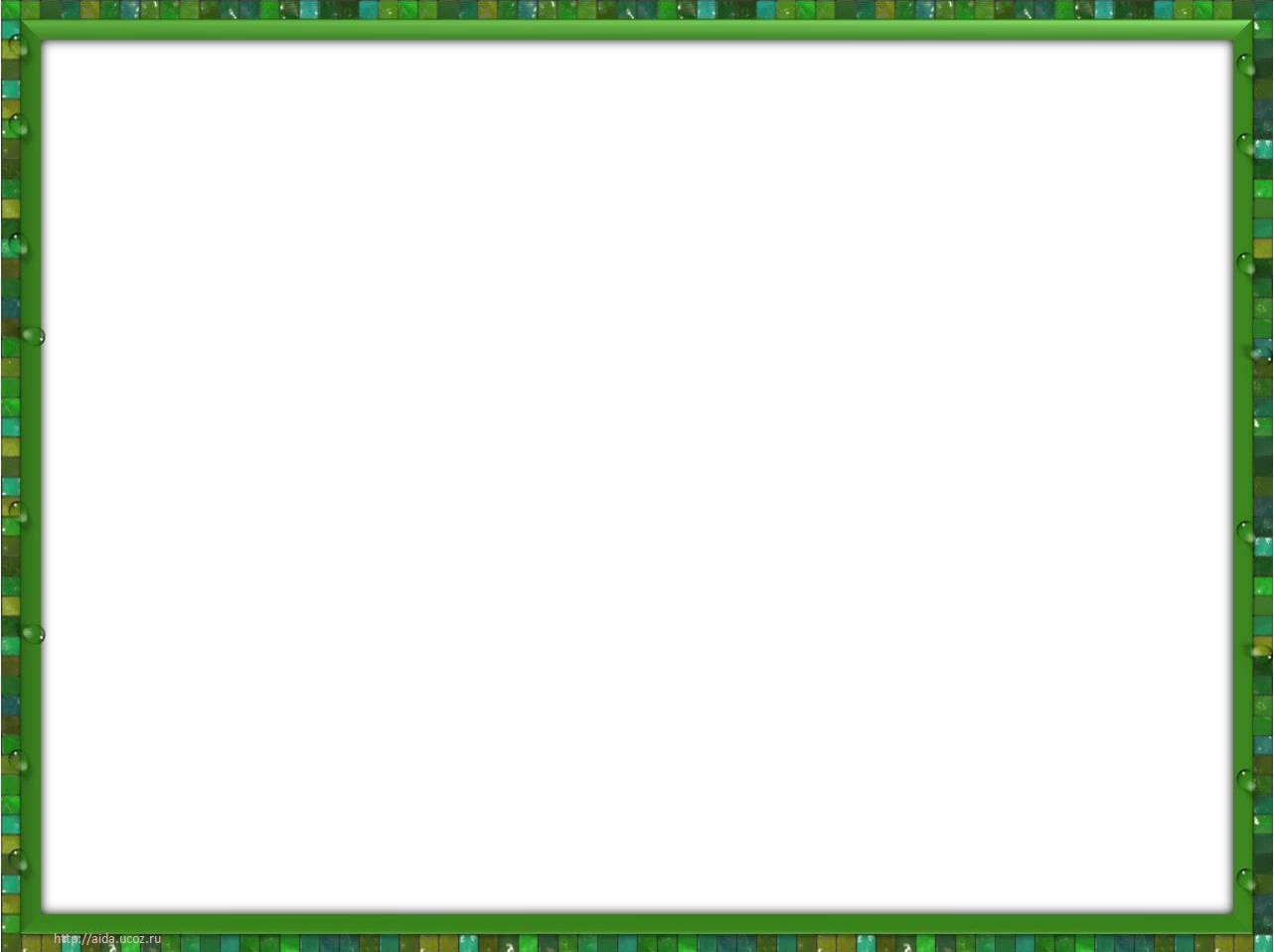 Подземелье испытаний
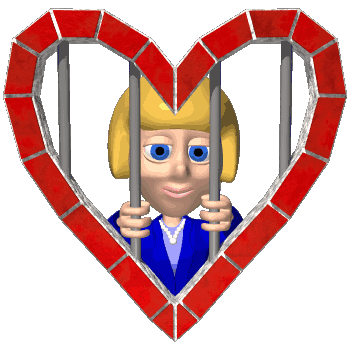 М-OH
В подземелье томятся узники, у вас есть возможность освободить только одного узника. Нажми на ключ и узнай пароль
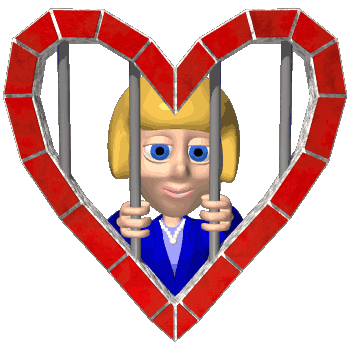 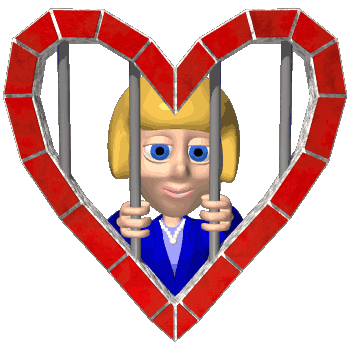 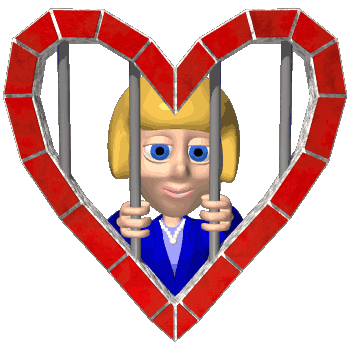 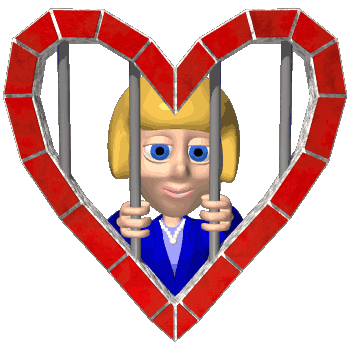 Na2SO4
BaO
KOH
HOH
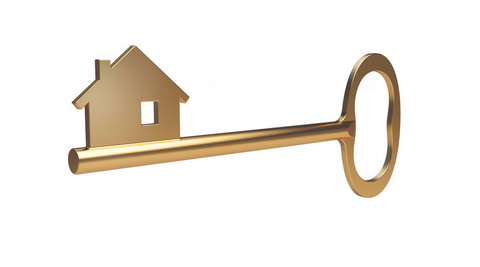 Задание
Ответ
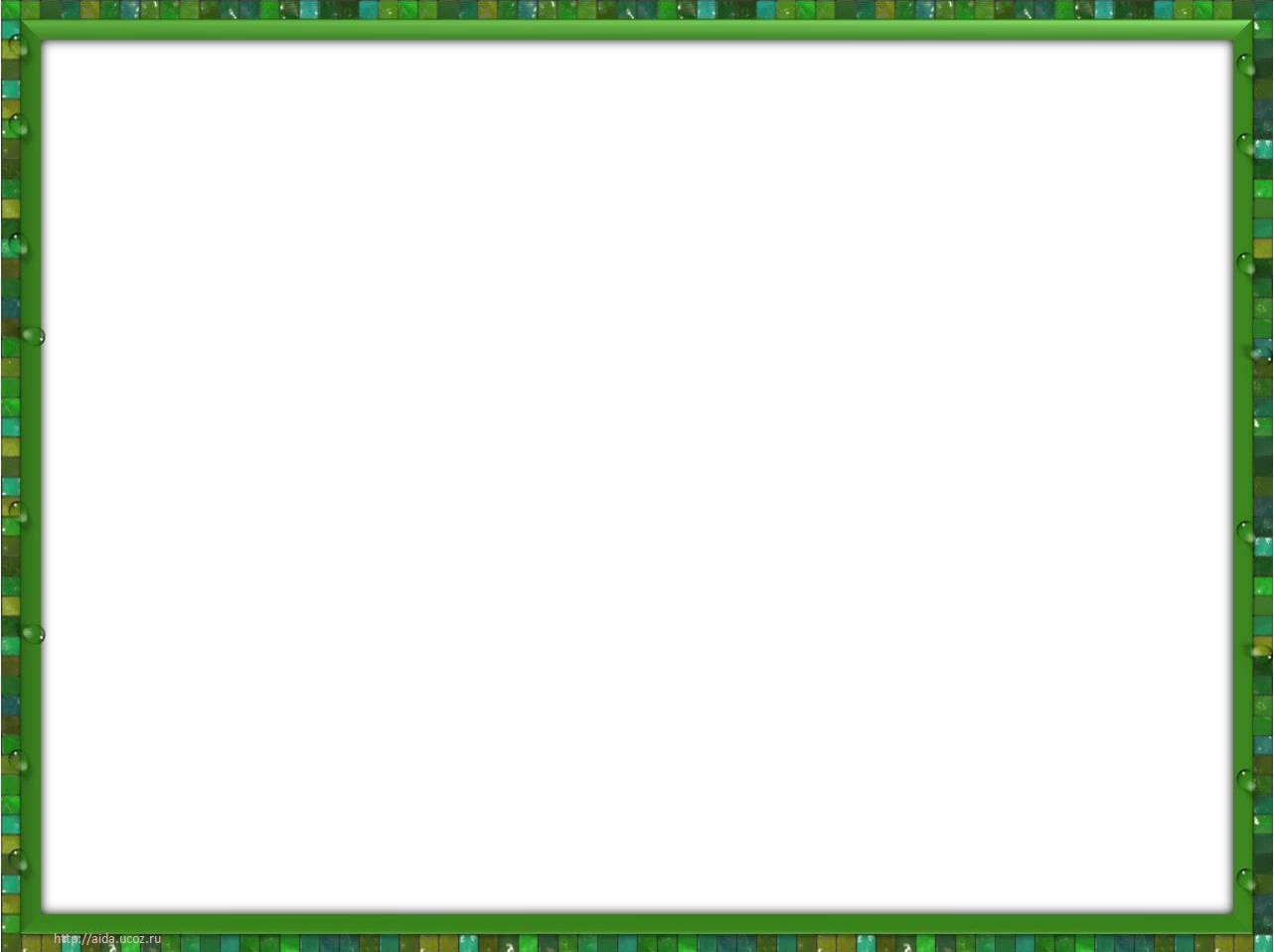 Подземелье испытаний
Н-к.о
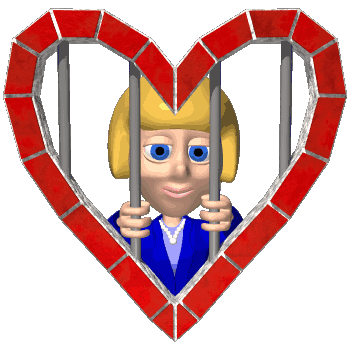 В подземелье томятся узники, у вас есть возможность освободить только одного узника. Нажми на ключ и узнай пароль
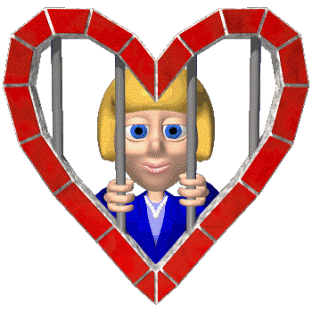 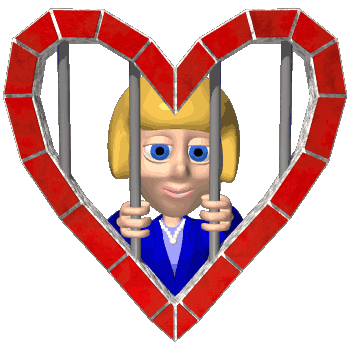 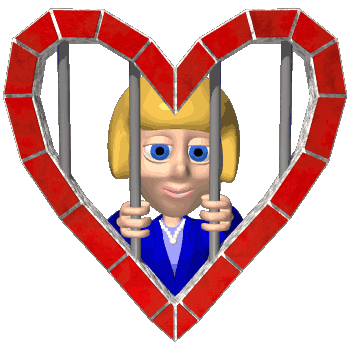 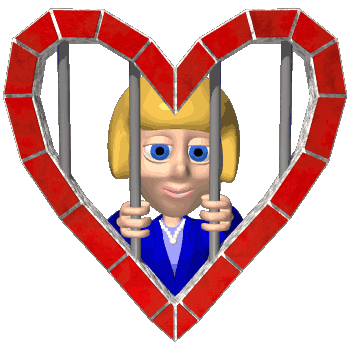 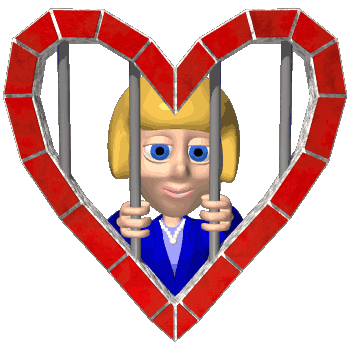 NaOH
HClO4
HOH
KOH
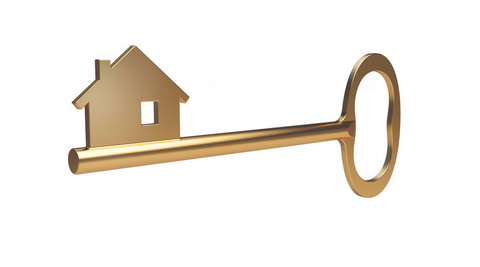 Задание
Ответ
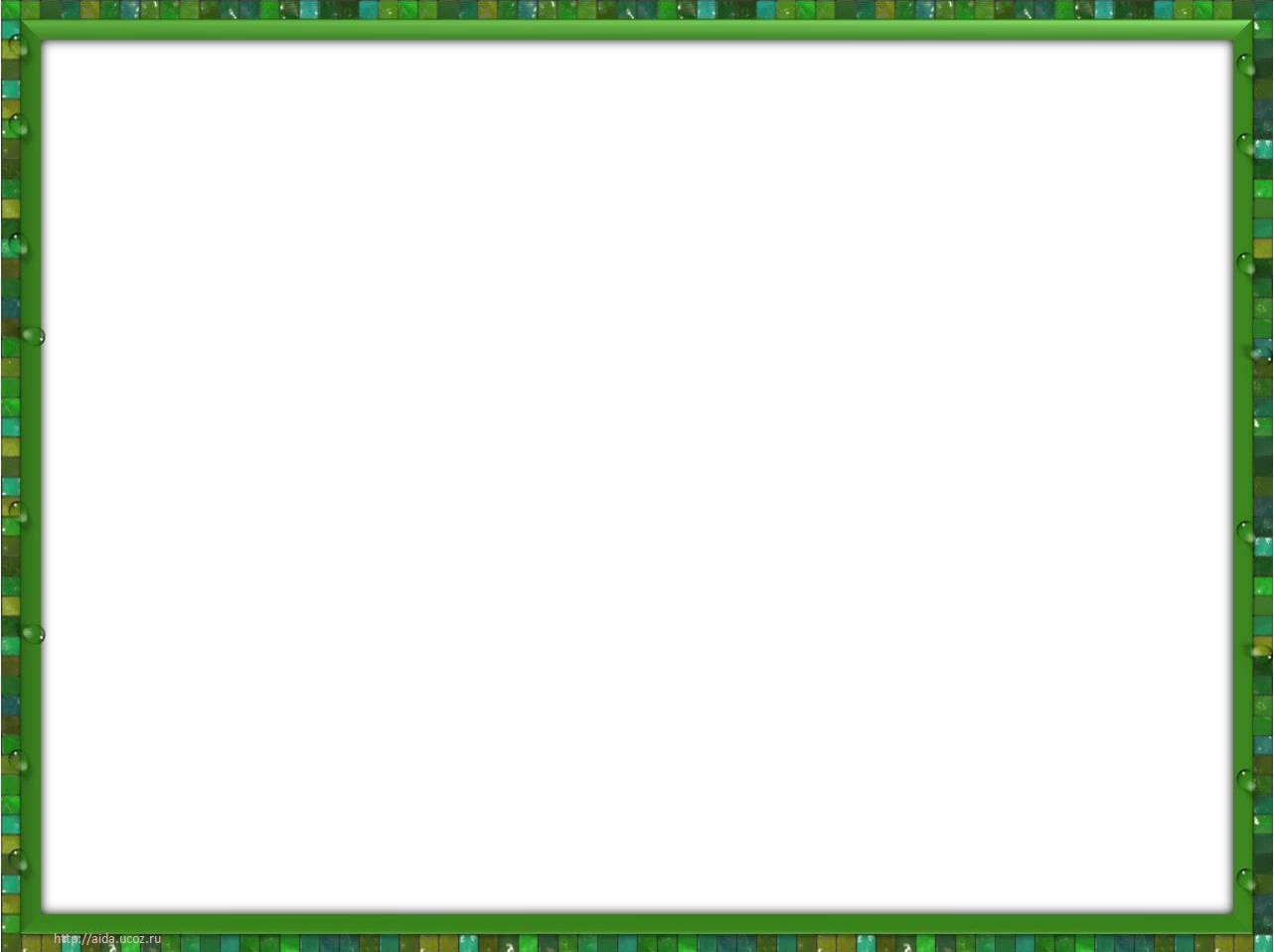 Провинция формул
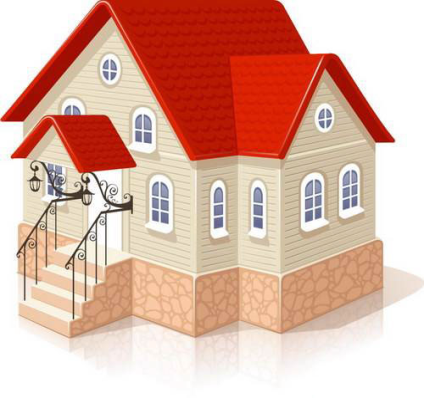 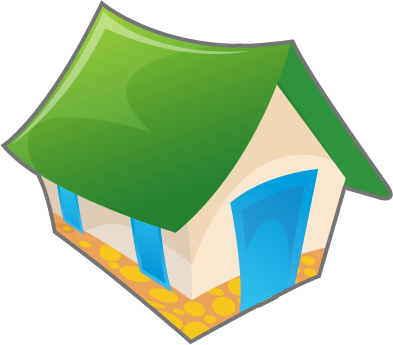 Рассели квартирантов по домикам
Оксиды
Основания
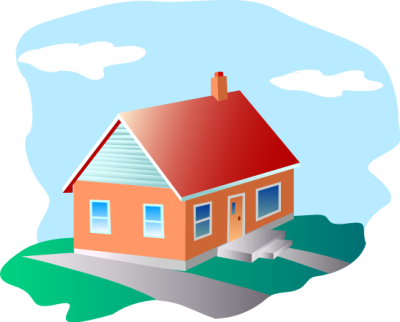 Узнай, кто лишний
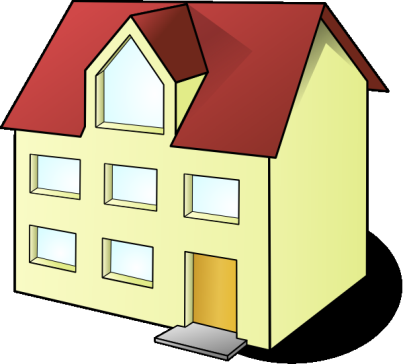 Кислоты
Соли
Задание
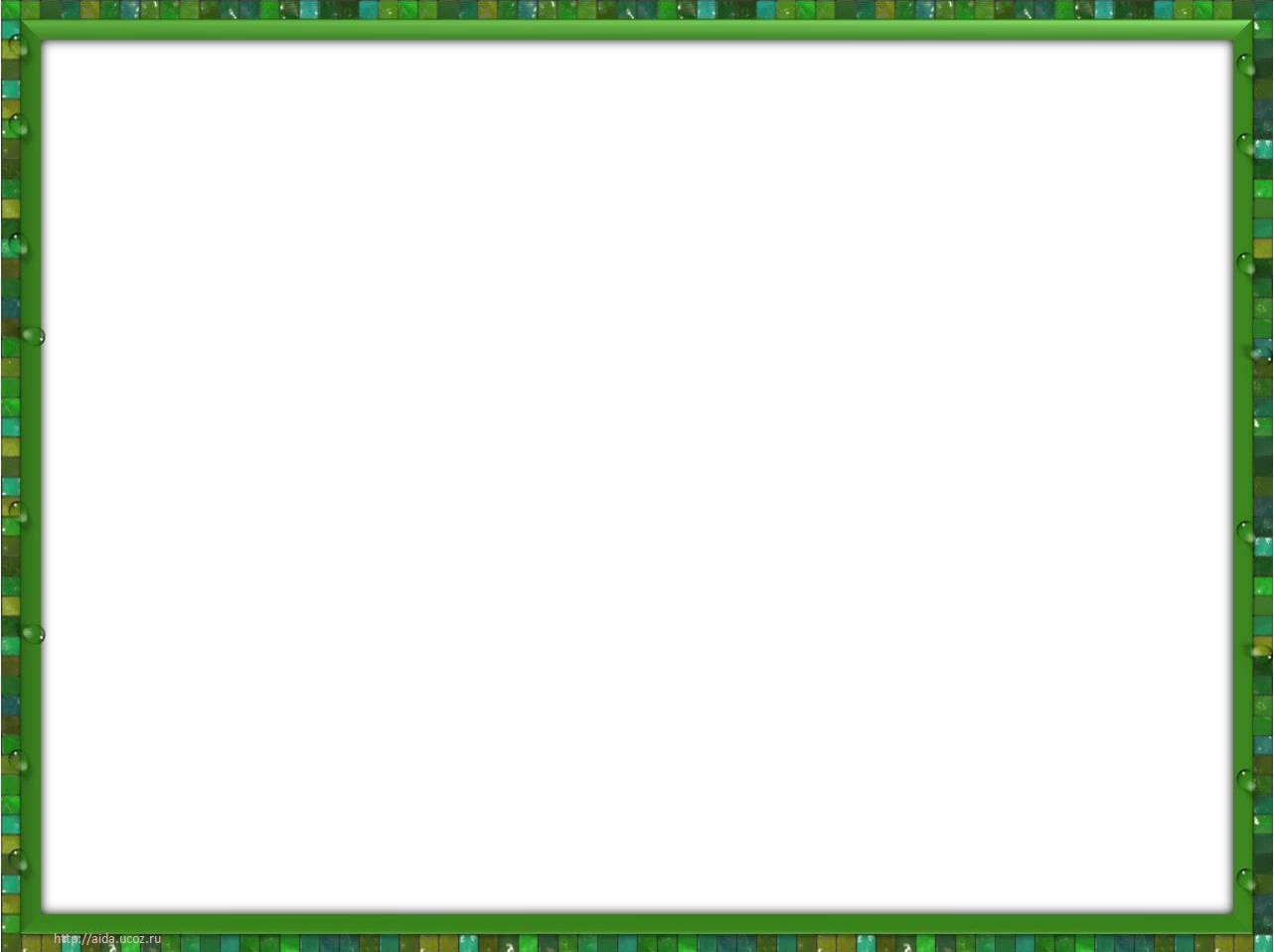 Оксиды
K2O
NaOH
Al2O3
OF2
N2O5
NO
ZnO
P2O5
H2O2
HNO3
H2S
SO2
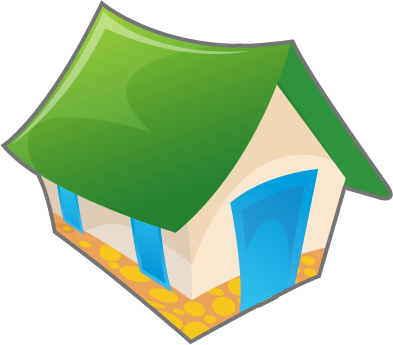 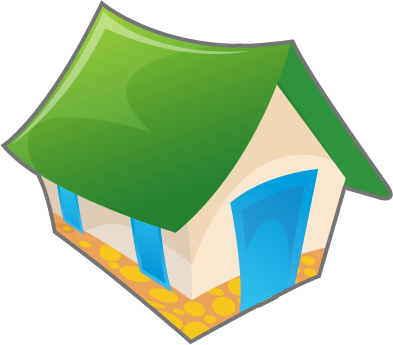 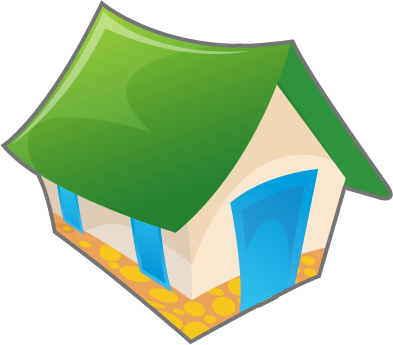 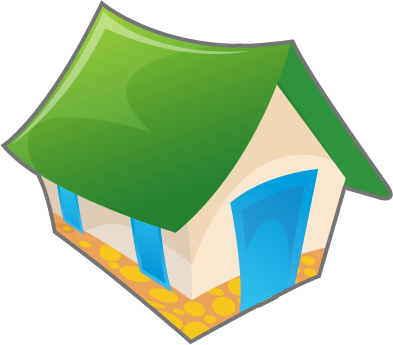 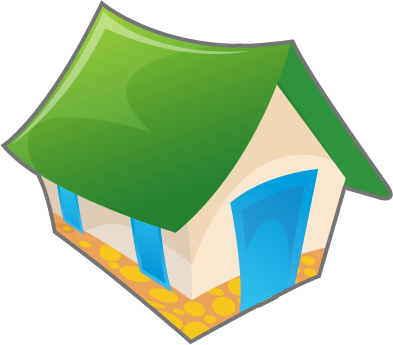 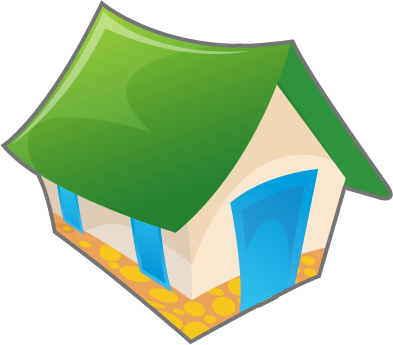 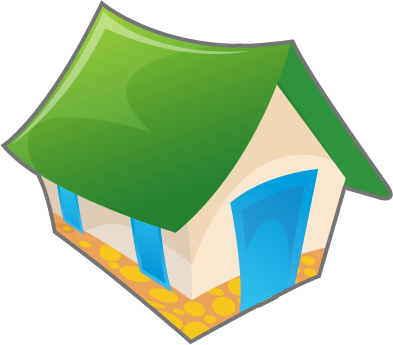 Ответ
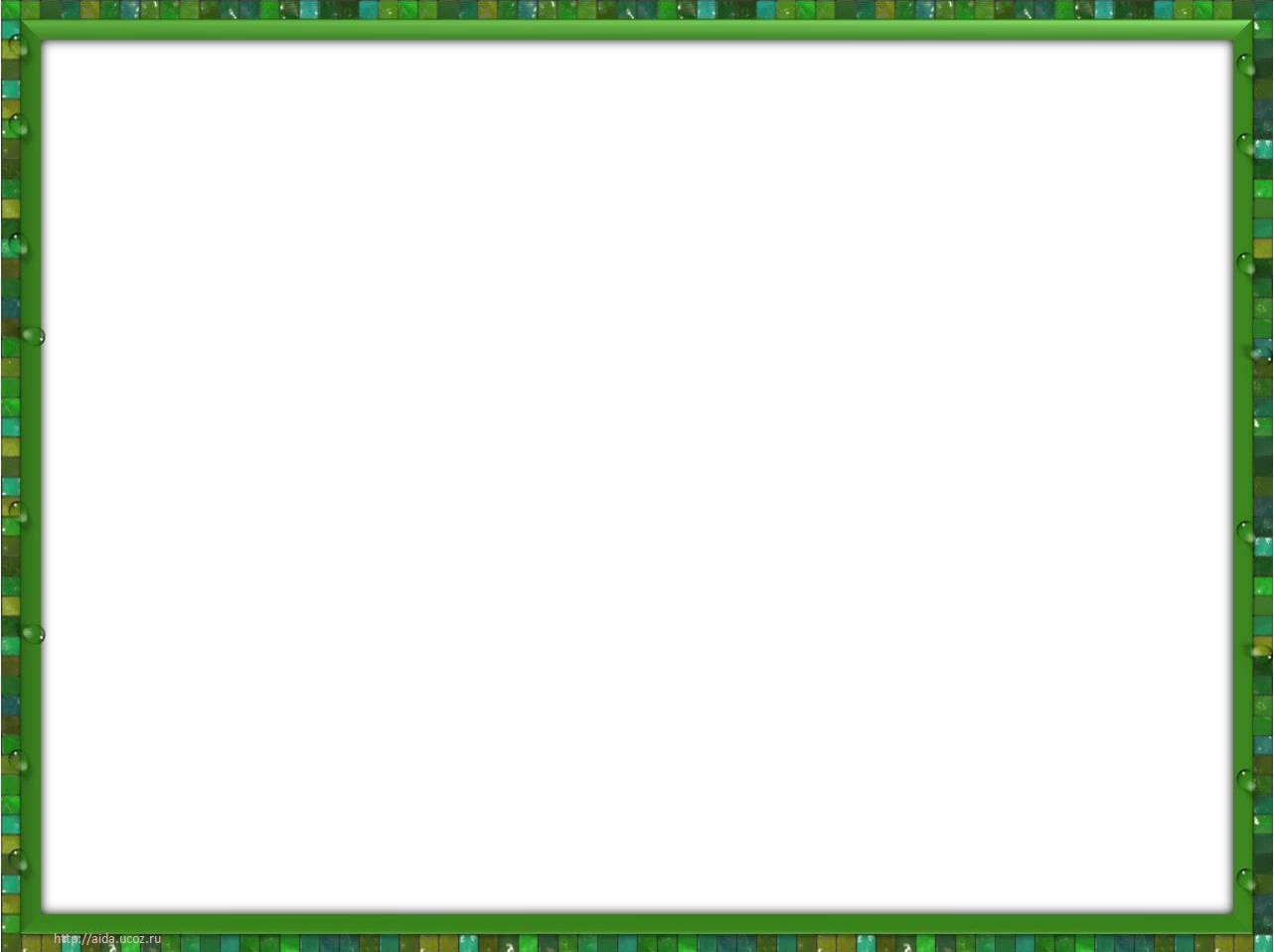 Кислоты
HNO2
CaCO3
H3PO4
Al(NO3)3
HCl
HNO3
H2SO3
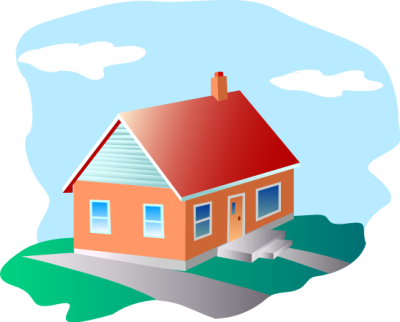 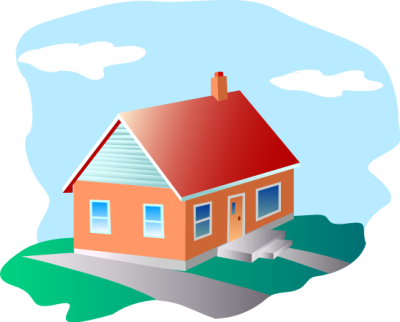 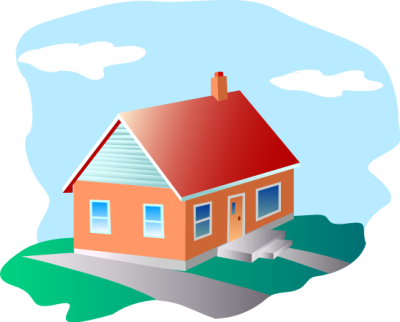 H2CO3
H2SiO3
Na2SO3
FeSO4
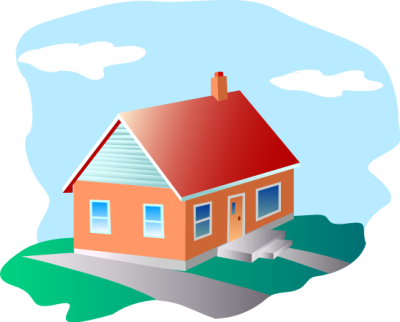 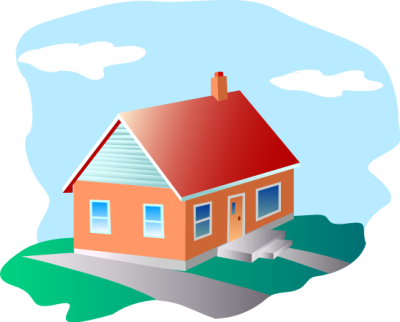 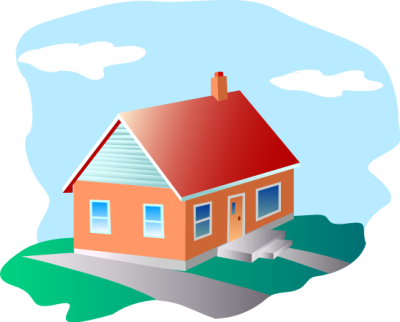 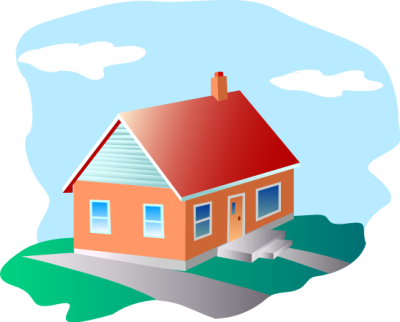 Ответ
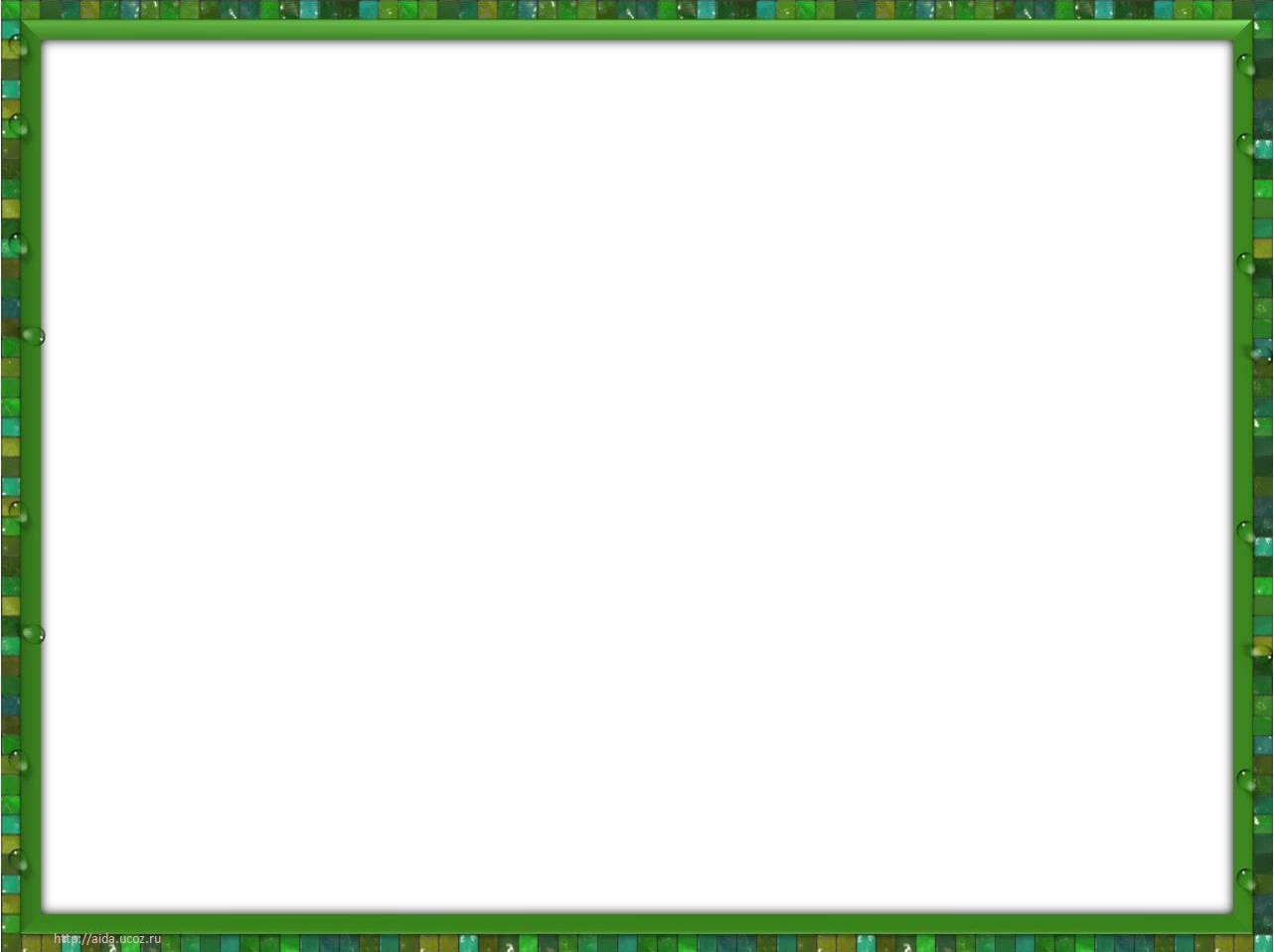 Основания
Al(OH)3
Al(NO3)3
Ba(OH)2
Fe(OH)3
Zn(OH)2
ZnCl2
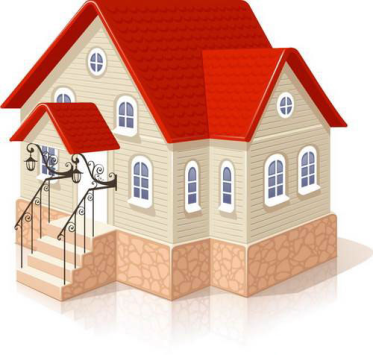 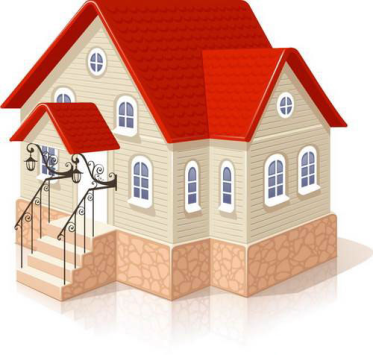 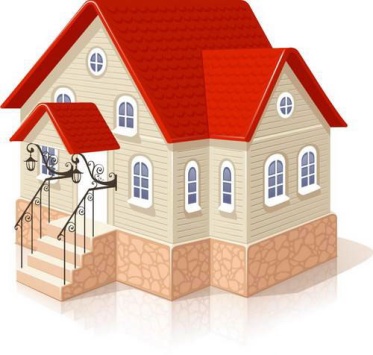 LiOH
Ca(OH)2
NaOH
Na2SO4
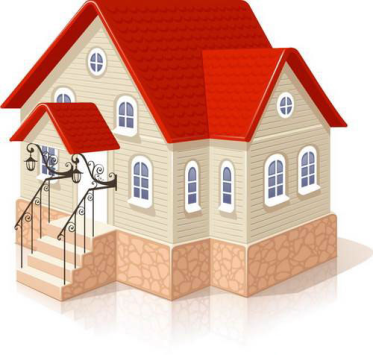 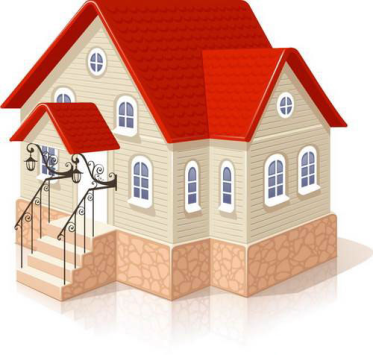 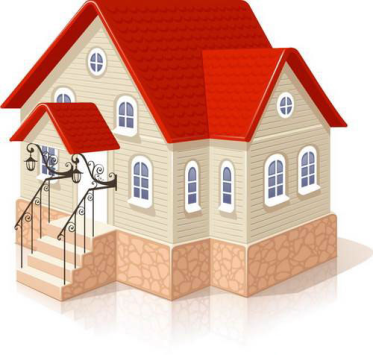 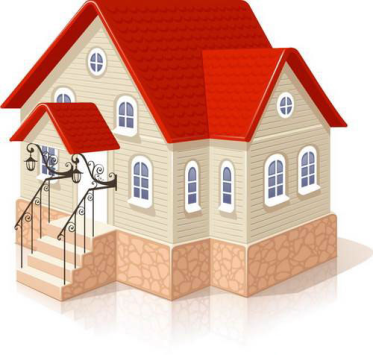 Ответ
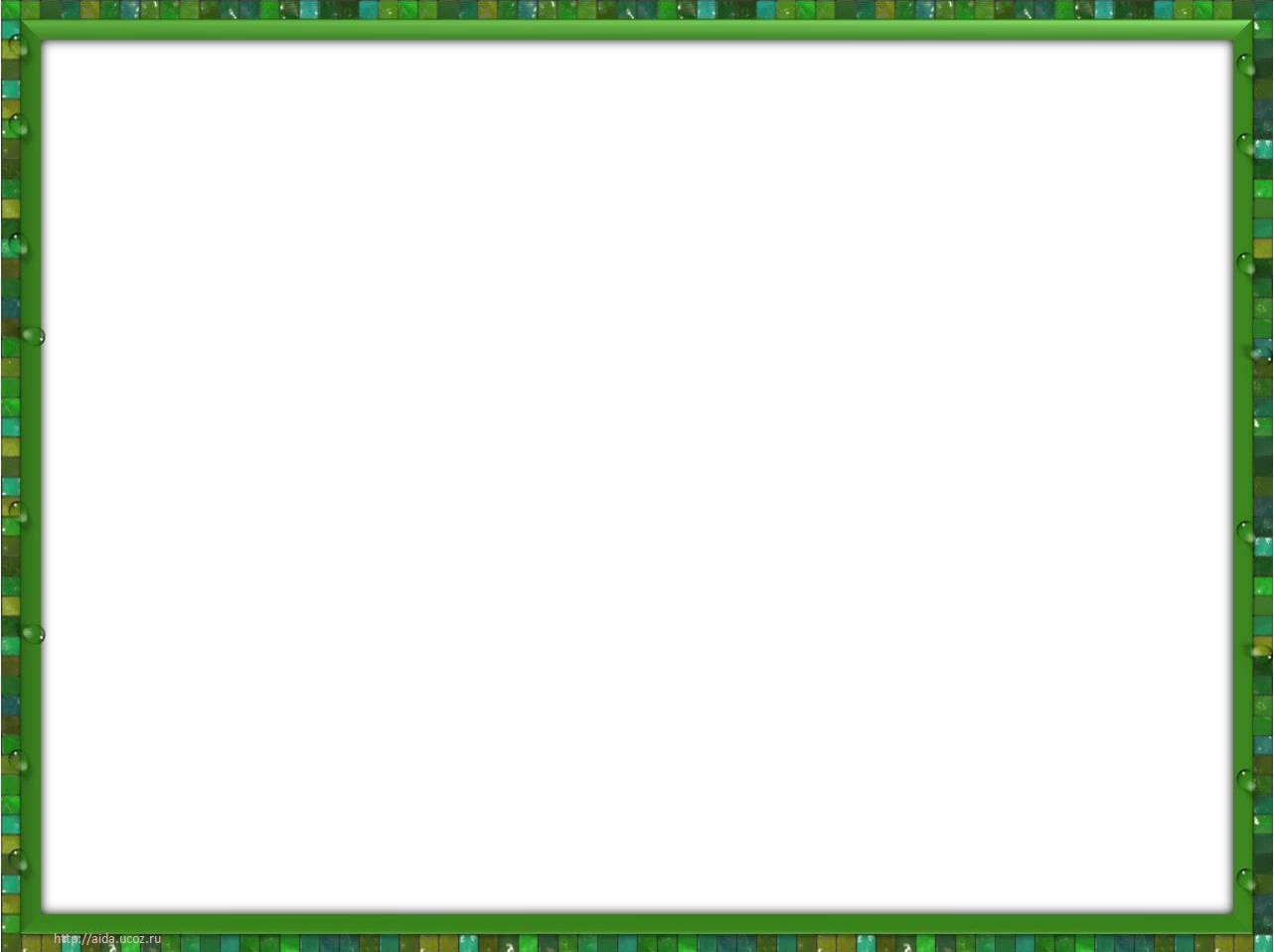 Соли
Al(NO3)3
H2SO3
ZnCl2
NaOH
Na2SO4
CaCO3
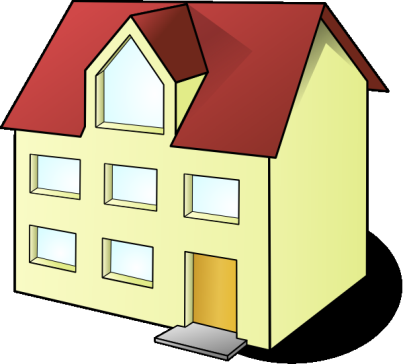 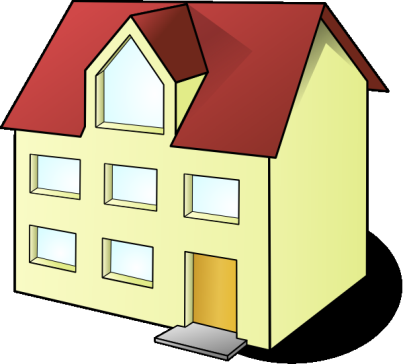 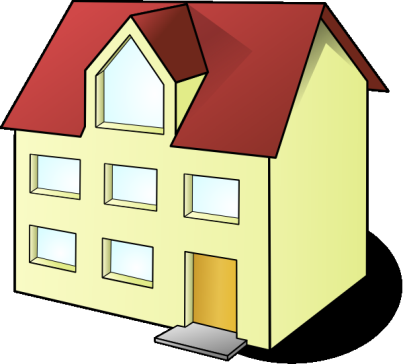 BaCO3
FeSO4
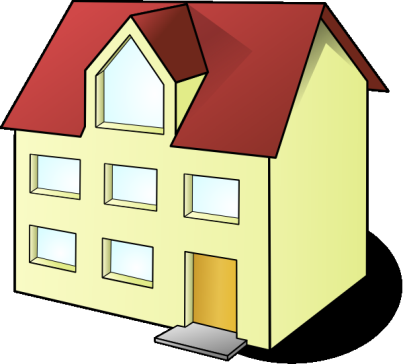 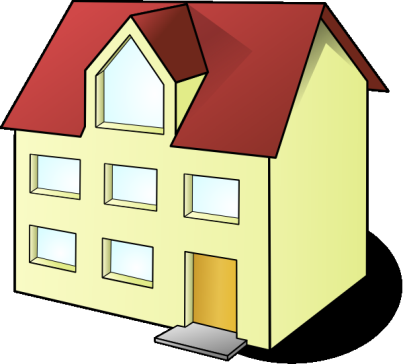 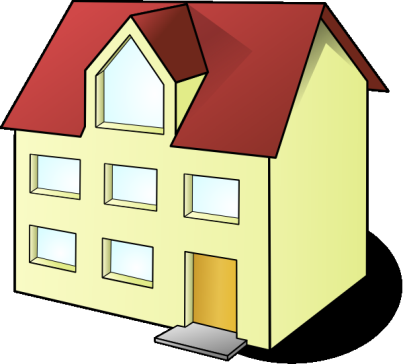 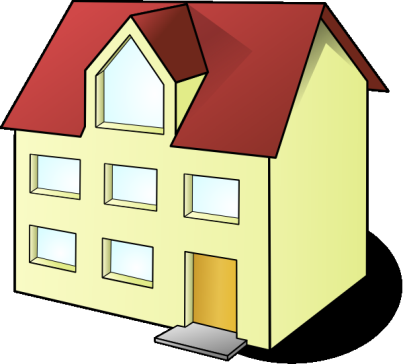 Fe(OH)3
K3PO4
N2O5
Ответ
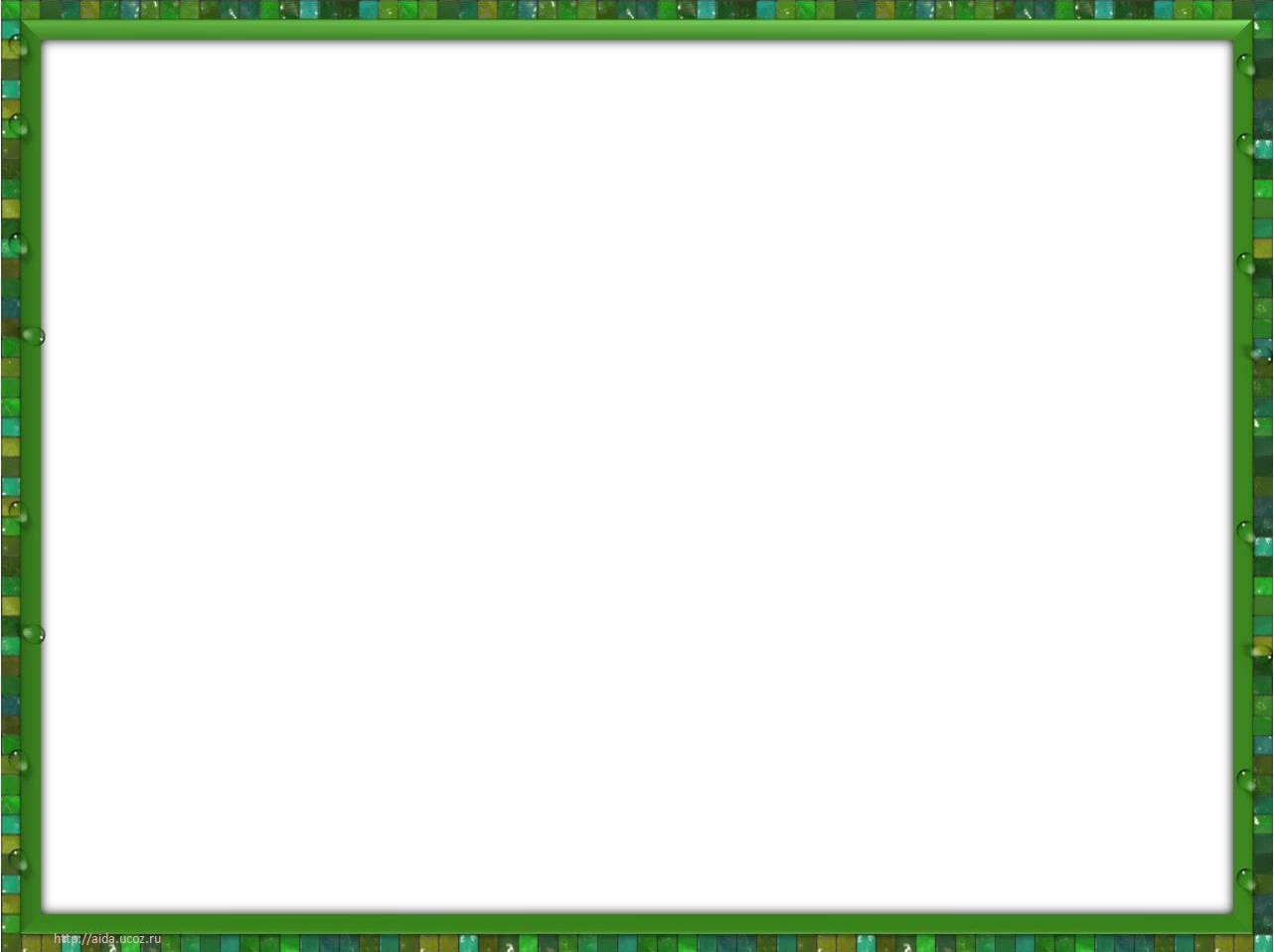 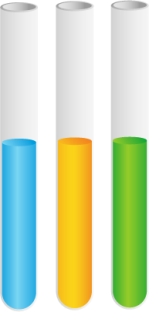 Анаграммы
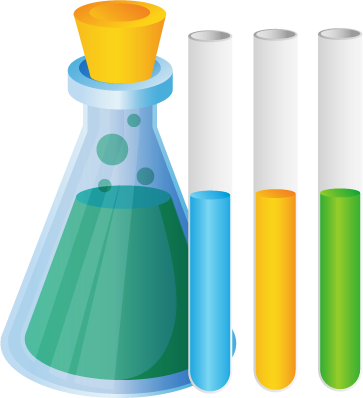 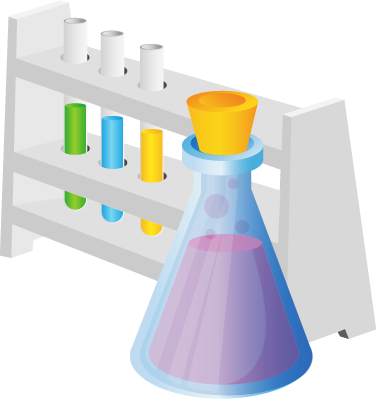 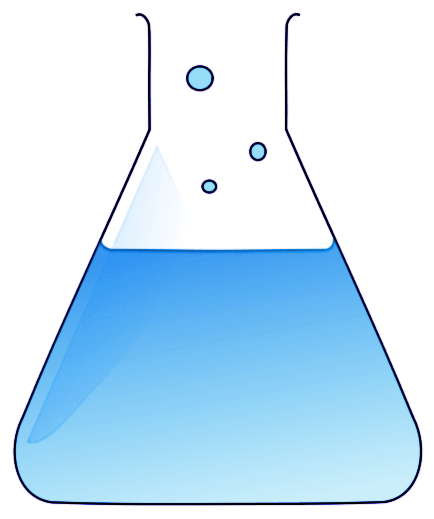 1
2
3
4
5
6
7
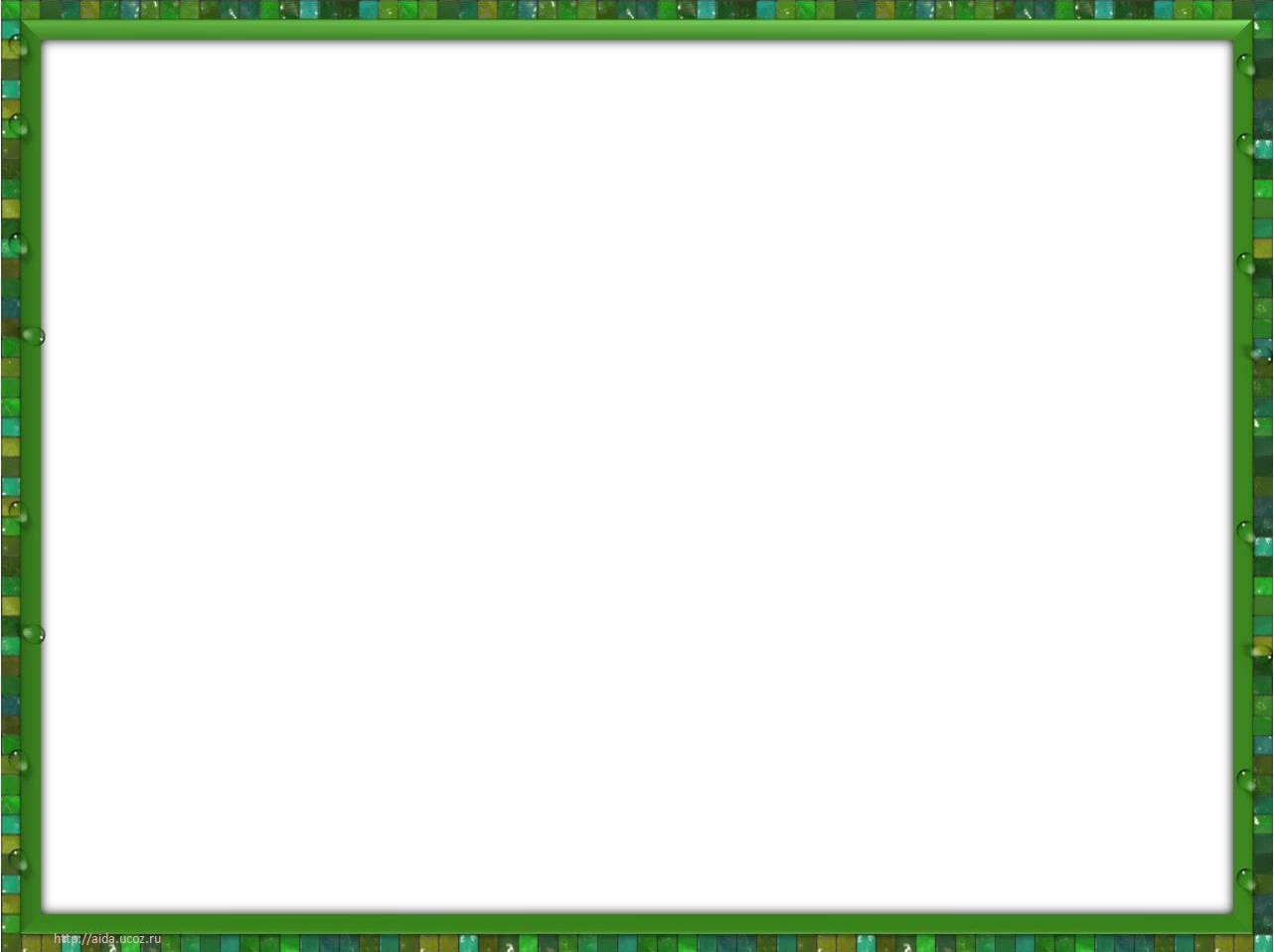 Анаграммы
Рост
вар
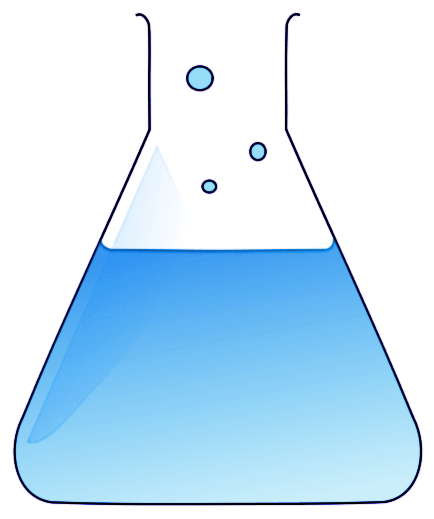 Раствор
Ответ
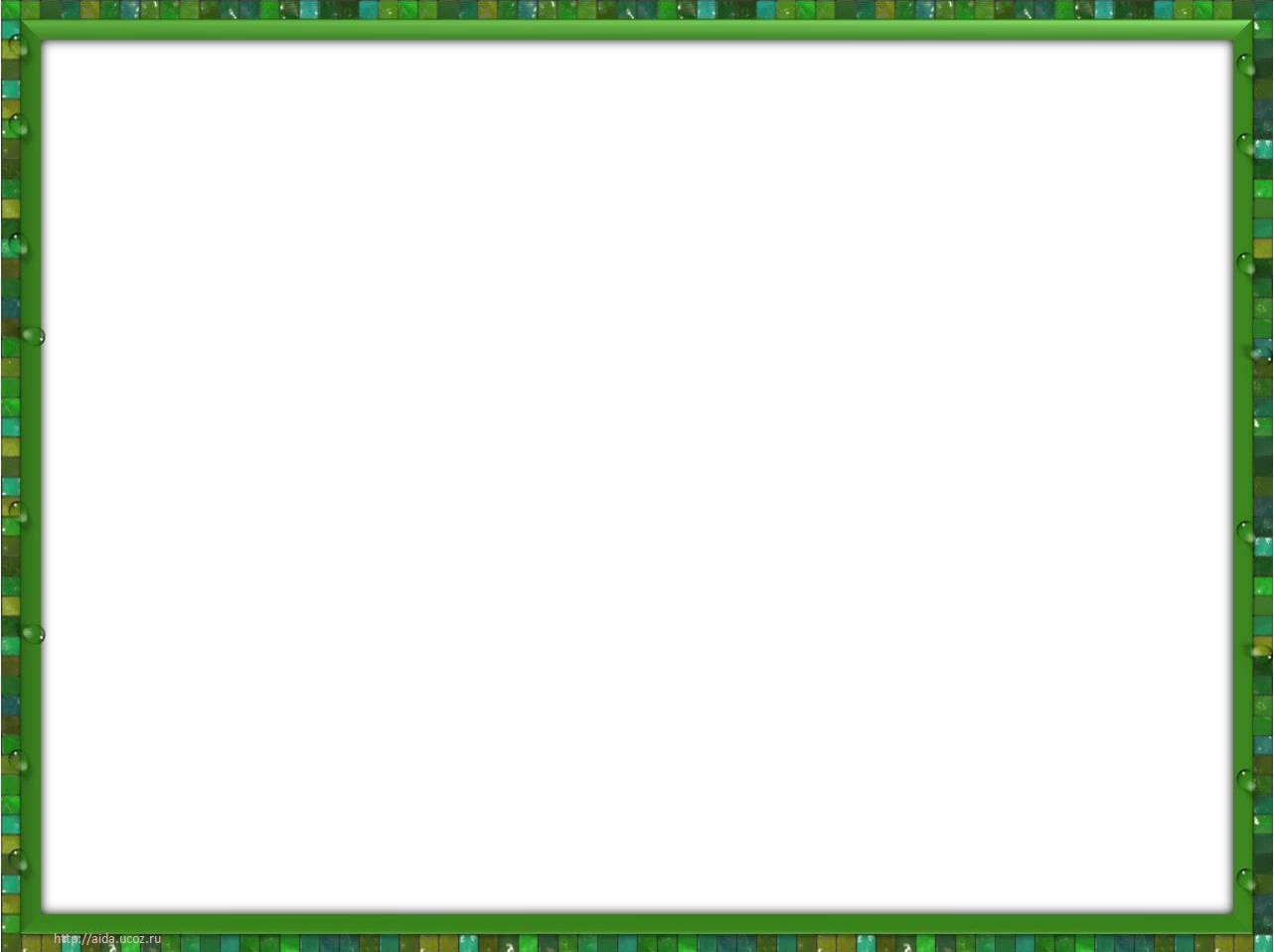 Анаграммы
Мелок
АУл
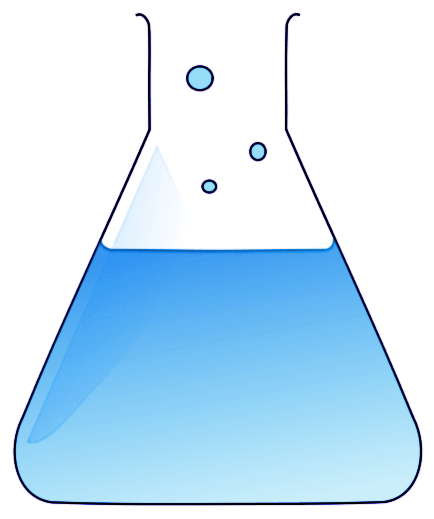 Молекула
Ответ
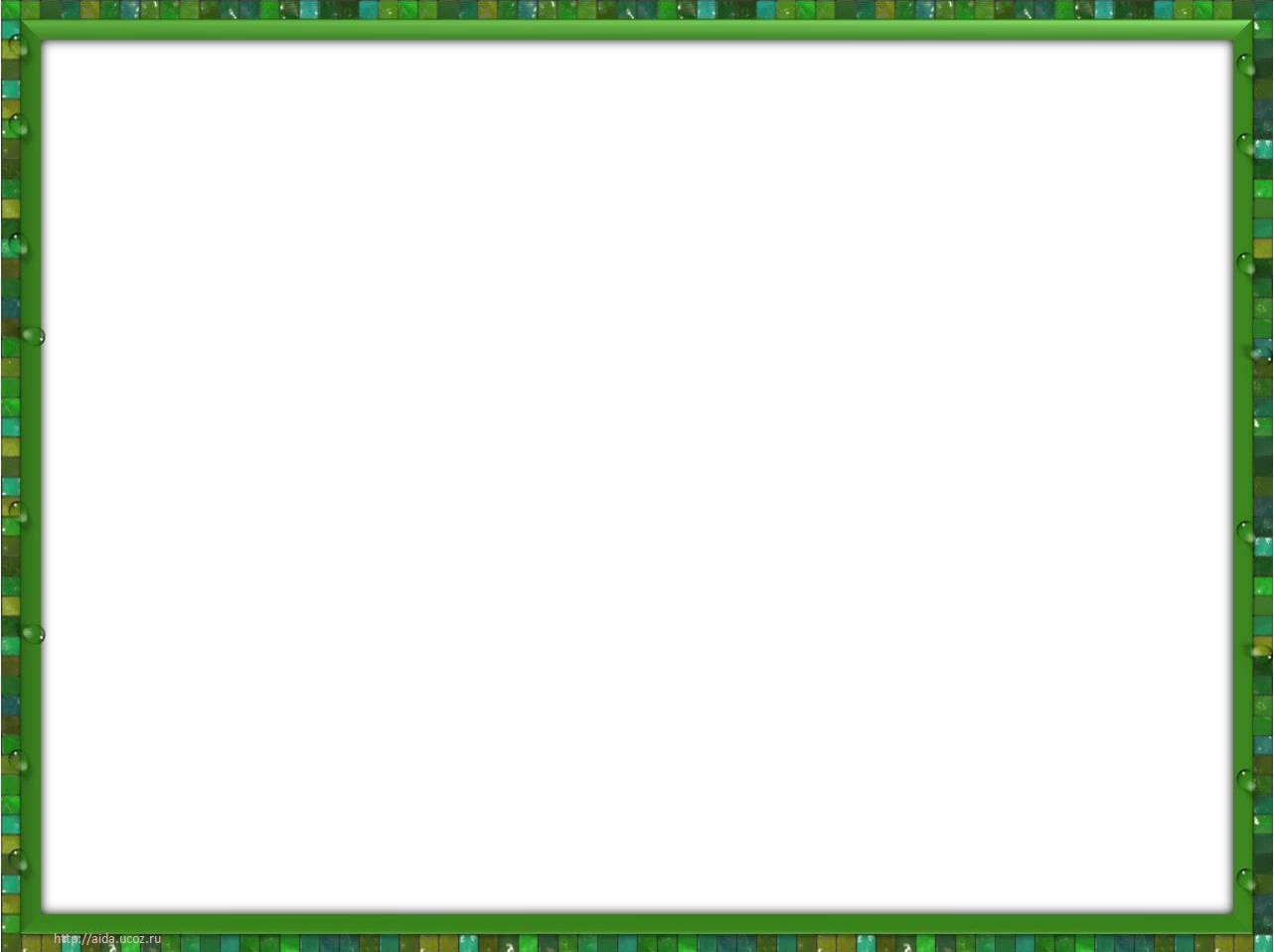 Анаграммы
Тоннель
Сват
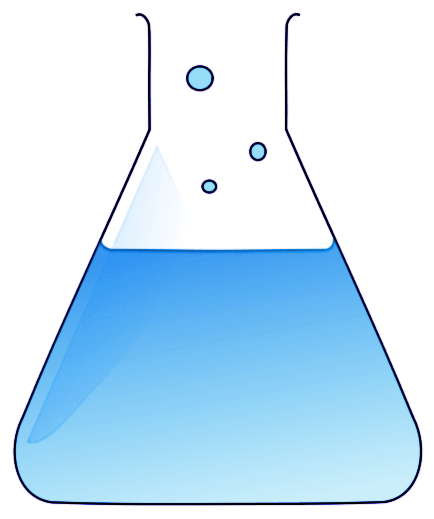 Валентность
Ответ
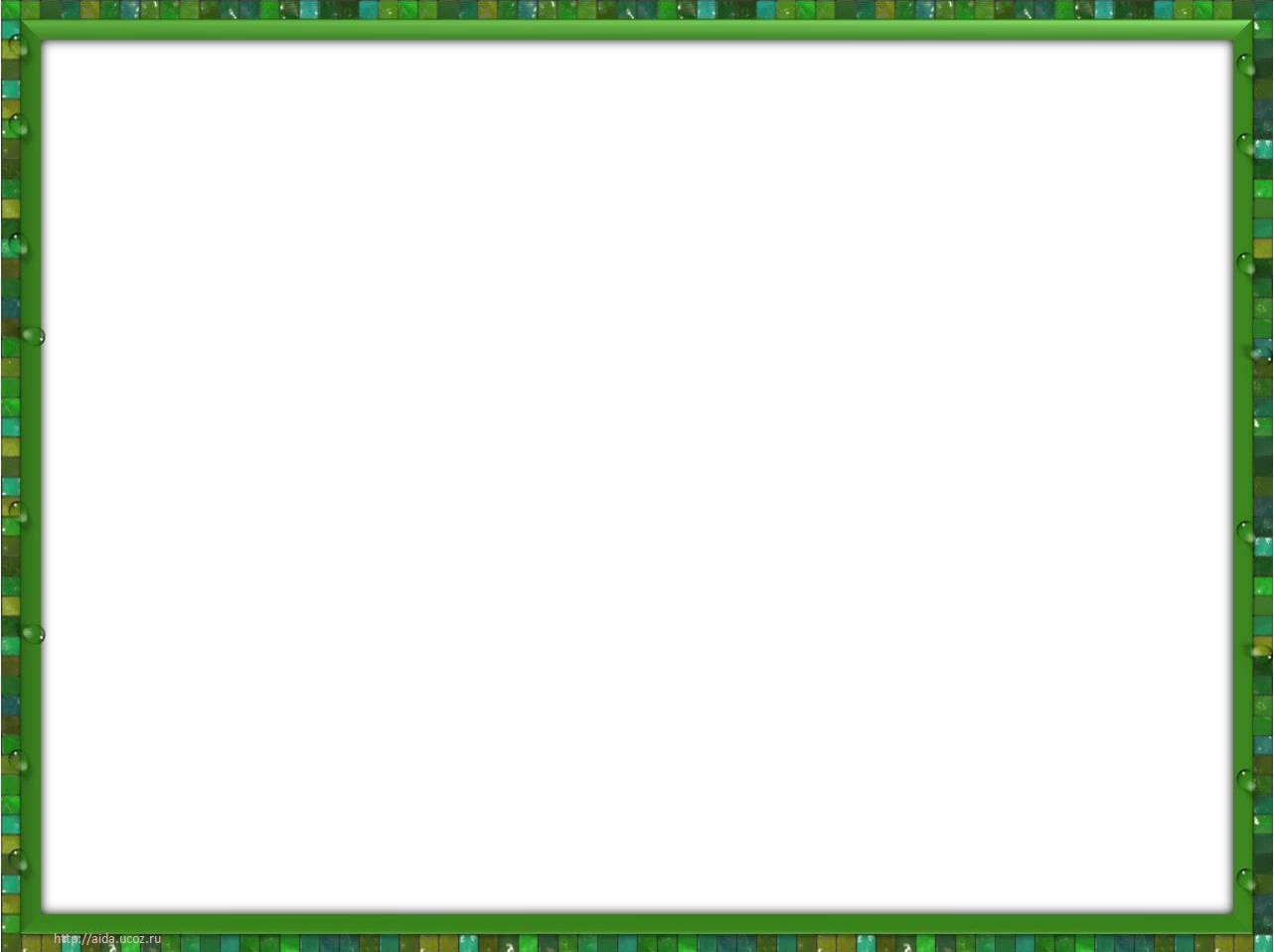 Анаграммы
Трек
Ива
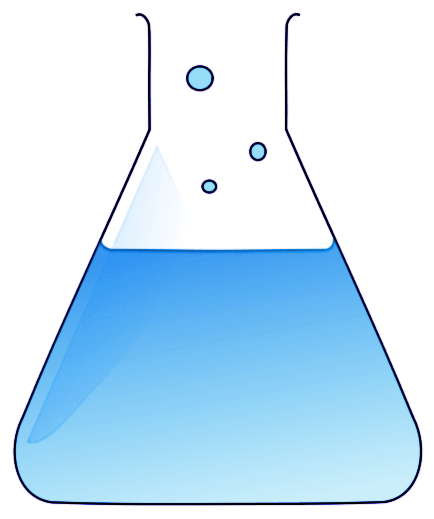 Реактив
Ответ
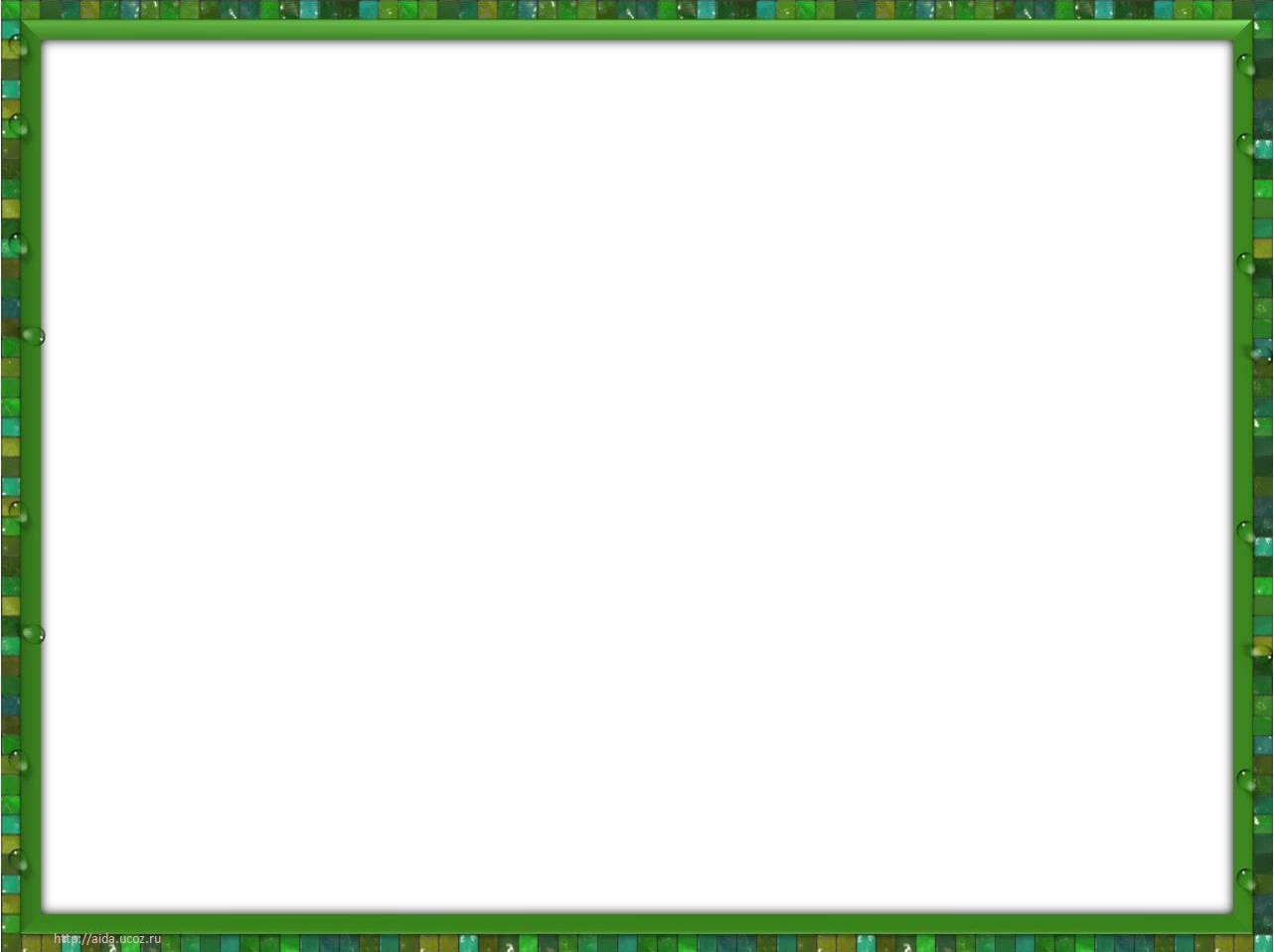 Анаграммы
Нитка
ирод
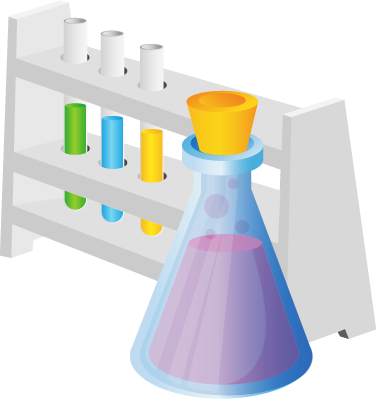 индикатор
Ответ
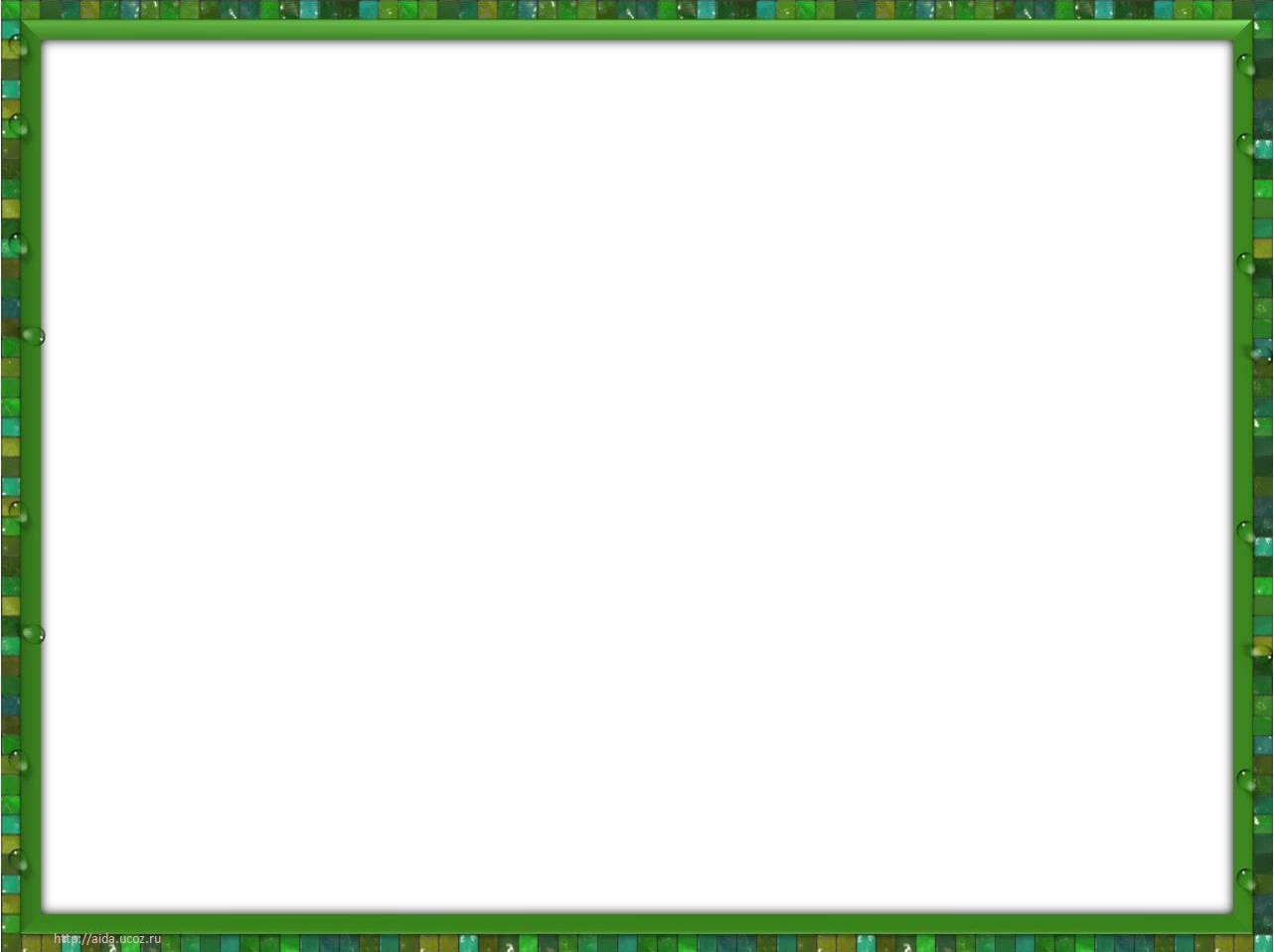 Анаграммы
Кобра
пир
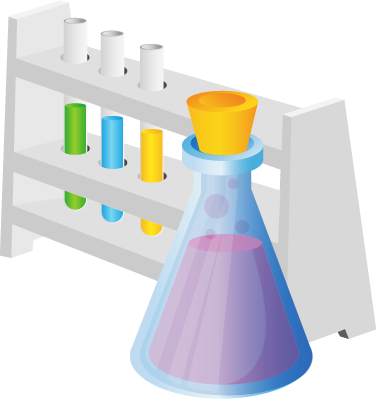 пробирка
Ответ
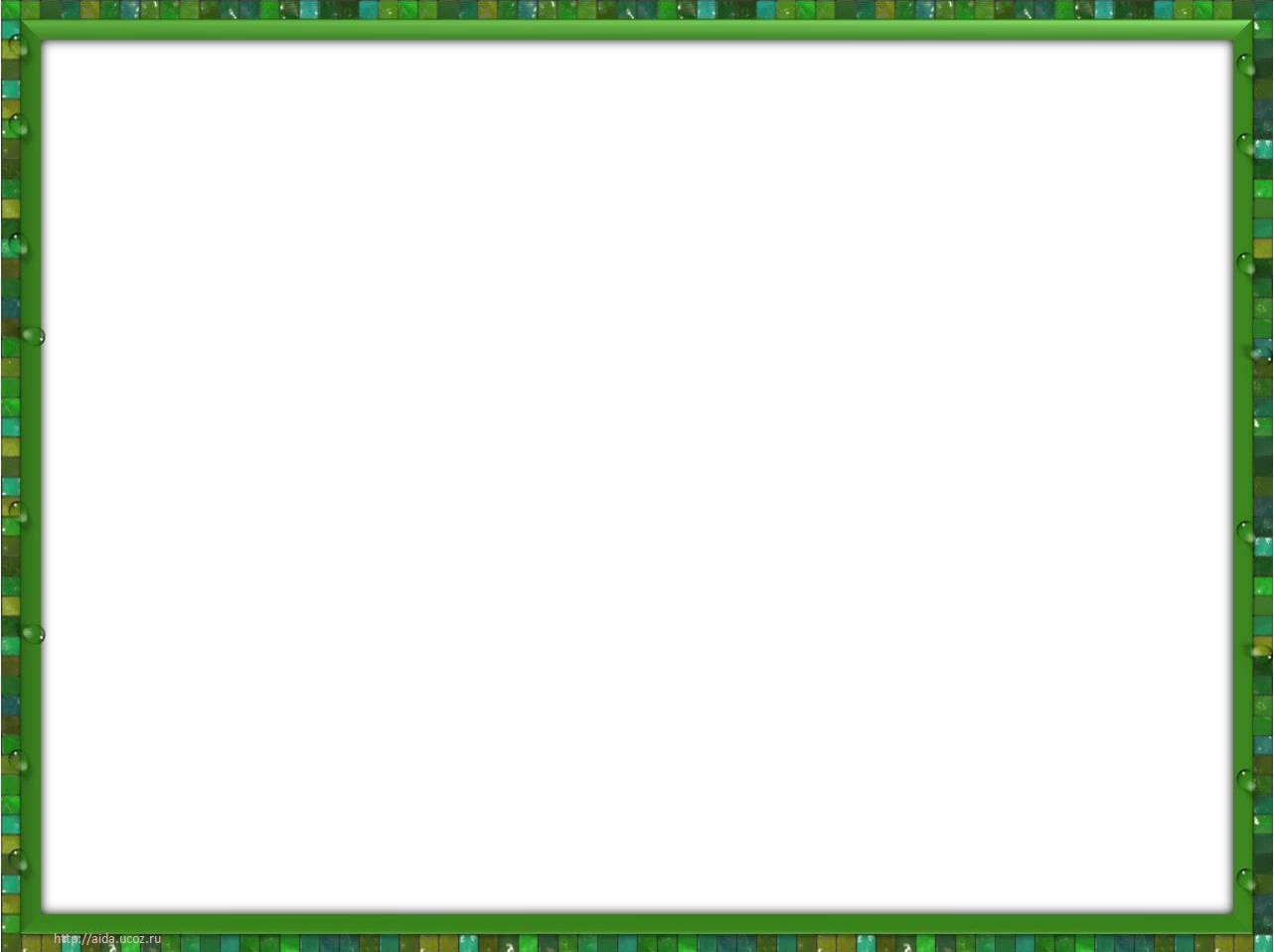 Анаграммы
фура
лом
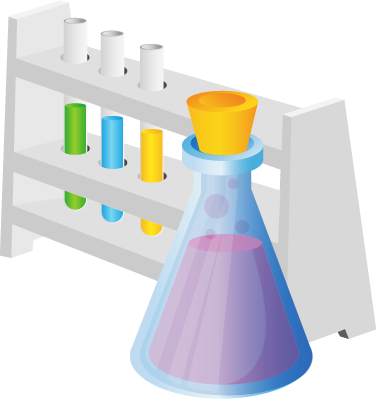 формула
Ответ
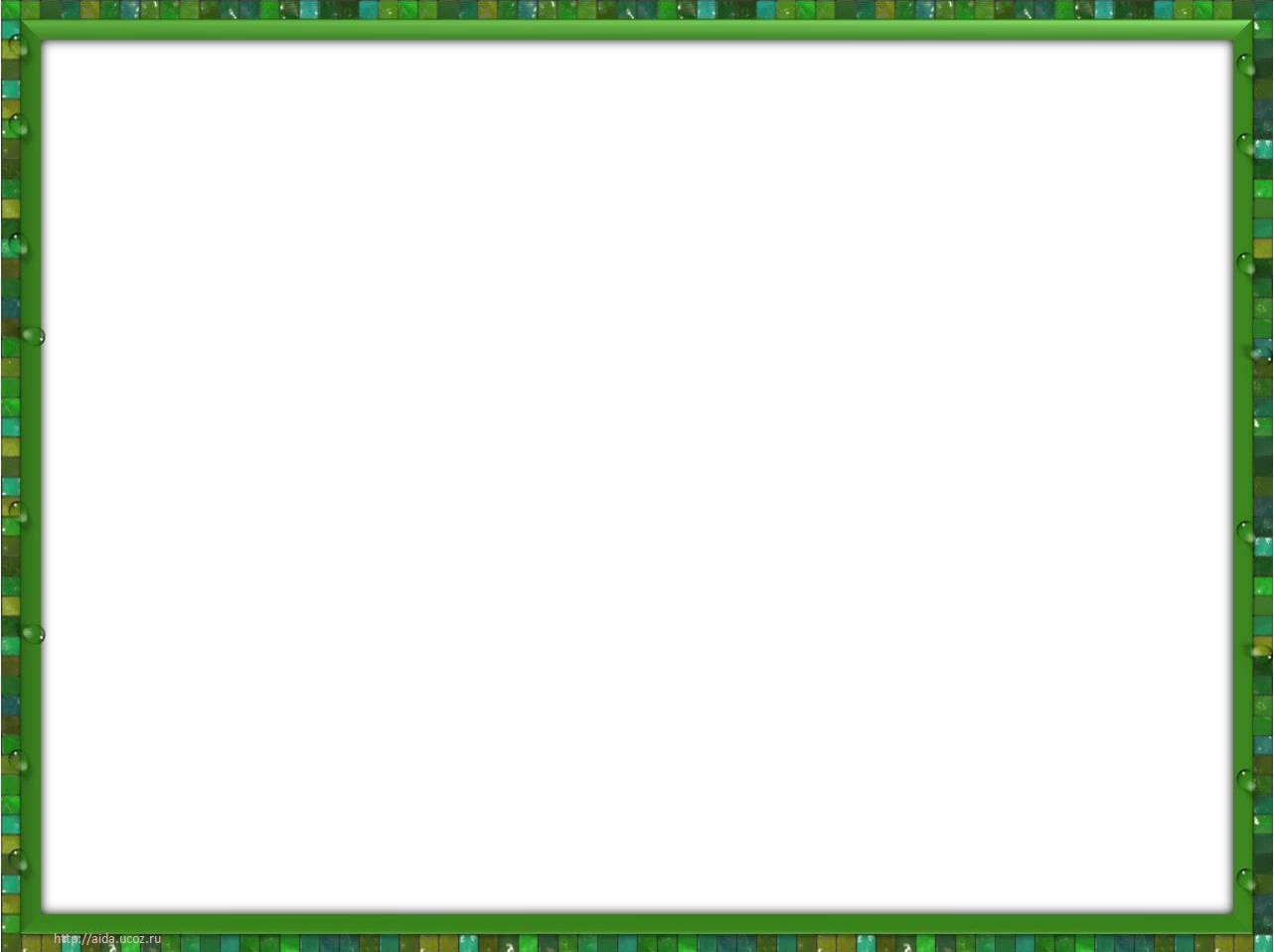 Кроссворд
По горизонтали
1
2
3
4
5
х
р
о
м
1
Ответы
н
и
к
е
л
ь
2
1
м
а
г
н
и
й
3
2
3
ц
и
р
к
о
н
и
й
4
4
м
ы
ш
ь
я
к
5
5
1. Без первой буквы я - напиток, который очень любил капитан Сильвер
4. Если отбросить вторую половину имени, останется название места, куда вы любили ходить в детстве
5. Мое имя состоит из названий двух животных
3. Первыми тремя буквами моего имени называют волшебников
2. Если первые три буквы мои поставить в конец, то получится название леса
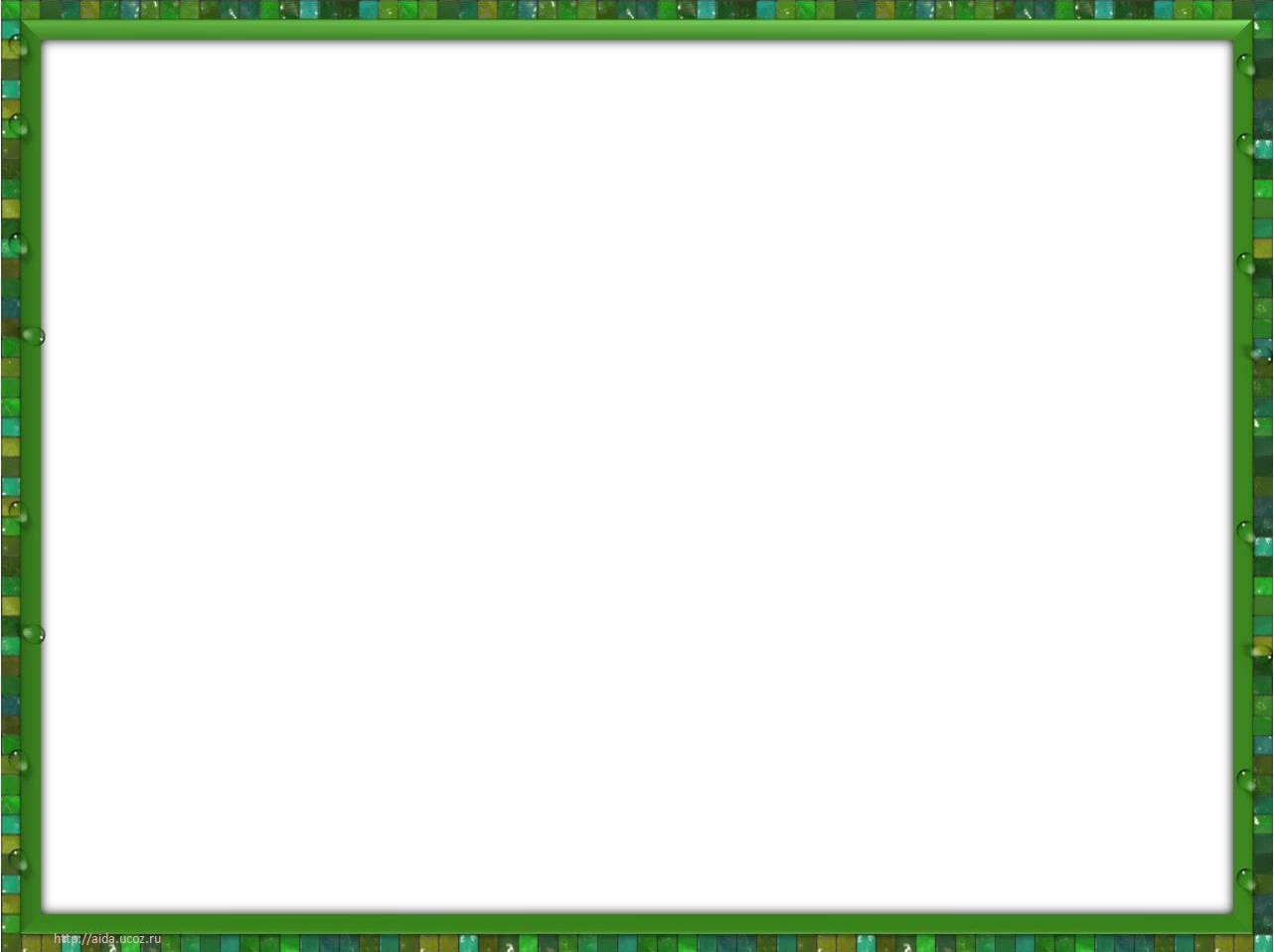 Заполни пустые клетки названиями химических элементов
Ответ
1
1
А
З
О
Т
2
2
М
А
Г
Н
И
Й
3
3
С
К
А
Н
Д
И
Й
4
4
С
Е
Р
А
5
5
Л
А
Н
Т
А
Н
6
6
С
У
Р
Ь
М
А
7
7
П
Л
А
Т
И
Н
А
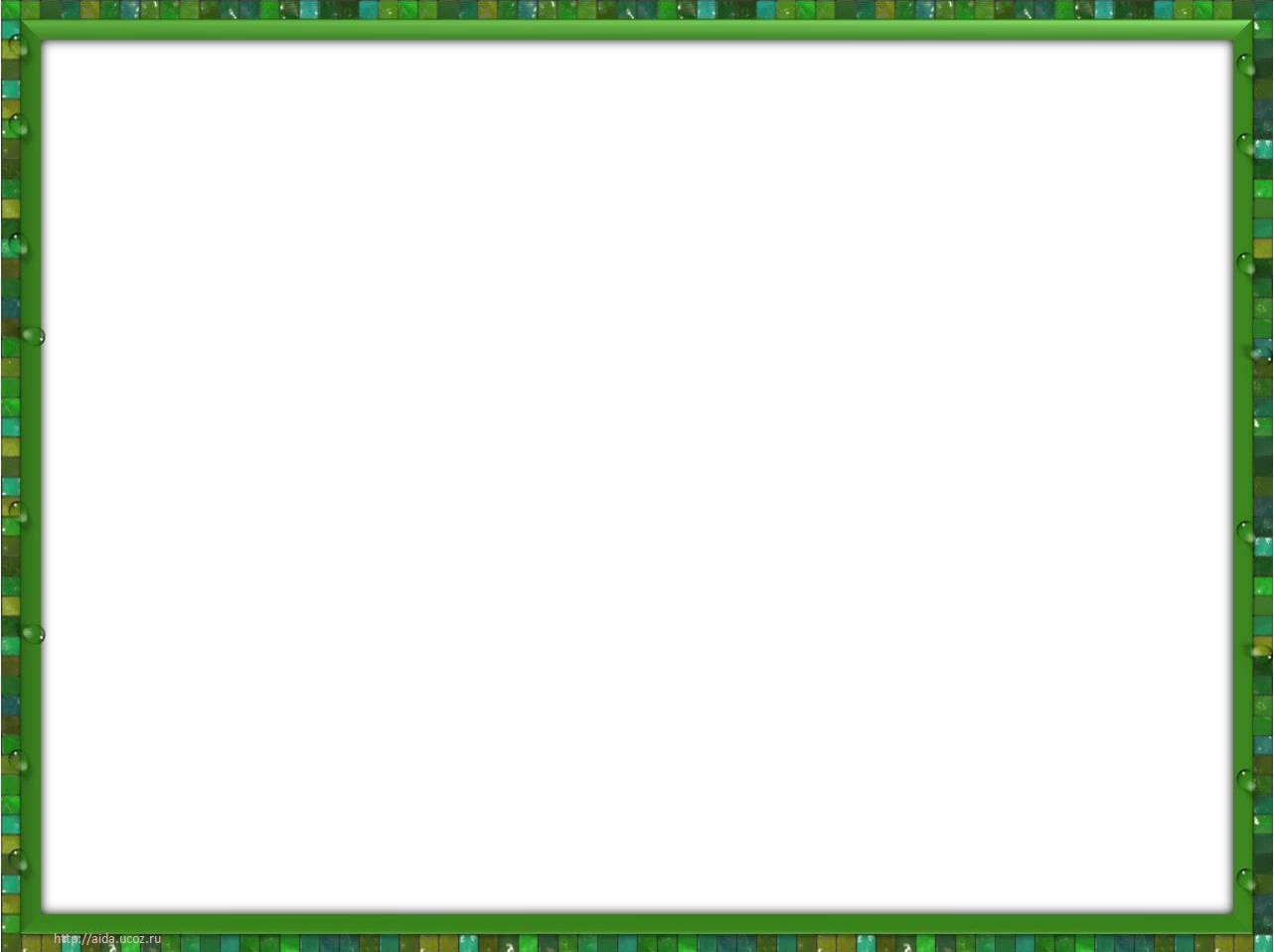 Метаграммы
Шаг 1
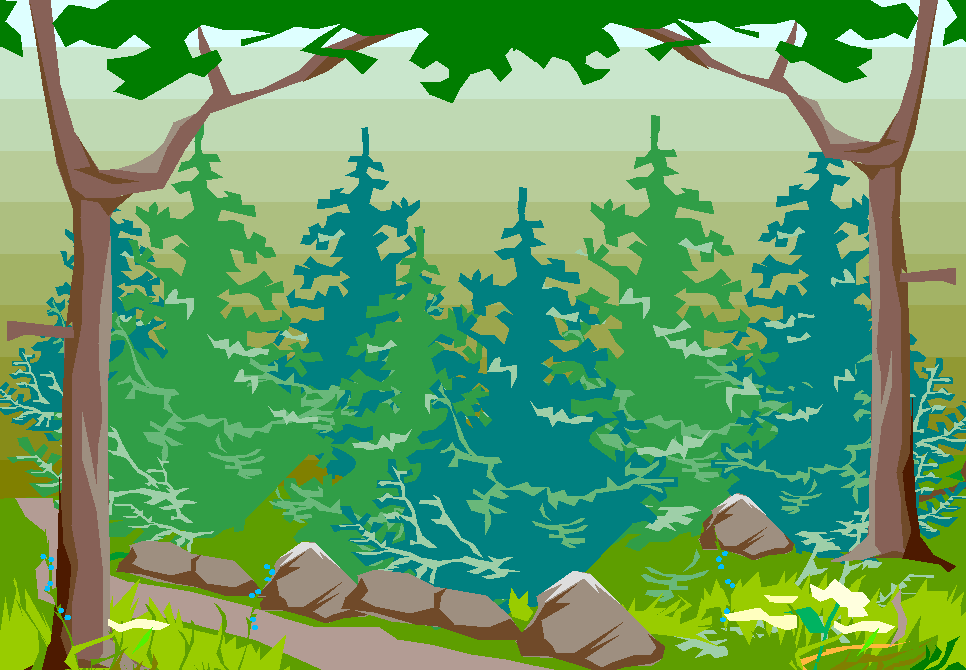 К
О
Л
В
О
Л
В
О
Р
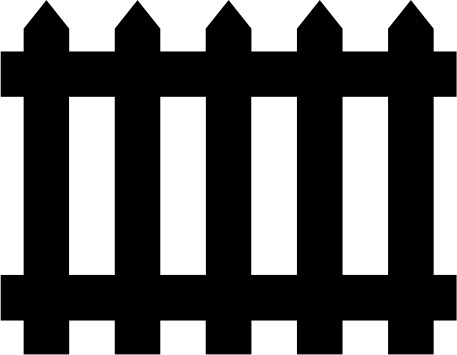 Б
О
Р
Шаг 2
Ответ
Шаг 1
Шаг 2
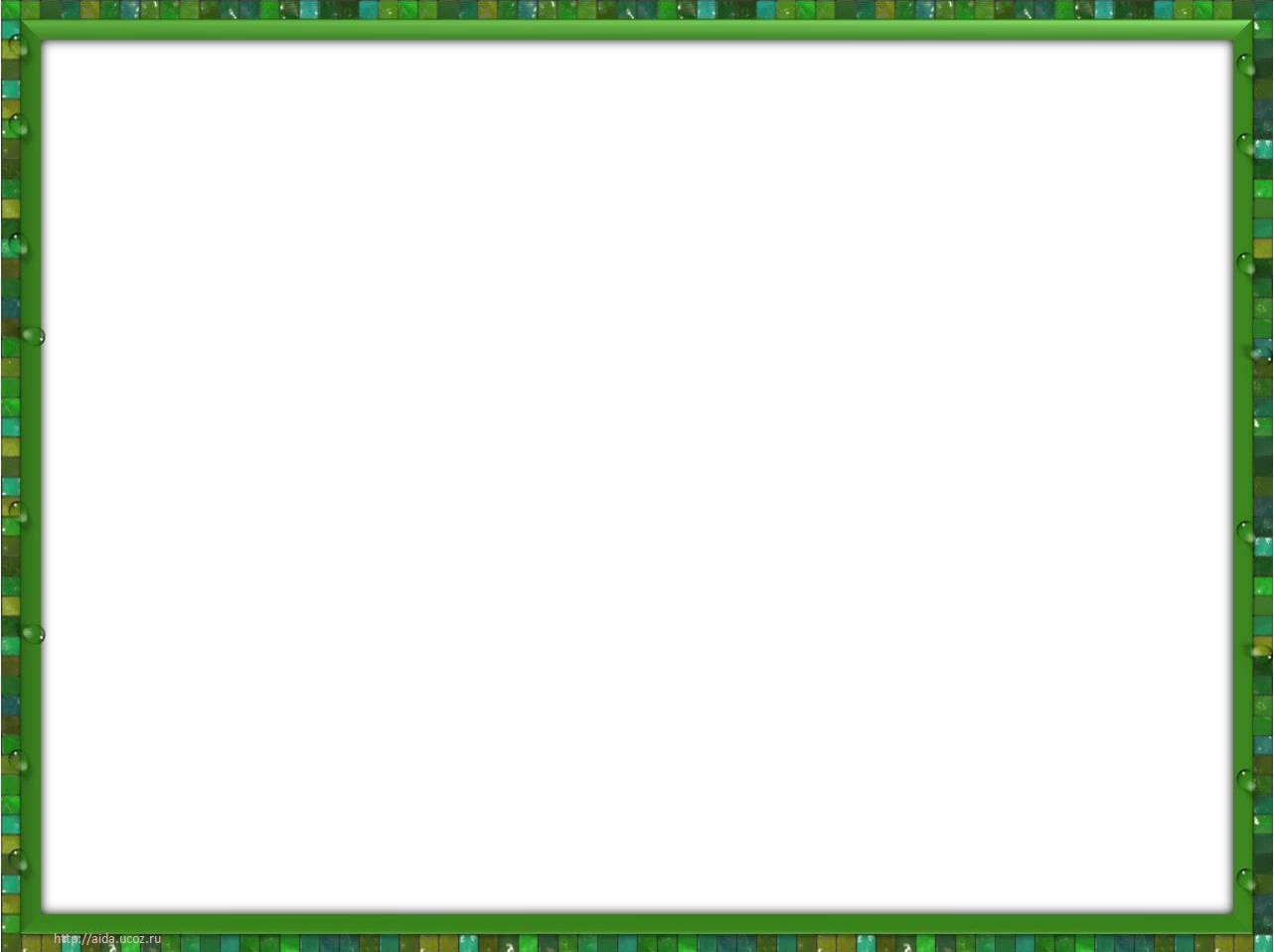 Метаграммы
Шаг 1
С
О
Л
Ь
Р
О
Л
Ь
Б
О
Л
Ь
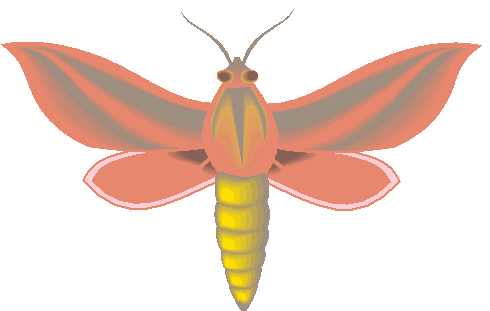 М
О
Л
Ь
Шаг 2
Шаг 1
Шаг 2
Ответ